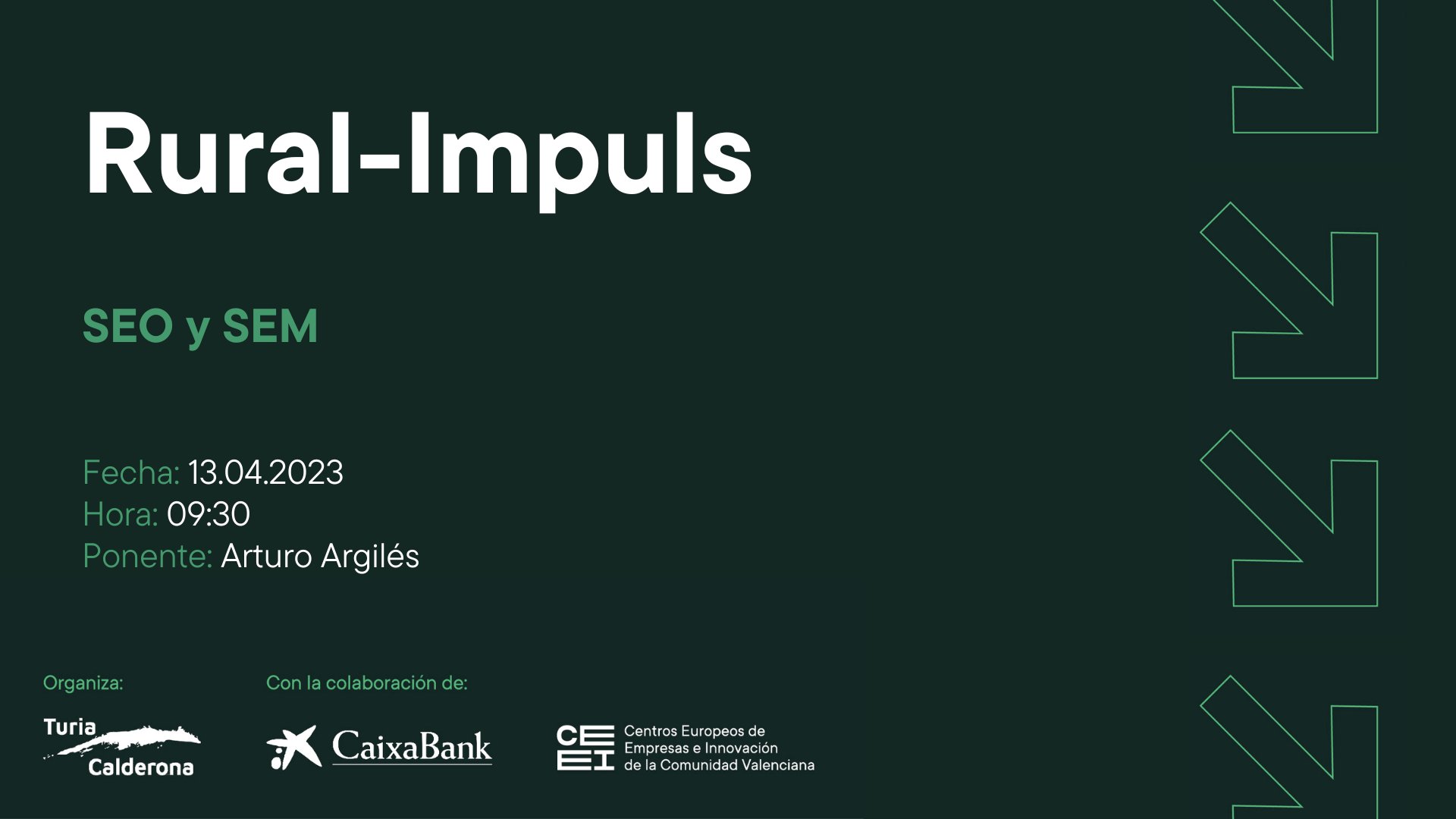 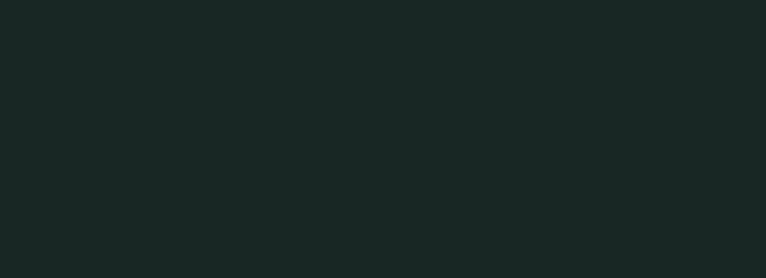 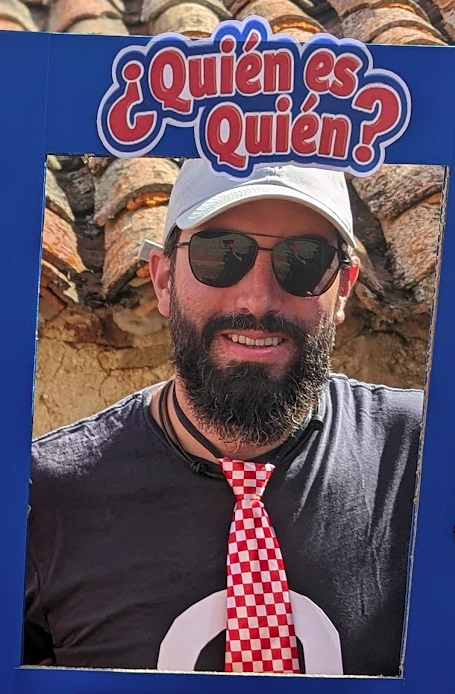 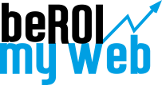 Arturo Argilés Casasús
Analista Web y SEO
http://www.linkedin.com/in/arturojargiles
arturo@beroimyweb.com
Índice de contenidos
Qué es el SEO
Qué es el SEM
Introducción a GA4
Medición de tráfico SEO
Medición de tráfico SEM
SEO
Google es un sistema de recuperación de información
keywords
Algoritmo de ordenación
<html>
 <head>
 </head>
 <body>
  <header>
    …
    <a href=“”></a>
  </header>
 </body>
</html>
consulta
Interpreta la búsqueda
resultados SERP
¿Cómo funciona un buscador?
1- Título de los libros
¿Qué pasa cuando dos libros de la misma editorial tienen el mismo título?
2- Sinopsis del libro
3- Índice de contenidos
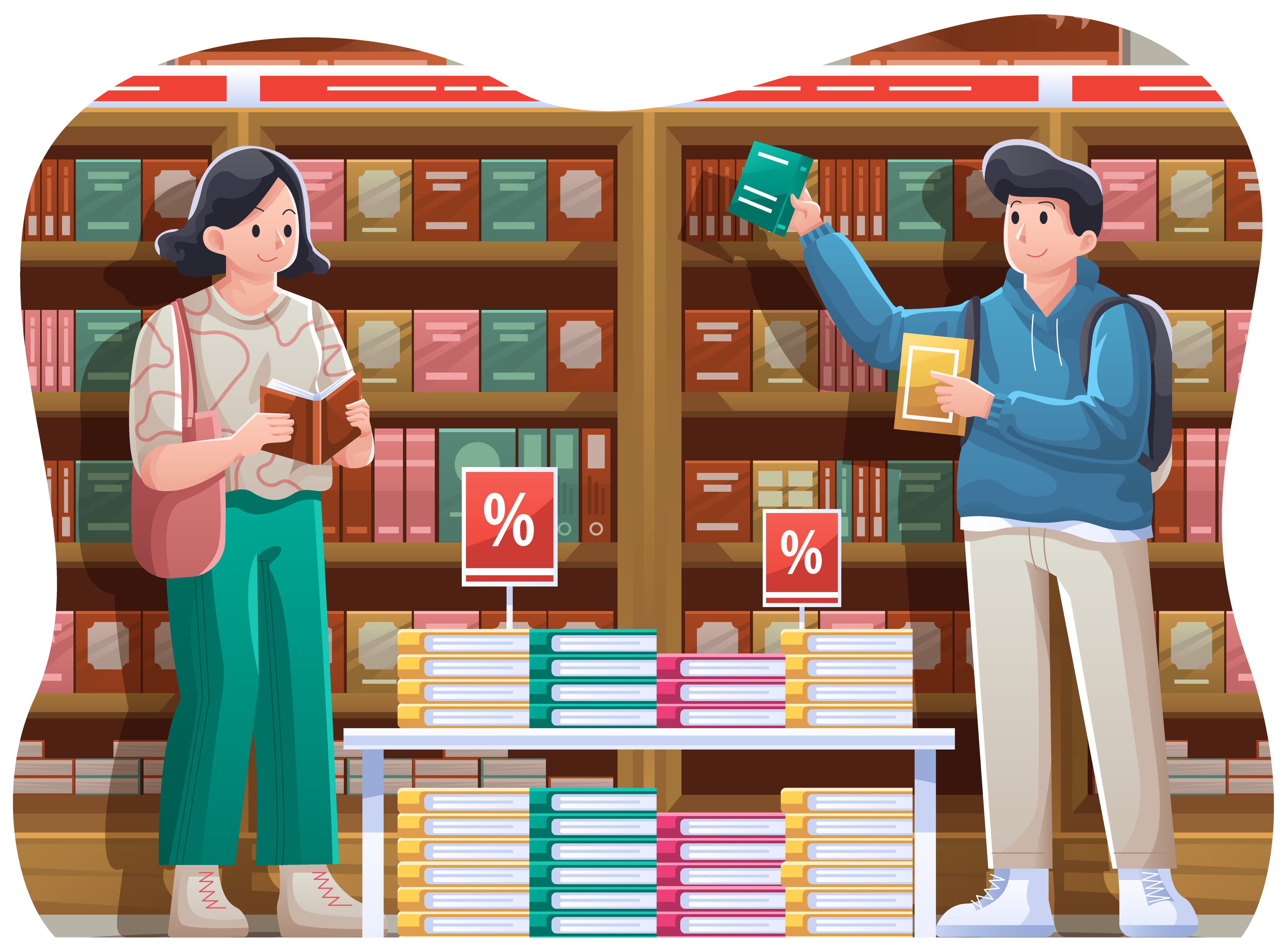 4- Contenido, imágenes, referencia a otras fuentes
5- Fecha de edición
6- Autor
7- Dependiente
8- Reseñas
¿Qué pasa si no resulta fácil de leer…?
¿Cómo funciona un buscador?
<html>
  <head>
    <title></title>
  </head>
  <body>
  </body>
</html>
<html>
  <head>
    <title></title>
    <meta name=“description” content=“”/> 
  </head>
  <body>
  </body>
</html>
Puede mejorar el CTR
Cada vez más veces Google no lo muestra
No afecta al SEO
Robots.txt
https://midominio.com/robots.txt
Se debe utilizar para bloquear el acceso a los motores de búsqueda de aquellas partes de una web que no queramos que los motores de búsqueda puedan acceder.
User-agent: >> nombre del robot concreto a quien no queremos dar acceso a directorios o * para todos los bots

Disallow:     >> acceso no permitido

Allow.          >> acceso permitido
https://developers.google.com/search/docs/advanced/robots/intro?hl=es
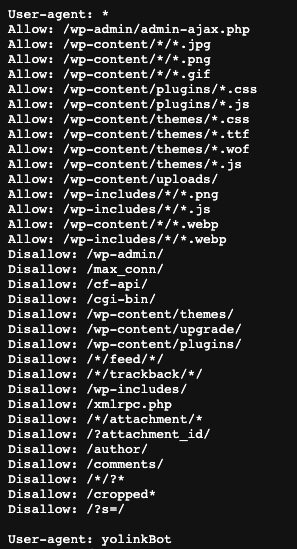 Debe visualizar CSS, JS, Img
Probador de robots.txt
<html>
  <head>
    <title></title>
    <meta name=“description” content=“”/> 
    <meta name=“robots” content=“”/> 
  </head>
  <body>
  </body>
</html>
index, noindex
follow, nofollow
Si el robots.txt impide el acceso… la meta etiqueta robots a nivel de código html impide la indexación
Para ver las meta etiquetas de una página, es necesario que se pueda rastrear la página.
Robots.txt
<meta name=“robots” content=“noindex, nofollow”/>
Google indexará la web.

No podrá leer sus directivas ya que está bloqueada en el robots.txt
backlink
Si una URL se bloquea por robots.txt, no debe tener directivas robots
https://developers.google.com/search/docs/advanced/robots/robots_meta_tag?hl=es#combining
<html>
  <head>
    <title></title>
    <meta name=“description” content=“”/> 
    <meta name=“robots” content=“”/> 
    <link rel=“canonical” href=“”/> 
  </head>
  <body>
  </body>
</html>
Google puede escoger otra URL canonical
Ayuda al buscador a indicar la URL adecuada ante 2 páginas duplicadas.
Sitemap.xml
Páginas no indexadas no deben figurar aquí
Archivo donde se indican las páginas, posts, imágenes, vídeos y otros archivos de la web
El contenido es el rey… si es de calidad
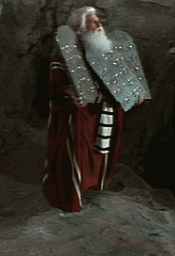 <meta name=”keywords” content=“silla, silla bonita, silla barata, silla de madera, silla escritorio, silla metal, silla reclinable, silla despacho, silla salón, silla comedor, silla ergonómica, sillas, sillas económicas, outlet sillas, las mejores sillas, sillas España, sillas Madrid, sillas Barcelona, sillas Valencia”>
Atender a la intención de búsqueda
Contenido original, no copiarás
Evita duplicidades Title - H1
Estructura bien el contenido de cada página con H2, H3
Utiliza entidades relacionadas con una palabra clave que doten de valor el contenido
Intención de búsqueda
Know simple: El usuario espera una respuesta concreta y breve
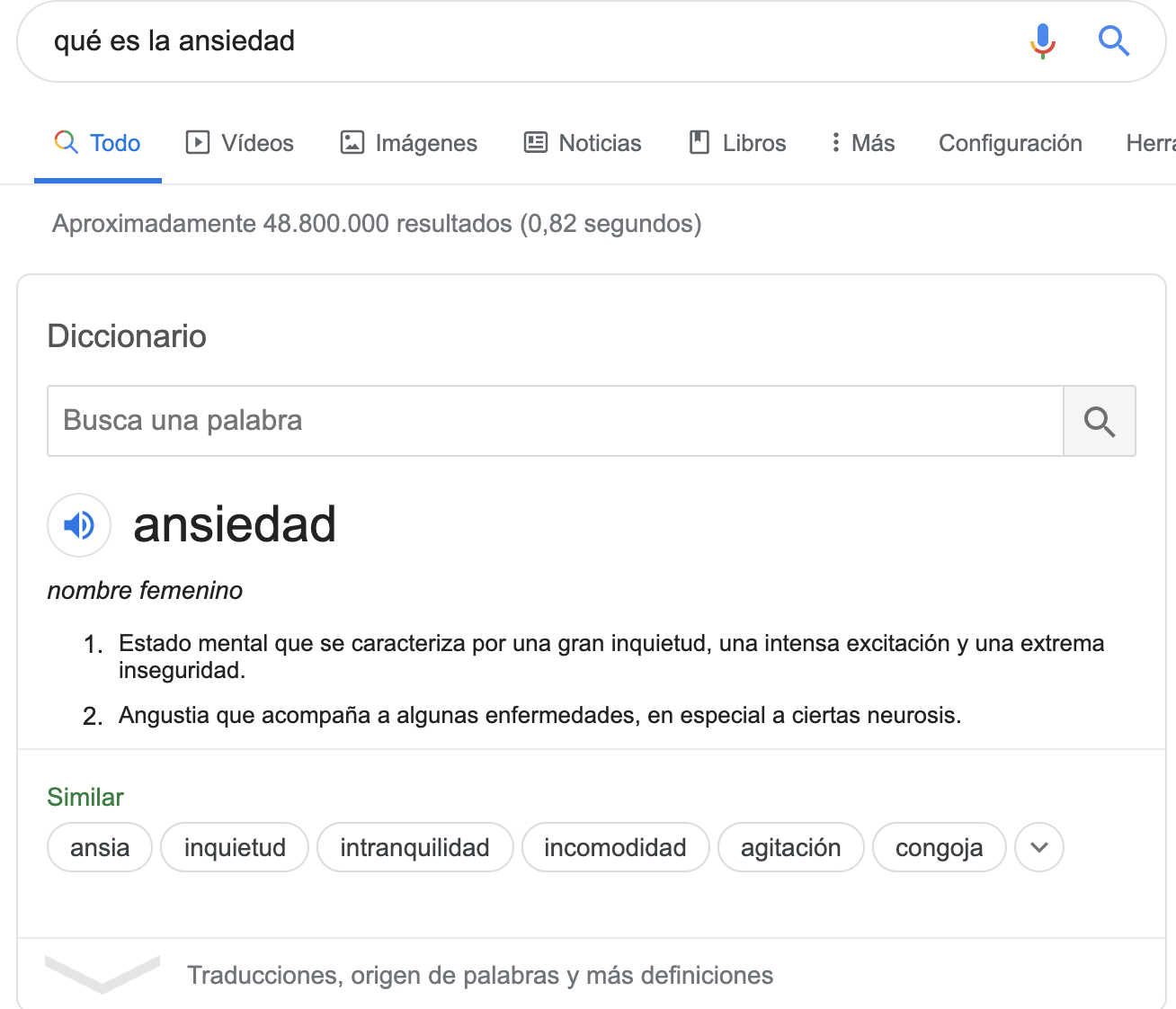 Intención de búsqueda
Know: El usuario espera una respuesta de largo contenido
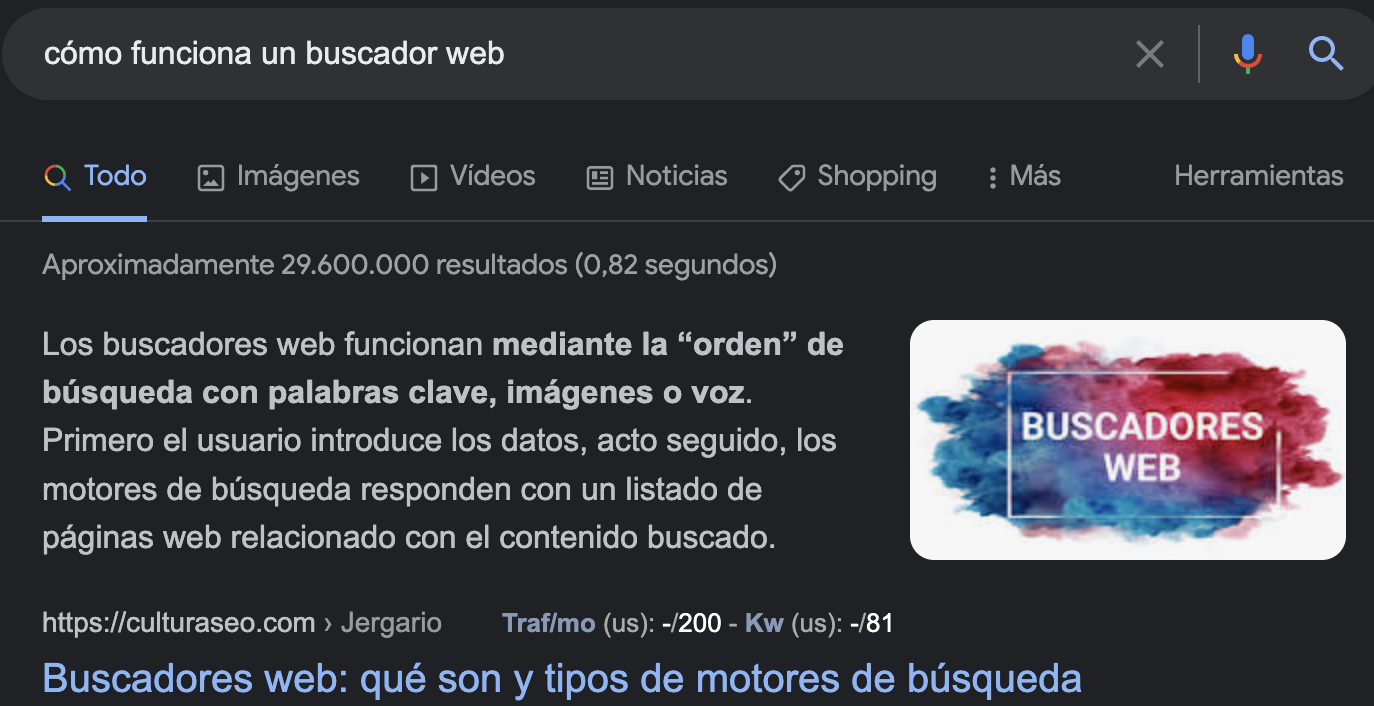 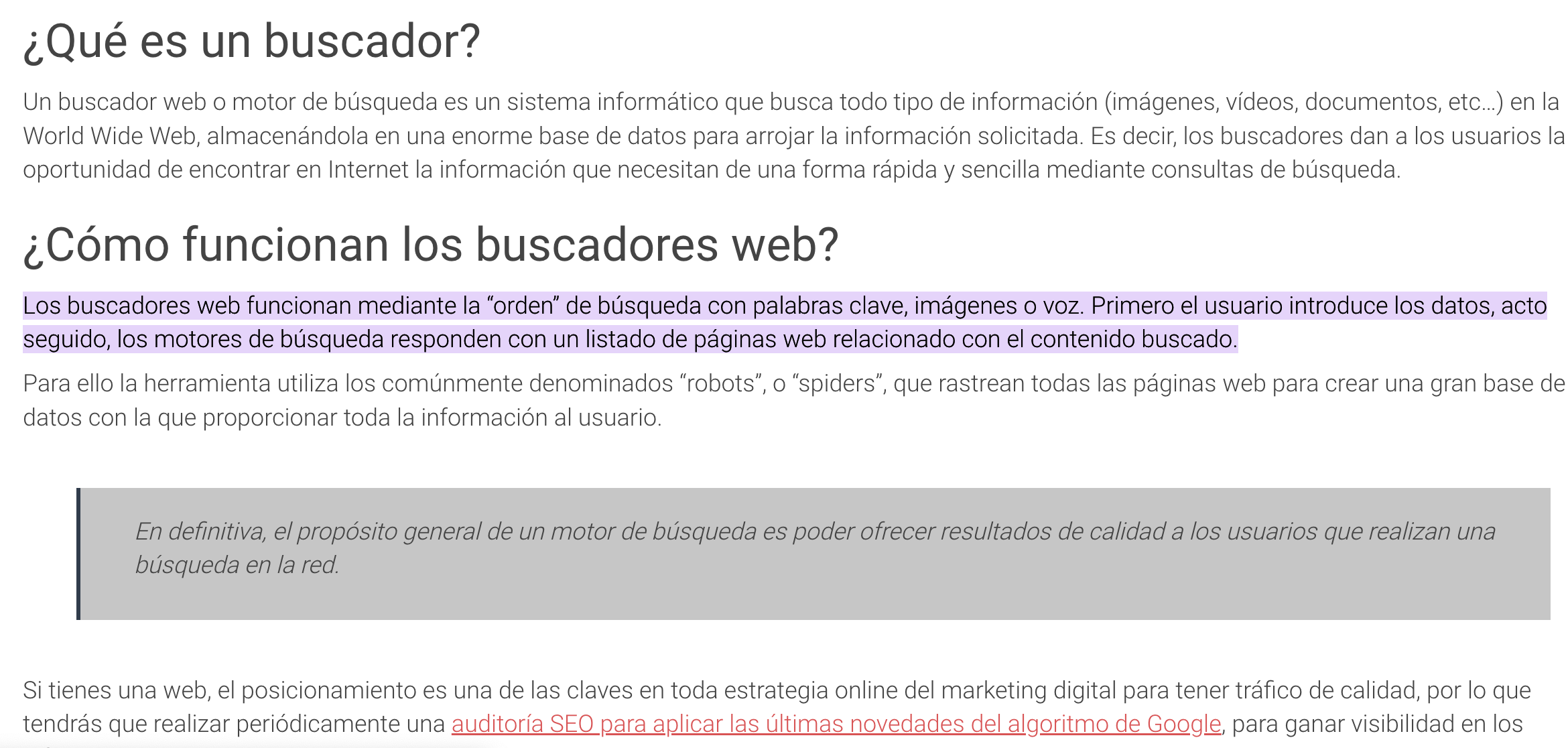 Intención de búsqueda
DO: El usuario quiere realizar acciones concretas al consultar a Google
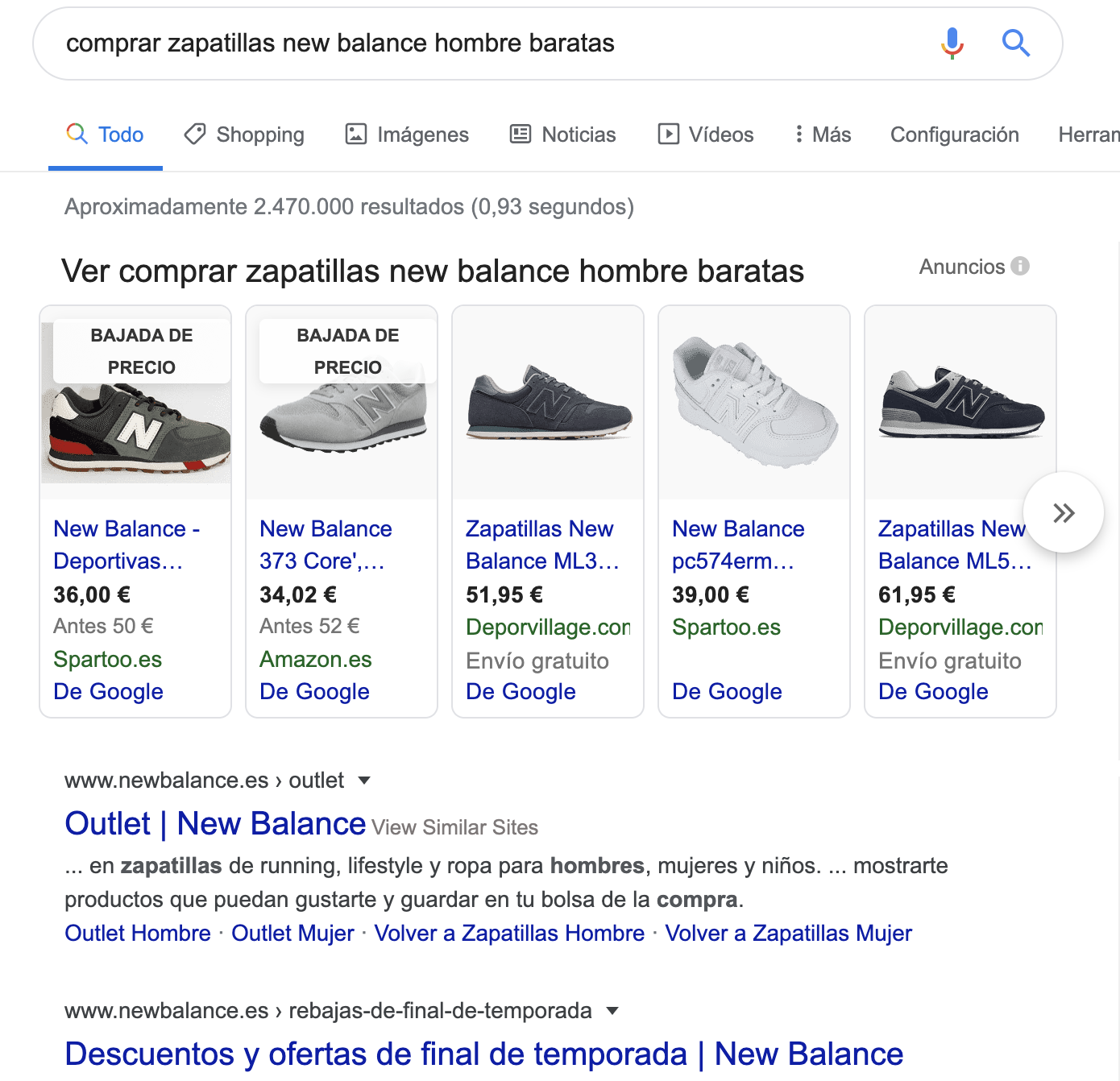 Intención de búsqueda
Website: Search Content Branding
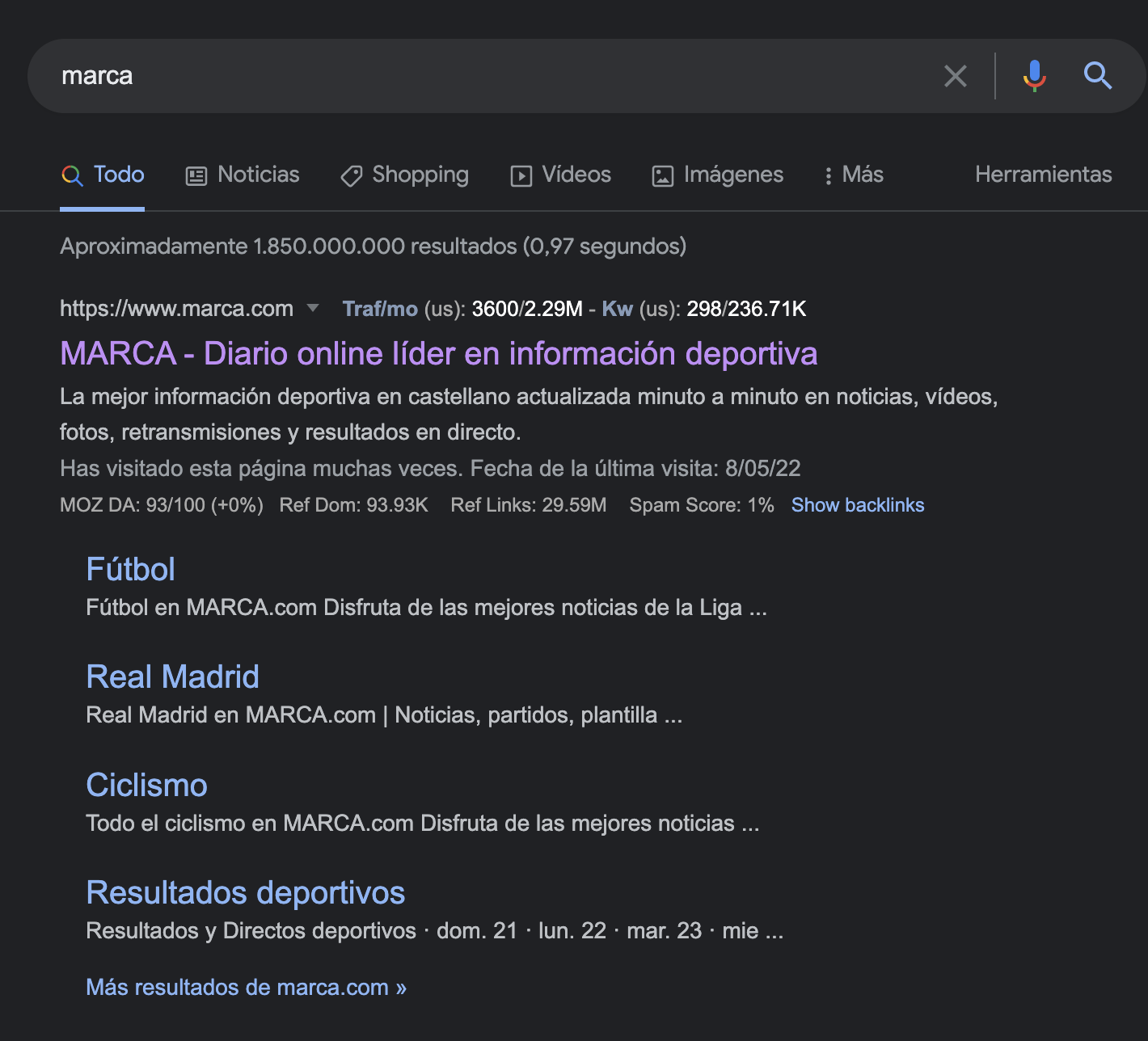 Intención de búsqueda
Location: Maps
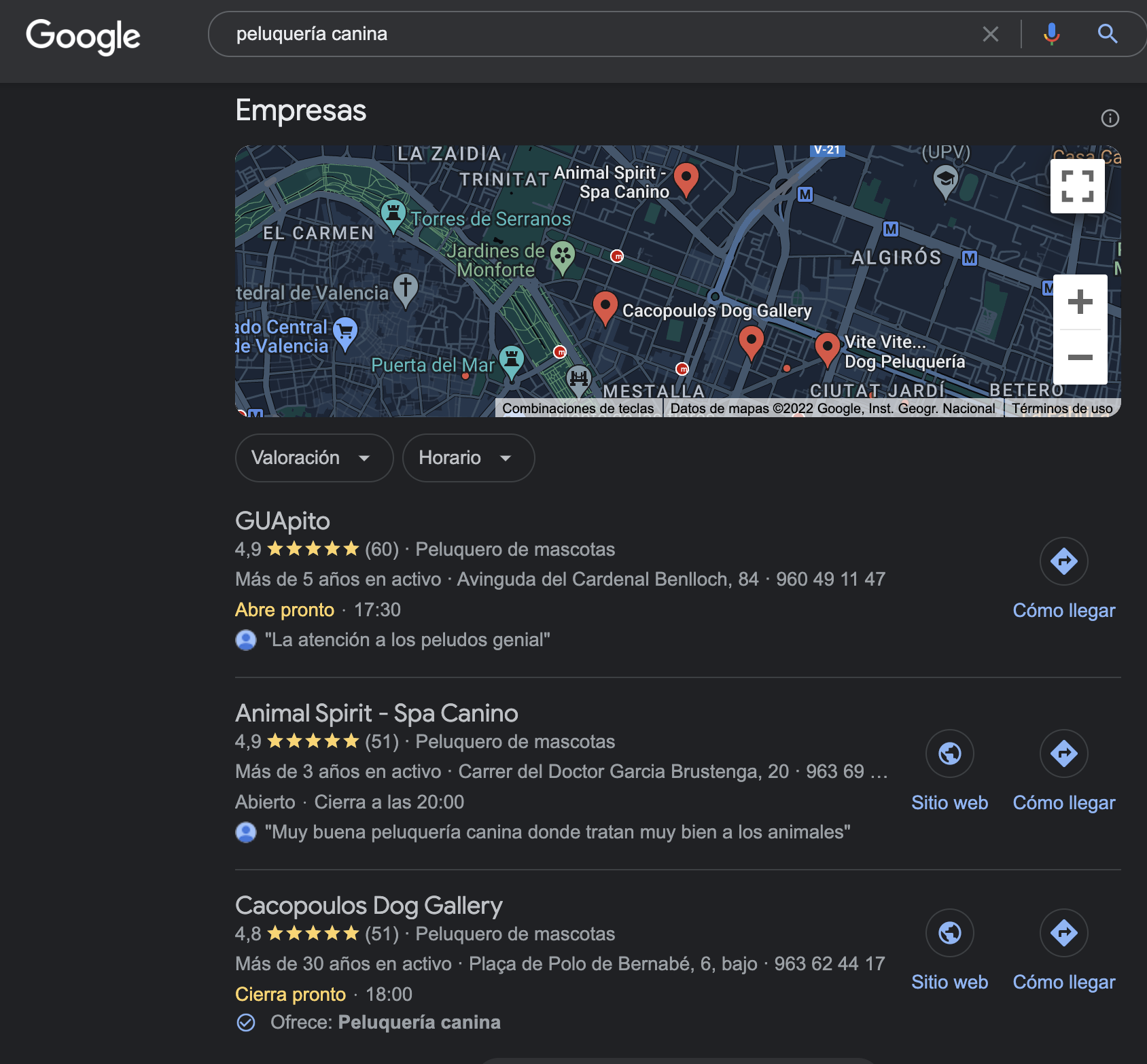 keyword
keyword
keyword
keyword
keyword
keyword
keyword
keyword
keyword
keyword
keyword
Evita canibalizar una keyword
No aconsejo crear 2 posts para que uno sea continuación de otro.
2 URLs que vienen a aportar la misma información

mal uso de etiqueta canonical
https-http

www –www
Evita contenido duplicado
Tag-Category
Navegacionales
Informacionales
Transaccionales
Búsquedas Navegacionales

Términos genéricos
Alto volumen de búsquedas al mes
Categorías / Subcategorías
Búsquedas Informacionales

Qué, Por qué, Cuál, Quién, Para qué, Cómo 
Alto volumen de tráfico orgánico (hasta ahora)
Blog
Búsquedas Transaccionales

Comprar, barato
Obedecen a una consulta de conversión
Mucha competencia en Ads
Conversión

Ux
Usabilidad
Copy
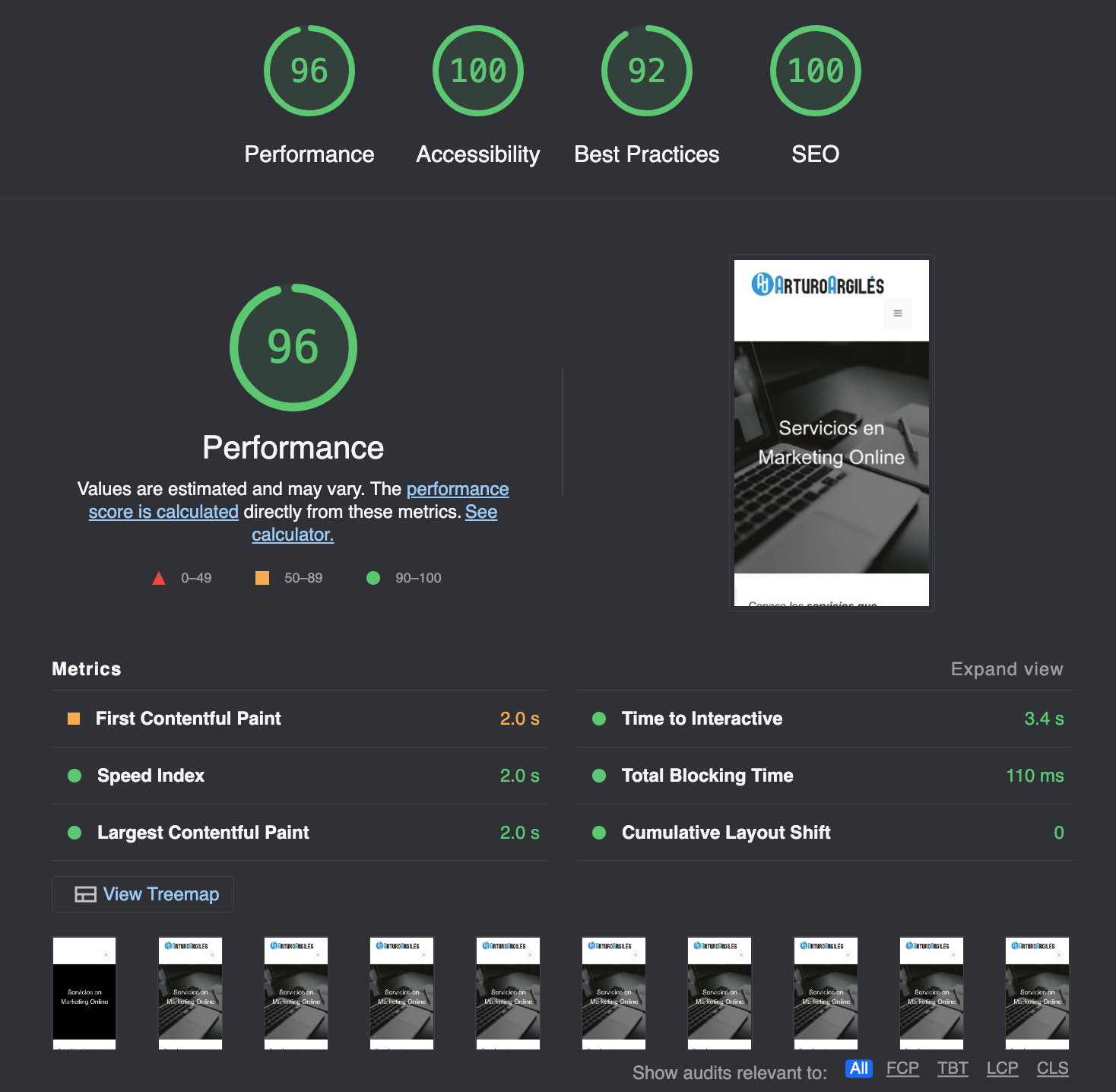 First Contentful Paint
Tiempo que le cuesta al navegador mostrar la primera parte del contenido del DOM.

Speed Index
Velocidad con la que se muestra el contenido visual al cargar la página.

Largest Contentful Paint
Tiempo para renderizar imagen o texto más grande visible dentro de la ventana visual.

Time to Interactive
Tiempo que tarda la página en volverse interactiva.

Total Blocking Time
Mide el tiempo entre FCP y TTI

Cumulative Layout Shift
Desplazamiento inesperado del contenido
https://web.dev/measure/
Ux
Contenido SEO
Usabilidad
Titular h1
Titular h1
Titular h1
Nombre producto
Contenido con palabras clave creado y optimizado para buscadores. 

Subtítulo H2

Este contenido optimizado ha sido creado por un SEO que no piensa en el usuario que va a leerlo, solo en el buscador, y por eso lo ha creado así.
imágen
imágen
XXX€
4,5/5
CTA
CTA
Características:
Cualidad 1
Cuando el usuario aterriza en la web, lo primero que verá sin hacer scroll determinará que se quede o se vaya
cat1  cat2  cat3  cat4  cat5
contacto
Titular con h1
Subtútulo con h2
CTA
1
2
3
4
5
Above the fold
Below the fold
contenido
<html>
  <head>
    <title></title>
    <meta name=“description” content=“”/> 
    <meta name=“robots” content=“”/> 
    <link rel=“canonical” href=“”/> 
  </head>
  <body>
    <h1>titular visible por el usuario</h1>
  </body>
</html>
<h1></h1>
<h2></h2>
<h3></h3>
<h4></h4>
<h5></h5>
<h6></h6>
Los encabezados ayudan a jerarquizar contenidos
Entidades relacionadas que enriquezcan el contenido semántico
pie
maratón
lengüeta
carrera
asfalto
Zapatillas running
tierra
nike
adidas
hombre/ mujer
sudor
pronador
suela
supinador
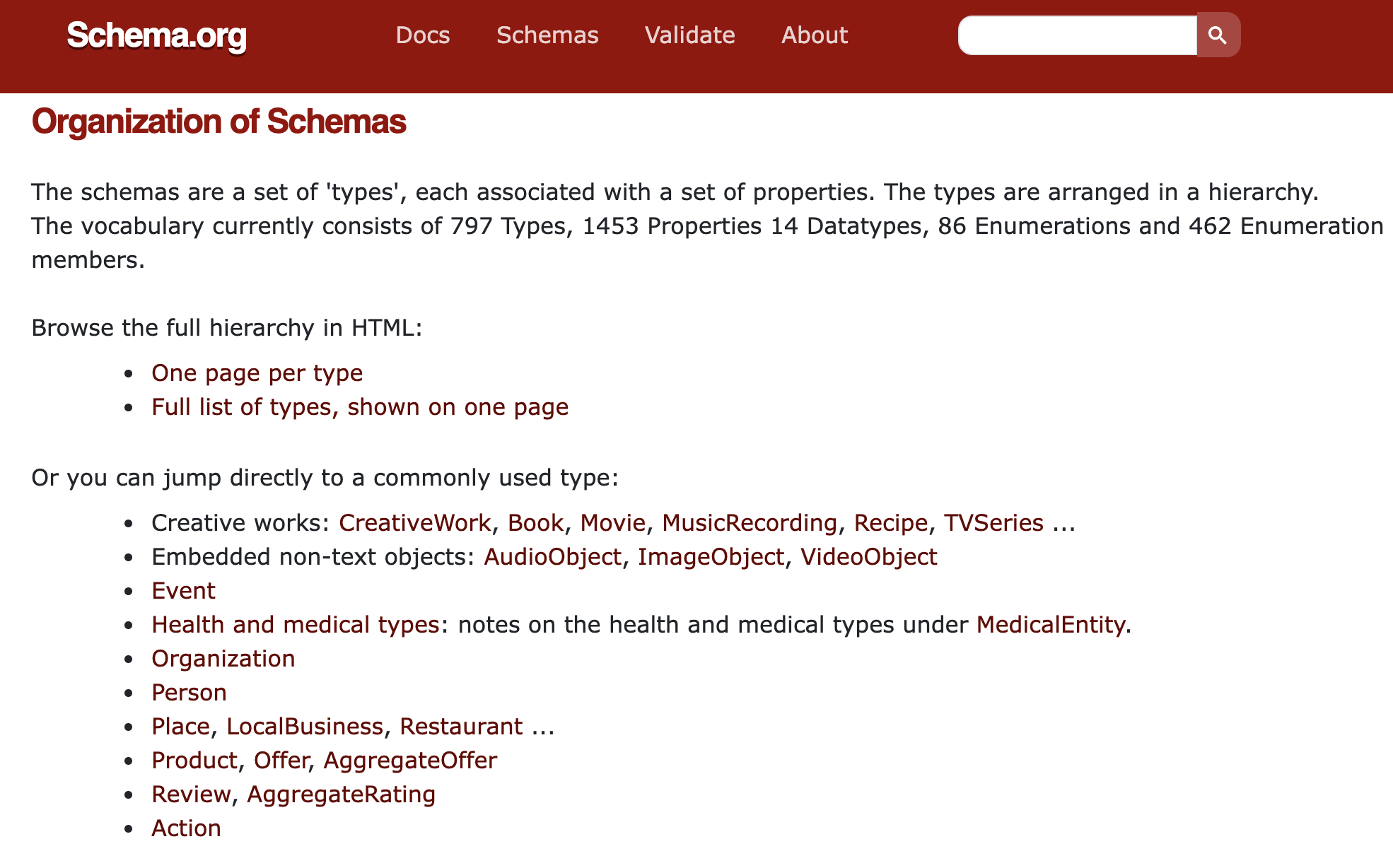 Ayuda a entender el contenido semántico.
Enriquece la SERP
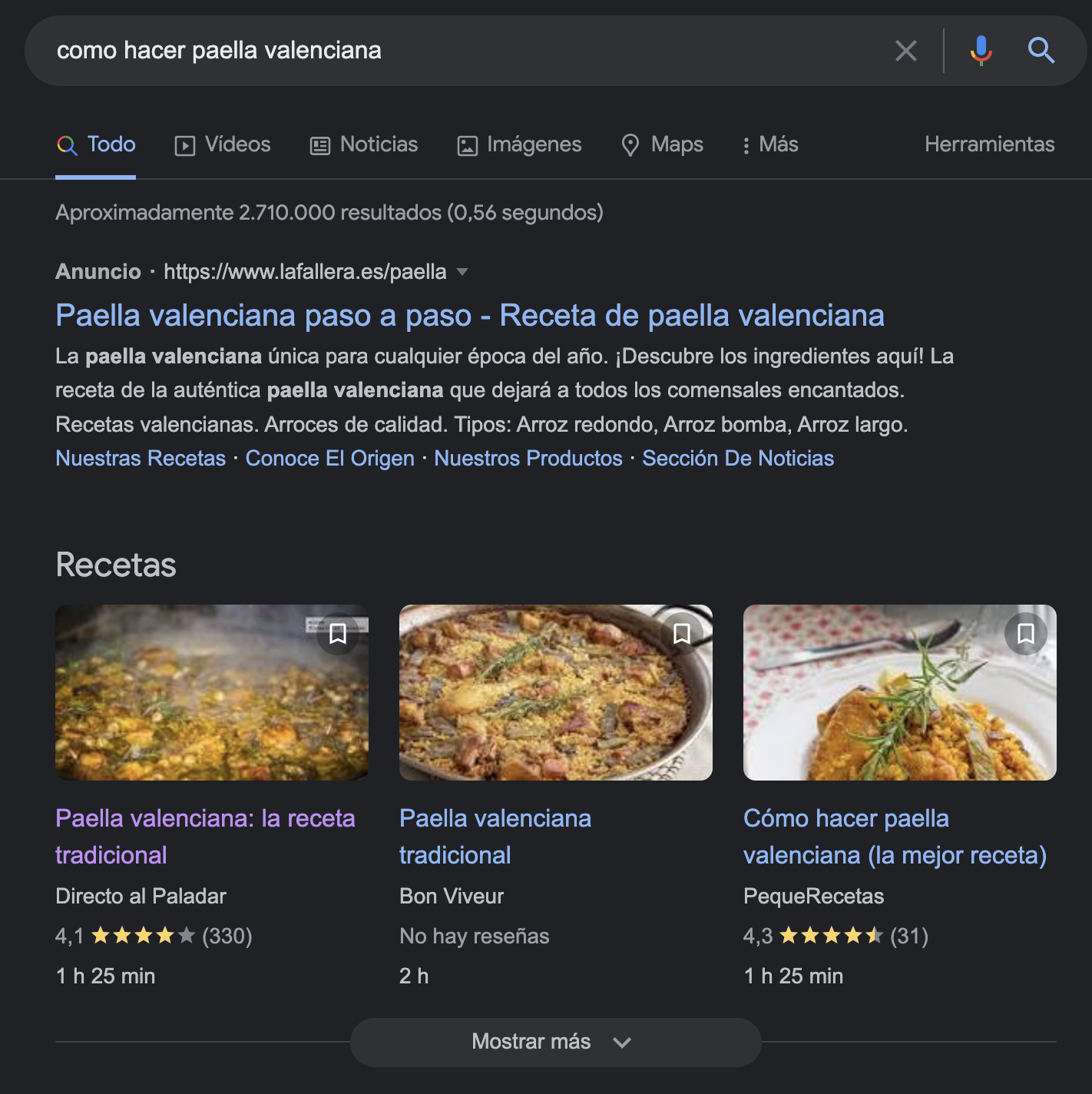 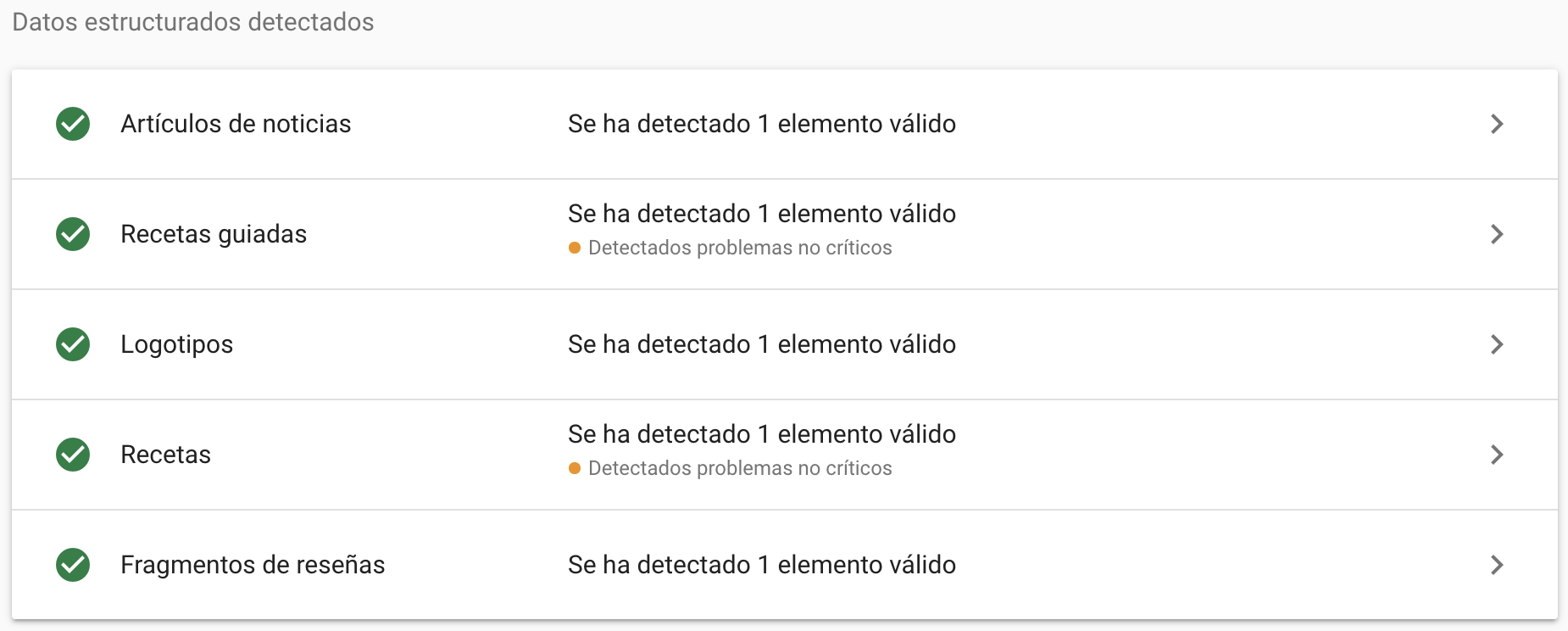 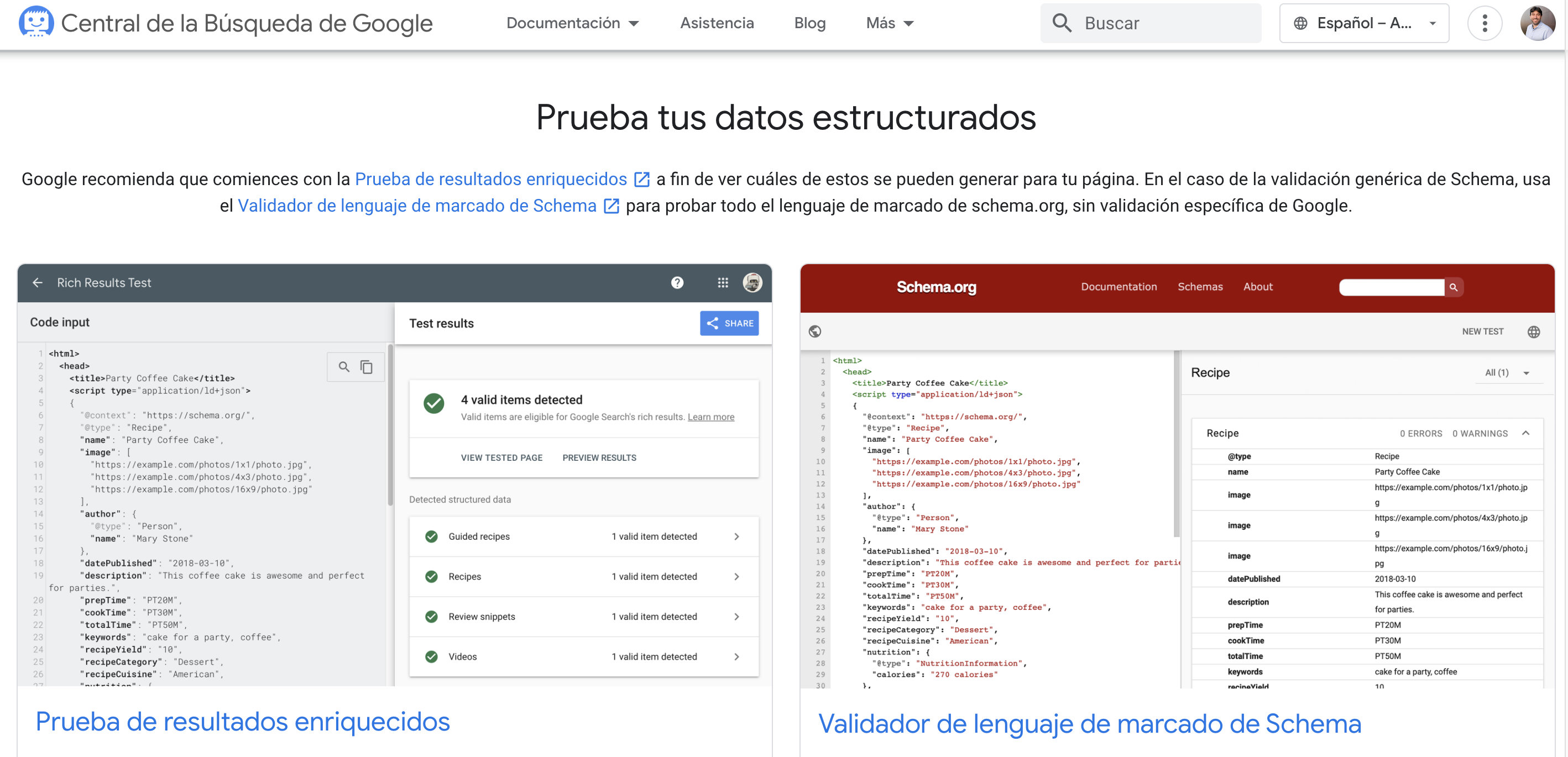 https://developers.google.com/search/docs/advanced/structured-data?hl=es-419
Titular h1
SEO para imágenes
Titular h2
Contenido creado para este artículo, que puede tener relación con otro, aunque en el caso que nos ocupa voy a centrarme en la carga de una imagen, puesta a continuación.
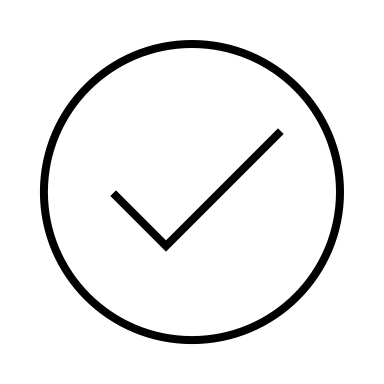 Original
Calidad de la imagen
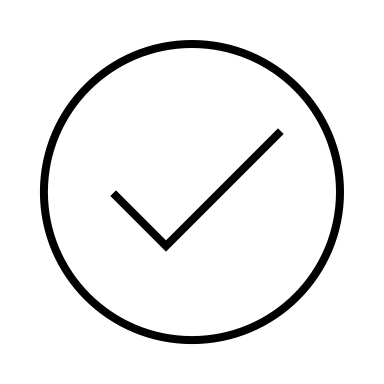 Alto y ancho definido
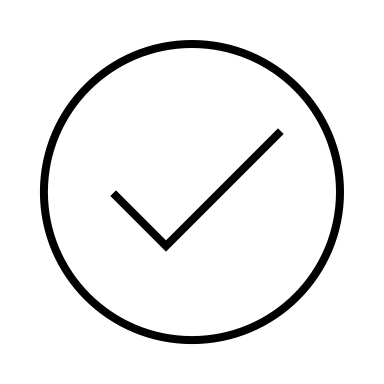 Titular 2 h2
Nuevo contenido de un segundo párrafo que detalla lo que se ha anticipado en el titular 2.
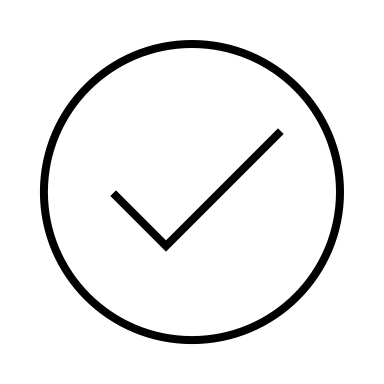 Nombre de la imagen
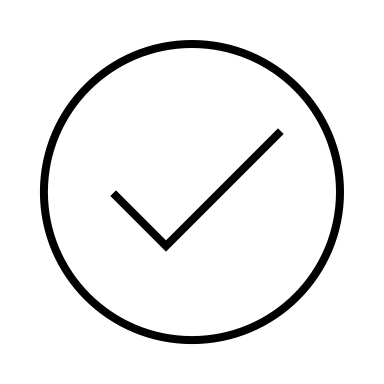 Alt descriptivo y significativo
Formato de imagen
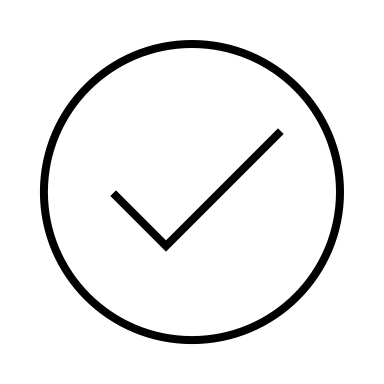 Titular 2 h2
Titular 2 h2
Contenido URL donde está la imagen
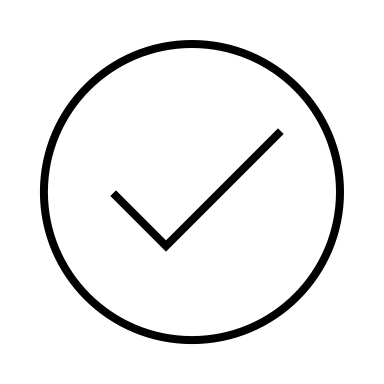 Nuevo contenido de un segundo párrafo que detalla lo que se ha anticipado en el titular 2.
Nuevo contenido de un segundo párrafo que detalla lo que se ha anticipado en el titular 2.
Los enlaces internos permiten al buscador comprender qué importancia tienen las páginas.
Page Rank   >> Autoridad
Internal link
Texto Ancla >> Relevancia
dinámica
estática
web3
web4
web2
Web5
web1
Cada enlace generado de un dominio a otro con el atributo follow traspasa autoridad al dominio receptor.
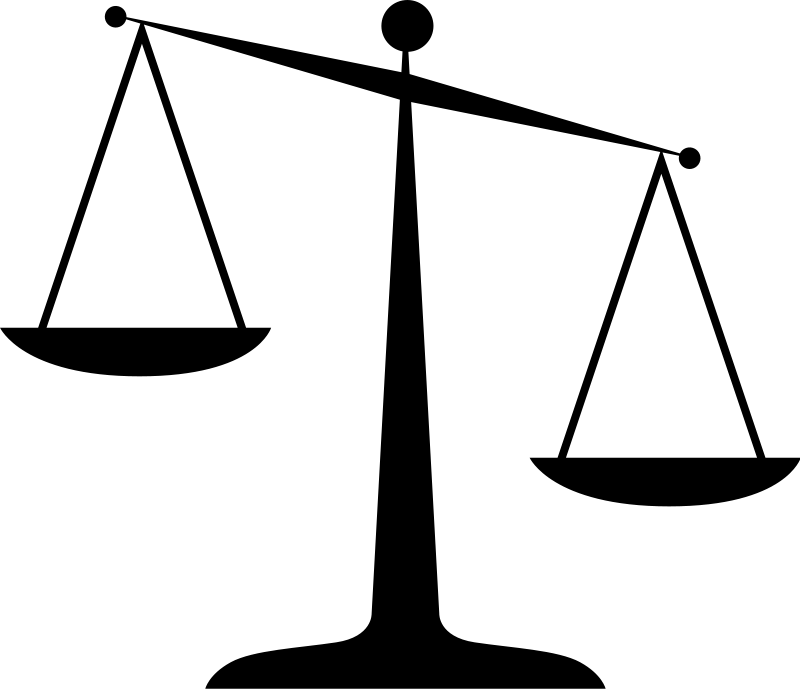 cantidad
https://midominio.com
https://otrodominio.com
calidad
<a href=“midominio.com”>anchor text </a>
1 backlink de un referral domain (otrodominio.com)
El texto ancla ayudará a identificar de qué trata la página de destino
Como no se indica que no se traspase autoridad, ese enlace traspasará autoridad al dominio receptor del enlace.
Los buscadores solo interpretan el traspaso de autoridad del primer enlace detectado
<a href=“midominio.com” rel=“nofollow”>anchor text </a>
El atributo nofollow se emplea para sugerir al buscador que no tenemos intención de traspasar autoridad.
El buscador determinará si traspasa autoridad o no.
https://midominio.com
https://otrodominio.com
3 backlinks de 1 referral domain > solo el primer enlace detectado traspasa autoridad.
Atributos que pueden ayudar a interpretar a los buscadores el seguimiento de enlaces:
Vacío o rel=”follow” >> traspasa autoridad

rel=“nofollow” >> se sugiere no traspasar autoridad

rel=“sponsored” >> recomendado utilizarlo cuando se trata de enlaces patrocinados

rel=“ugc“ >> User Generated Content, recomendado emplearlo cuando el contenido no lo crea el webmaster
Factores SEO off-page a tener en cuenta
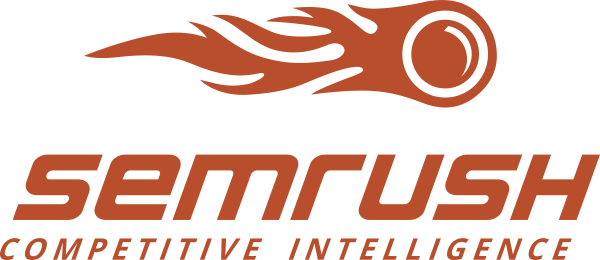 Autoridad del dominio
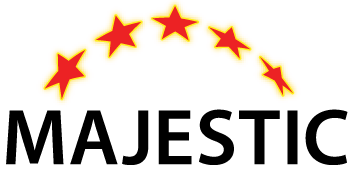 Ip del dominio
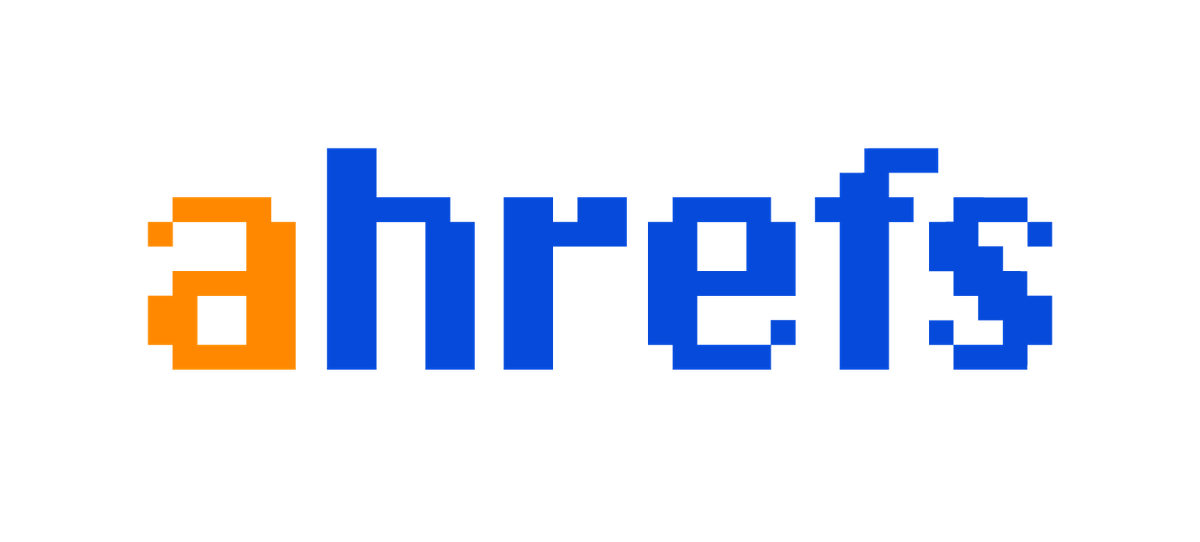 Nº Backlinks por dominio de referencia
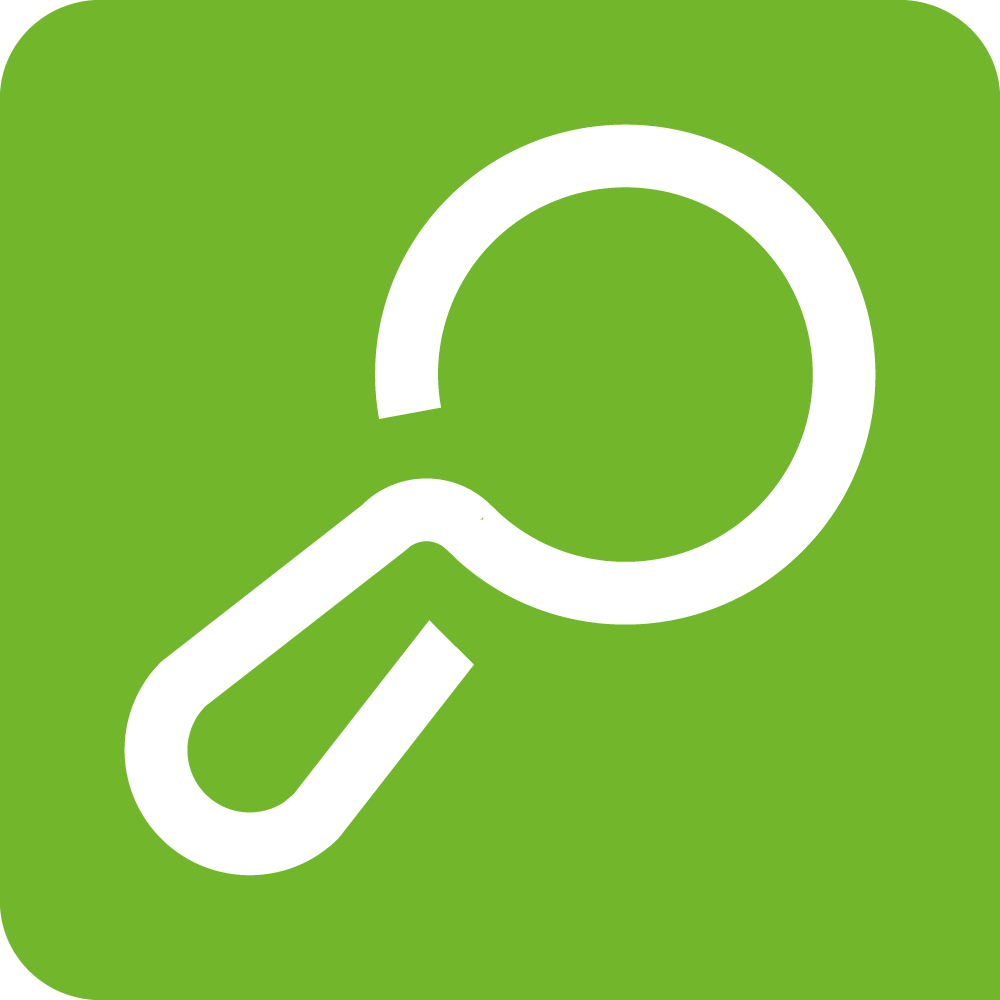 %Spam
Texto ancla
¿Y si una web de dudosa reputación mete un enlace con %spam alto apuntando a mi web?
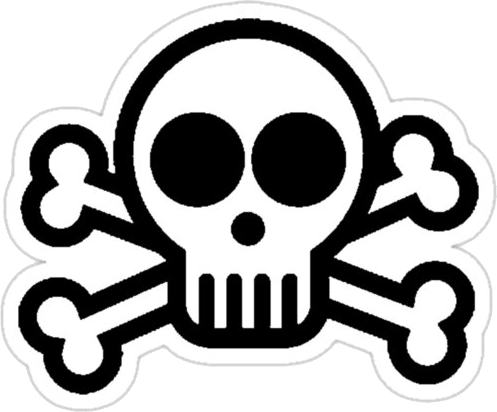 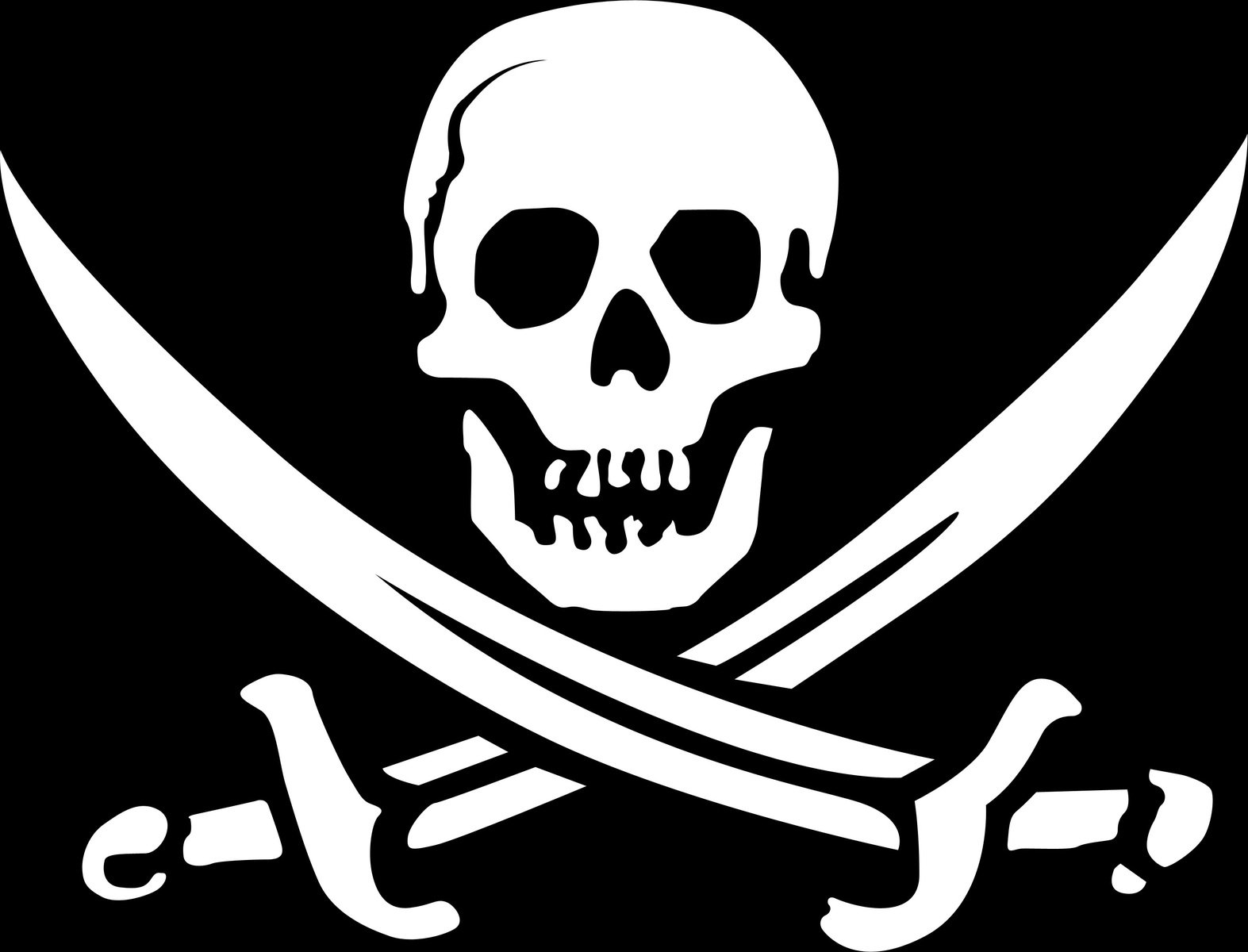 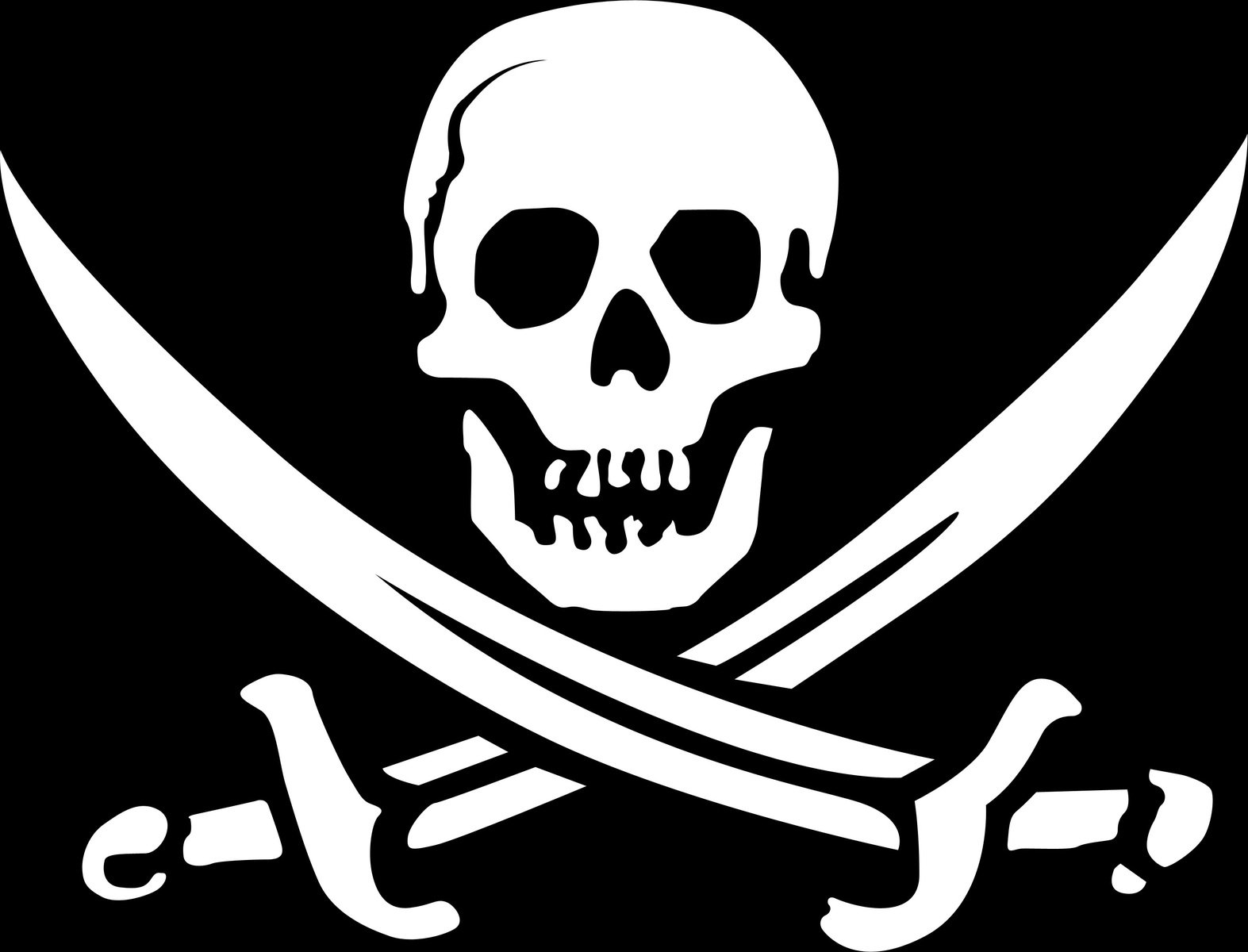 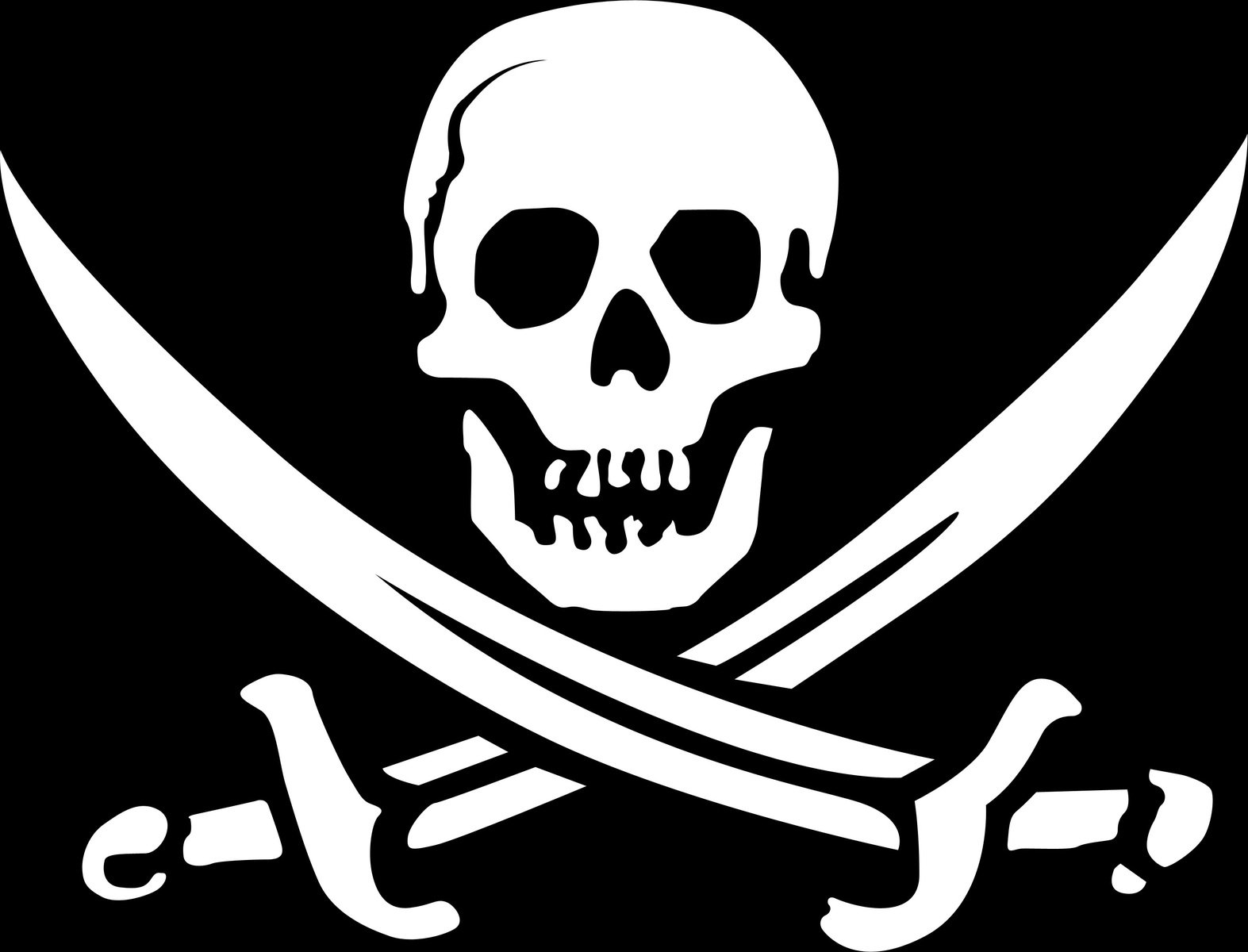 Google Disavow Tool
https://dominiomalicioso/pagina-enlace.html
domain:dominiomalicioso2.com
>>
<html>
  <head>
    <title></title>
    <meta name=“description” content=“”/>
    <meta property="og:title" content=“”/>
    <meta property="og:description" content=“”/>
    <meta property="og:url" content=“”/> 
    <meta property="og:image" content=“”/> 
 </head>
  <body>
  </body>
</html>
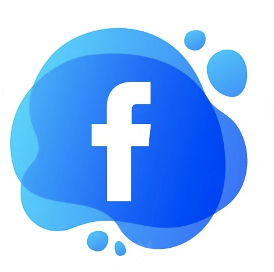 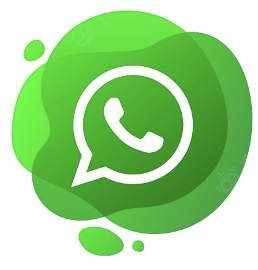 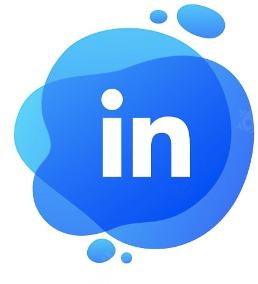 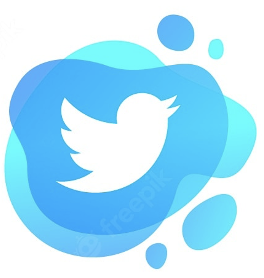 Los enlaces sociales permiten dotar de visibilidad a los sitios web. Pero su CTR se verá afectado por 
Titular 
Descripción 
Imagen que acompaña la publicación
https://ogp.me/
¿Cómo medir el SEO?
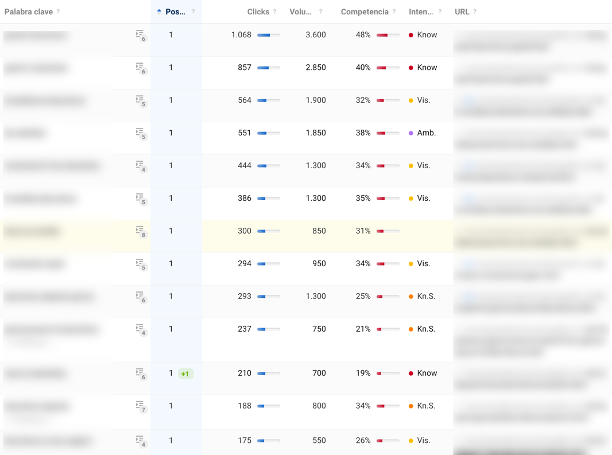 Ocupar puesto top 1 no significa que tengas tráfico
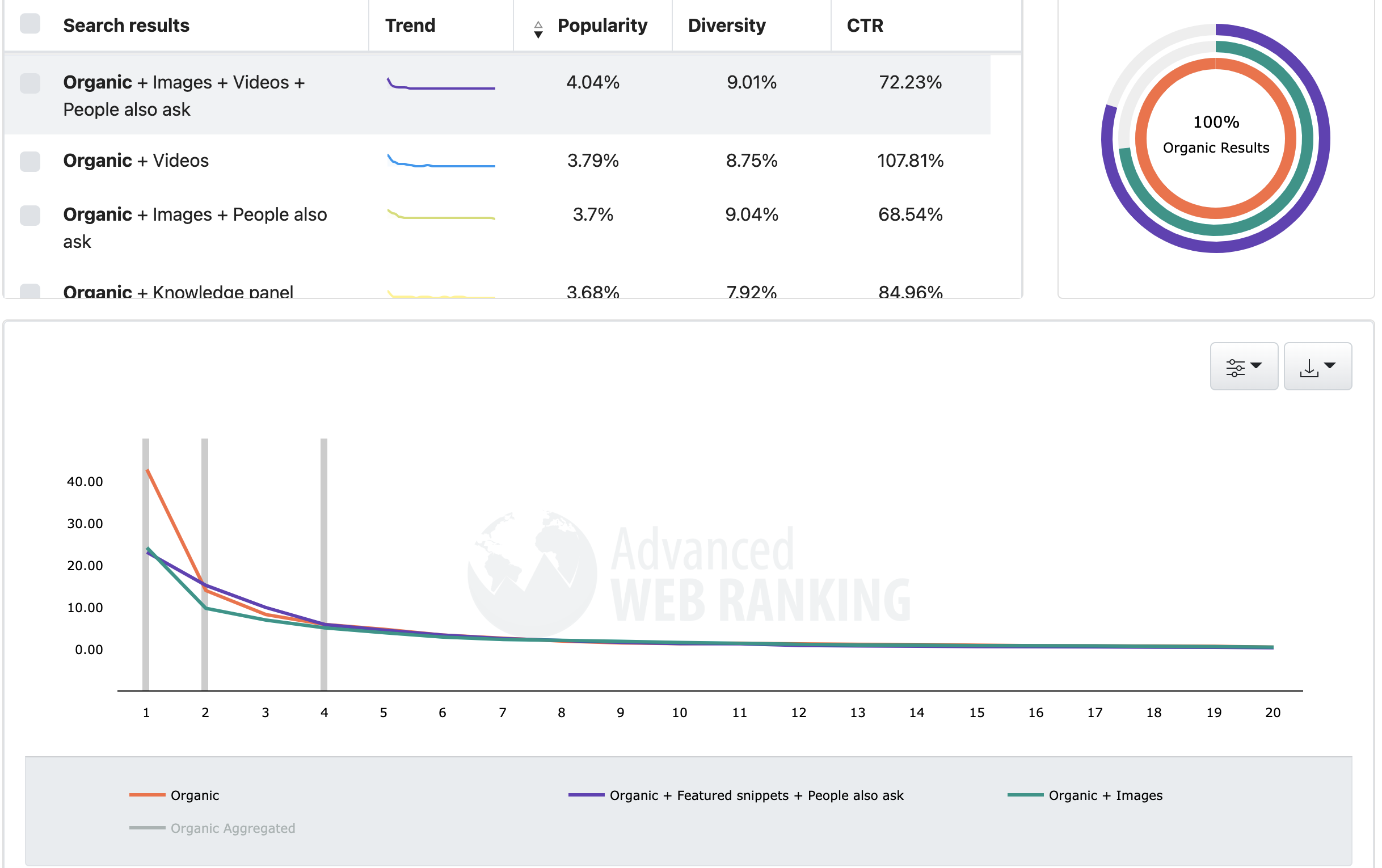 https://www.advancedwebranking.com/ctrstudy/
SEO para Búsquedas que esperan una respuesta geolocalizada
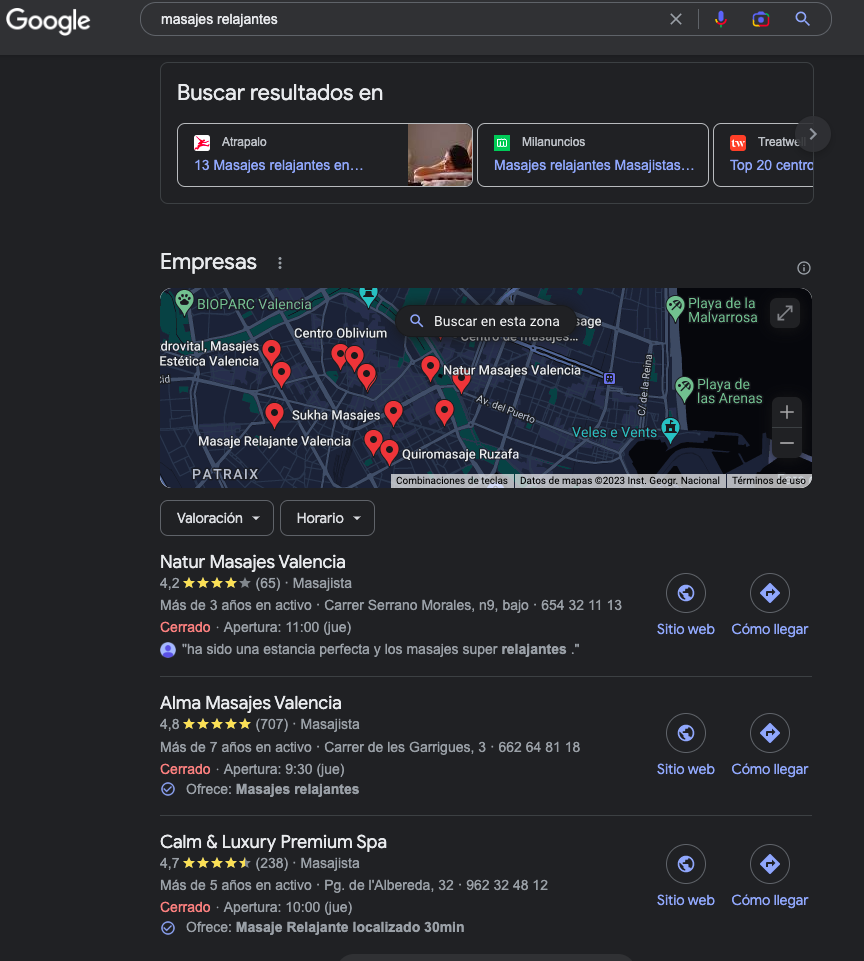 Hay consultas cuya intención es interpretada por Google como la búsqueda de un local.

Considera que la respuesta de mapas es más relevante que el contenido de una página.
SEM
Google Ads
Plataforma y herramienta de publicidad online que Google pone a nuestra disposición para crear anuncios, configurarlos y analizar los resultados

Antes conocido como Google AdWords
Su primer versión fue lanzada en el año 2000 y desde entonces ha venido liderando el mercado
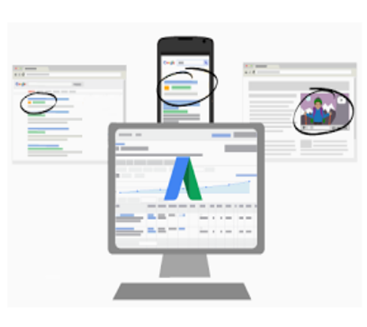 Se basa en un sistema de subastas de anuncios virtuales

¿Cuándo salta la subasta? Cuando la persona cumple los requisitos de segmentación y/o realiza una búsqueda
¿Qué anuncios se muestran? Los que tienen los rankings más altos
¿Cuál es el ranking más alto? Puede no ser el que mayor presupuesto tenga. Depende de varios factores:
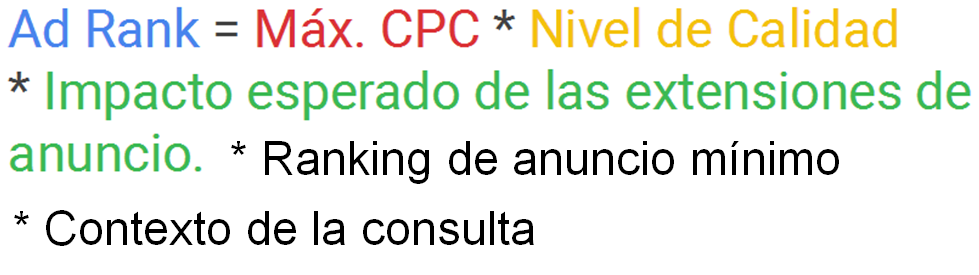 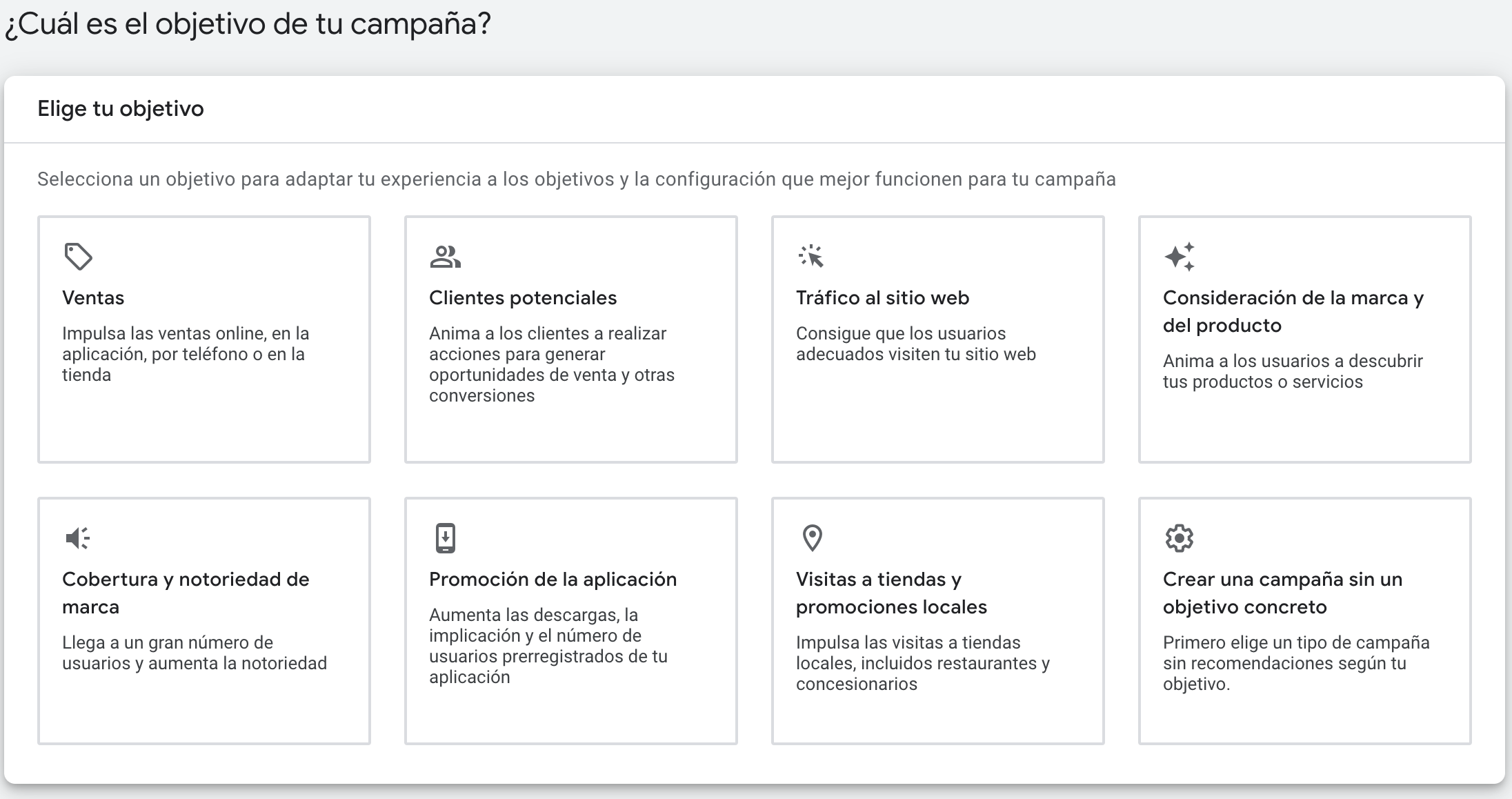 opcional
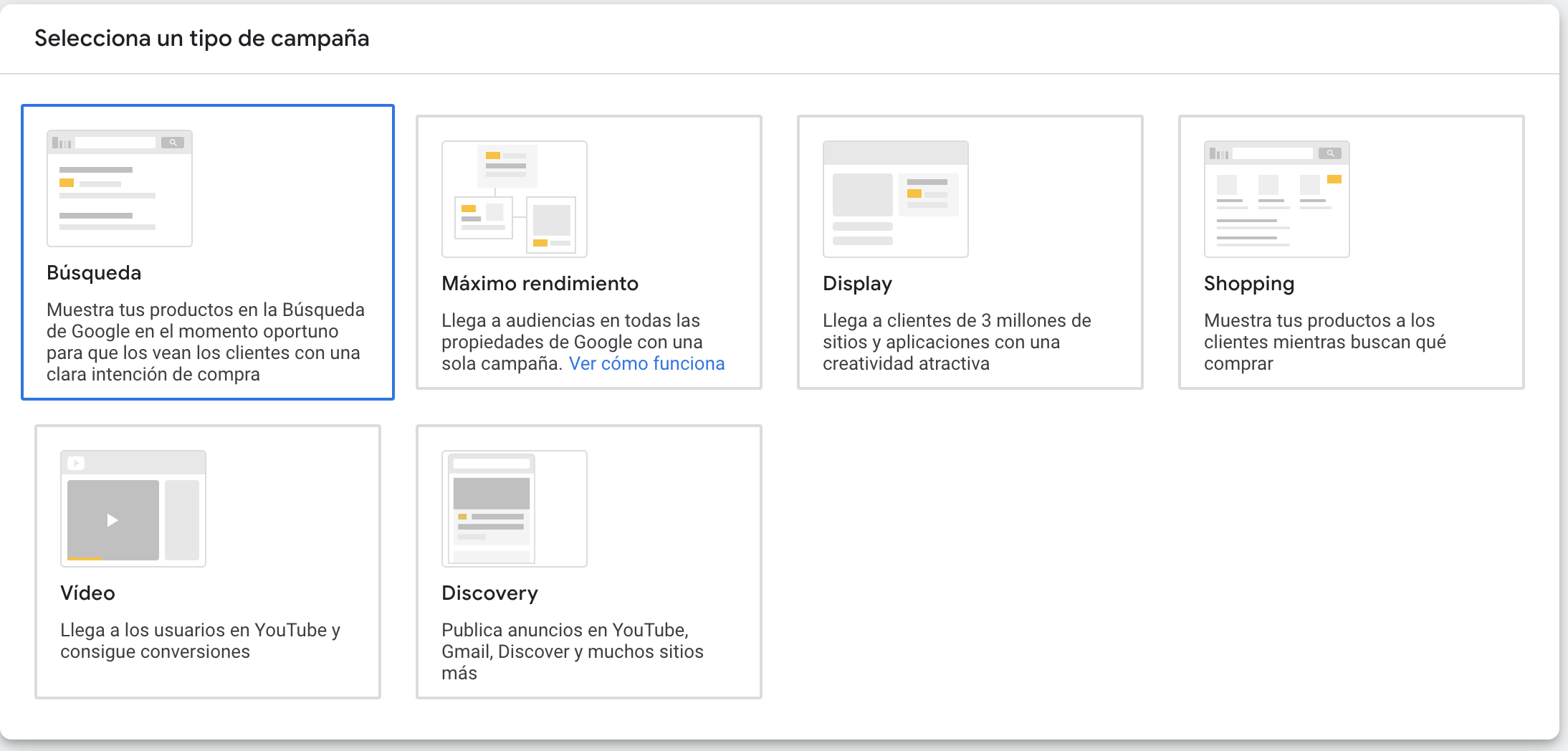 cuenta
campaña
Grupo anuncios 1
Grupo anuncios 2
Grupo anuncios 3
Anuncio
Keyword
Anuncio
Keyword
Anuncio
Keyword
Ubicación geográfica, extensión de llamada, presupuesto diario y CPC
Los anuncios pueden aparecer en búsquedas relacionadas con tus palabras clave, incluidas las búsquedas que no contengan los términos de dichas palabras clave.
Los anuncios pueden mostrarse en búsquedas que tengan el mismo significado o la misma intención que la palabra clave.
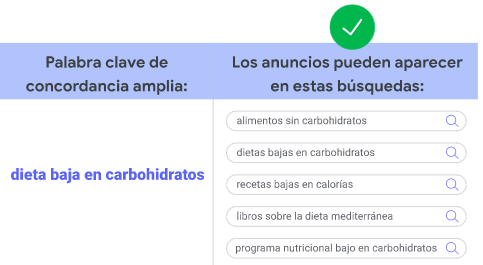 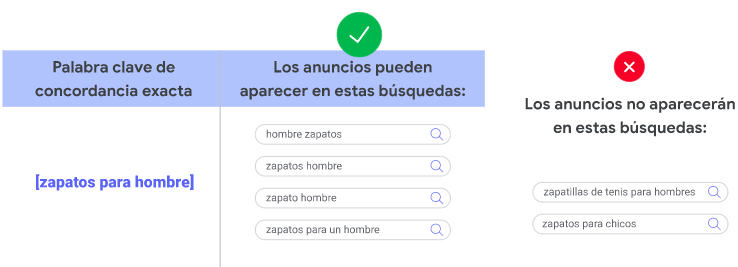 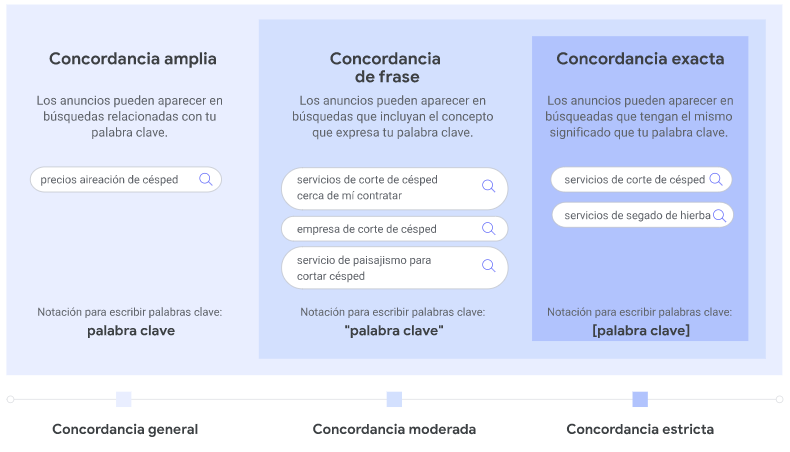 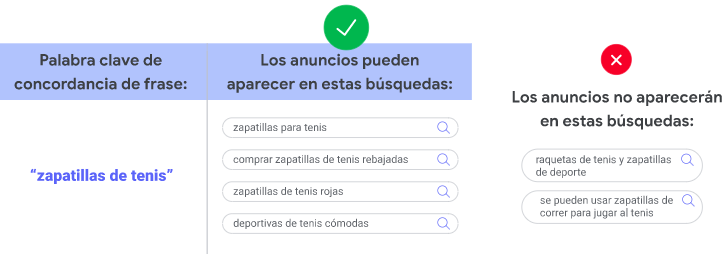 Los anuncios solo se muestran en las búsquedas que incluyen tu producto o servicio.
El informe de términos de búsqueda ofrece cada vez menos datos…
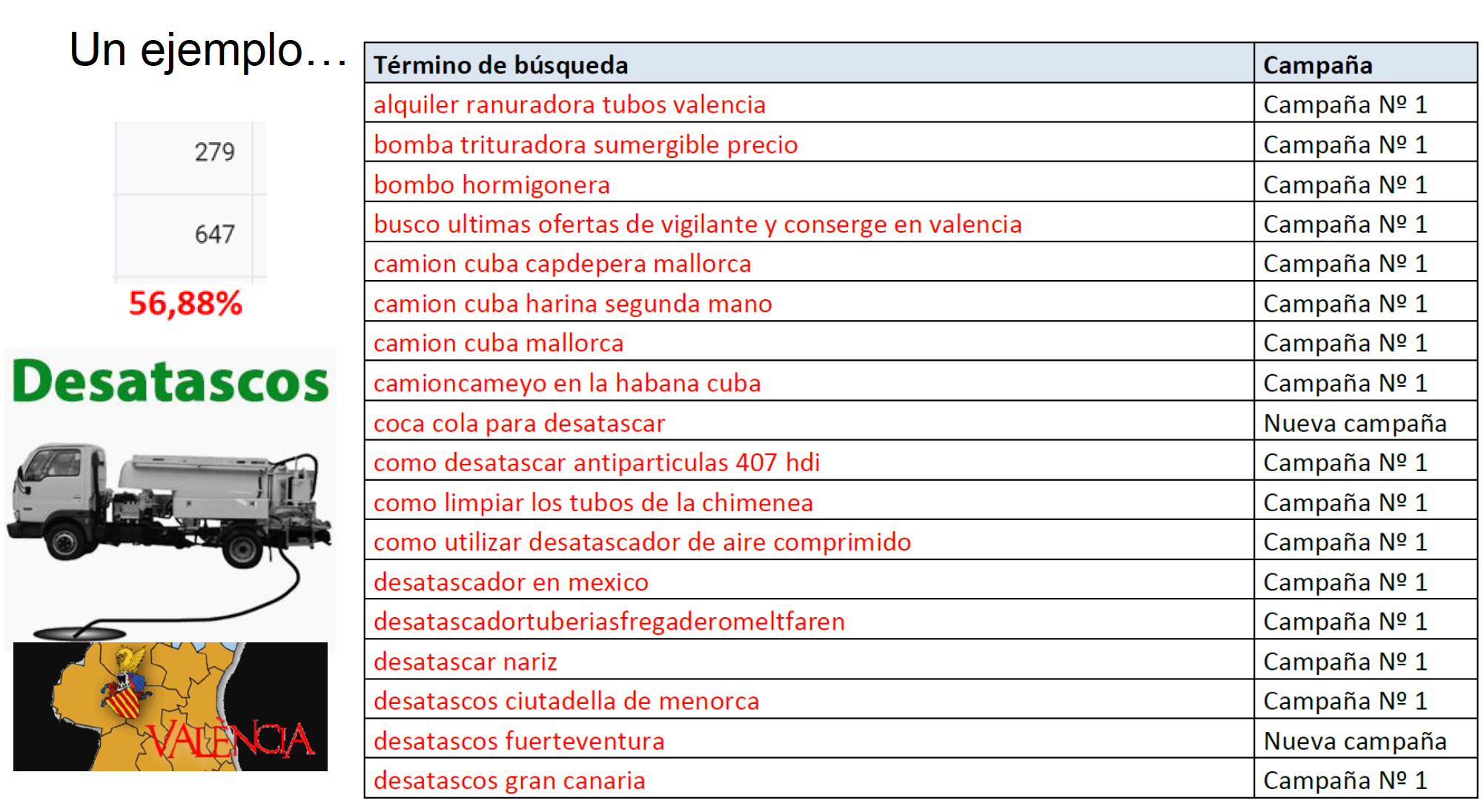 GA4
Diferencias entre UA y GA4
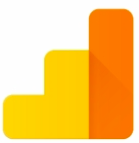 UA
>30’ de inactividad, cierra sesión y rebote
Conversión: se aribuye al único canal que entró
Accede un usuario, por un canal único, envía un hit de página
Cambia página, envía un hit, suma a tiempo de sesión
Sucede un evento y envía un hit de evento, suma tiempo de sesión si así se indica
Diferencias entre UA y GA4
>30’ de inactividad, cierra sesión y rebote
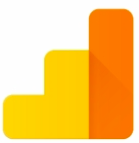 4
Cambia de página, lanza un nuevo user_engagement y a continuación un nuevo evento page_view, añade el parámetro page referrer
Accede un usuario por primera vez, envía un hit de evento, first_visit
Como aterriza visualizando una página lanza evento page_view
Como ha iniciado sesión, lanza un evento session_start
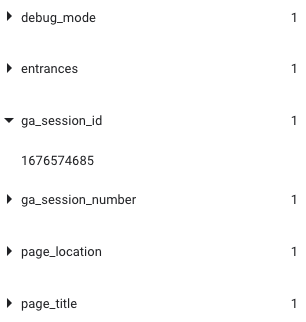 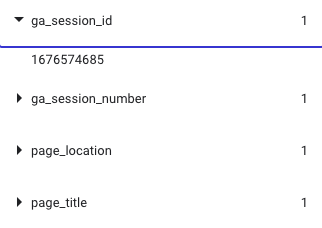 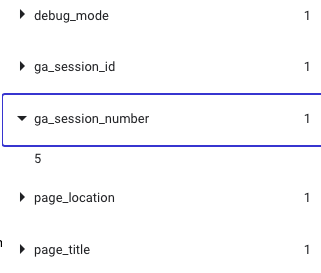 Parámetros
 de evento
>>
Diferencias entre UA y GA4
Una diferencia muy significativa entre ambas versiones es la medición del tiempo de sesión.
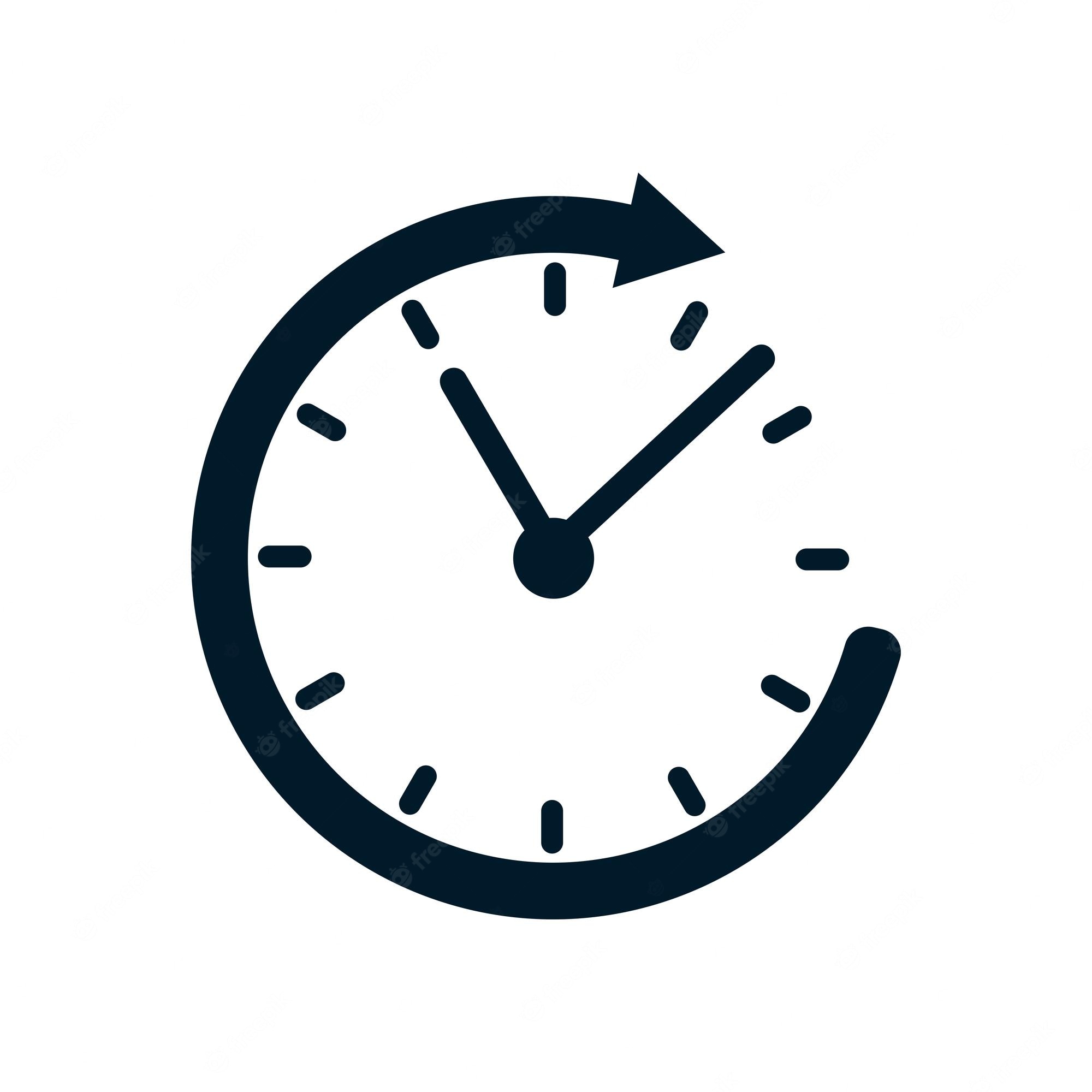 Thit2 – Thit1
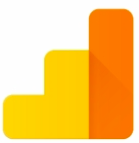 Tiempo que el usuario pasa en la última pantalla
UA
hit1
hit2
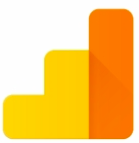 Tiempo que el usuario pasa en la última pantalla
4
hit1
hit2
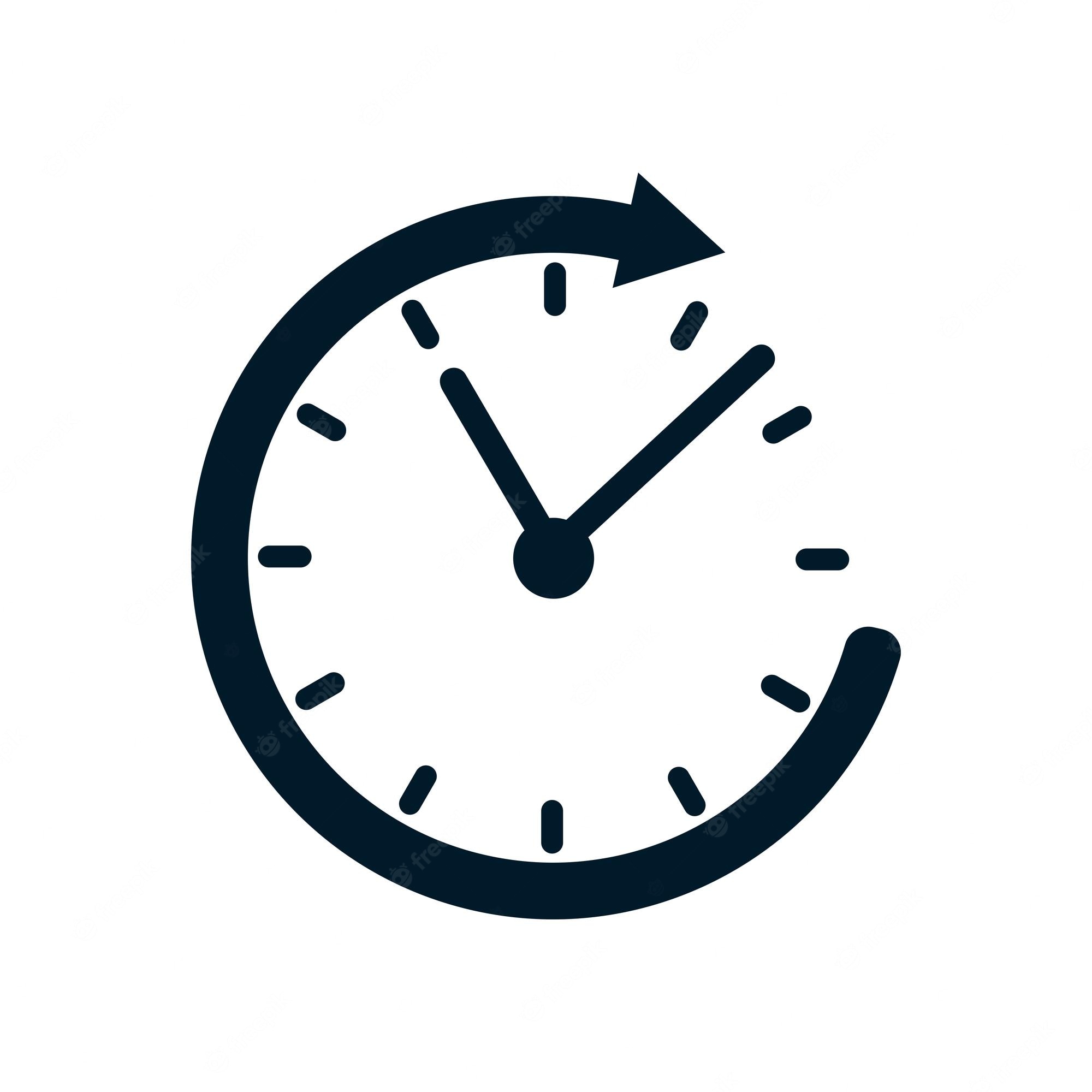 Tfront-screen-hit1+ Tfront-screen-hit2
Diferencias entre UA y GA4
¿Por qué no coinciden las sesiones entre UA y GA4?
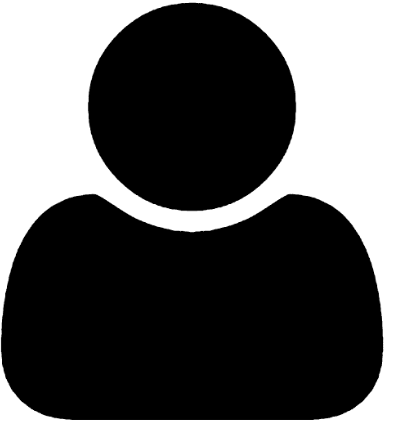 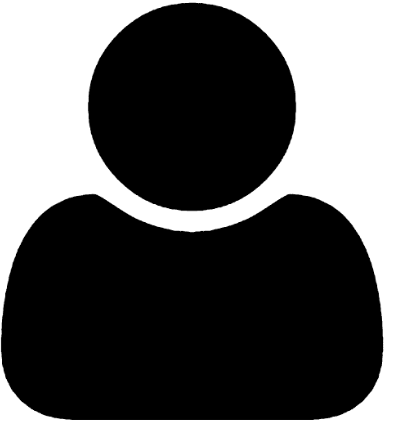 Organic
Social
20’
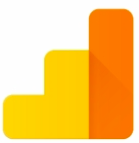 ¿sesiones?
2 sesiones
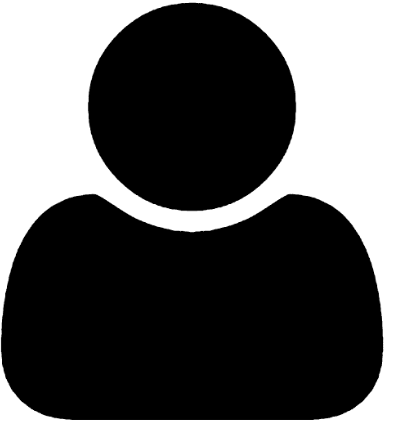 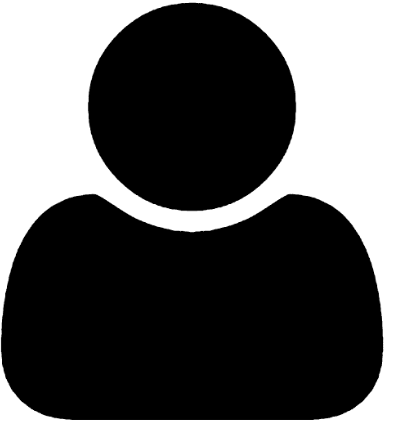 Organic
Social
20’
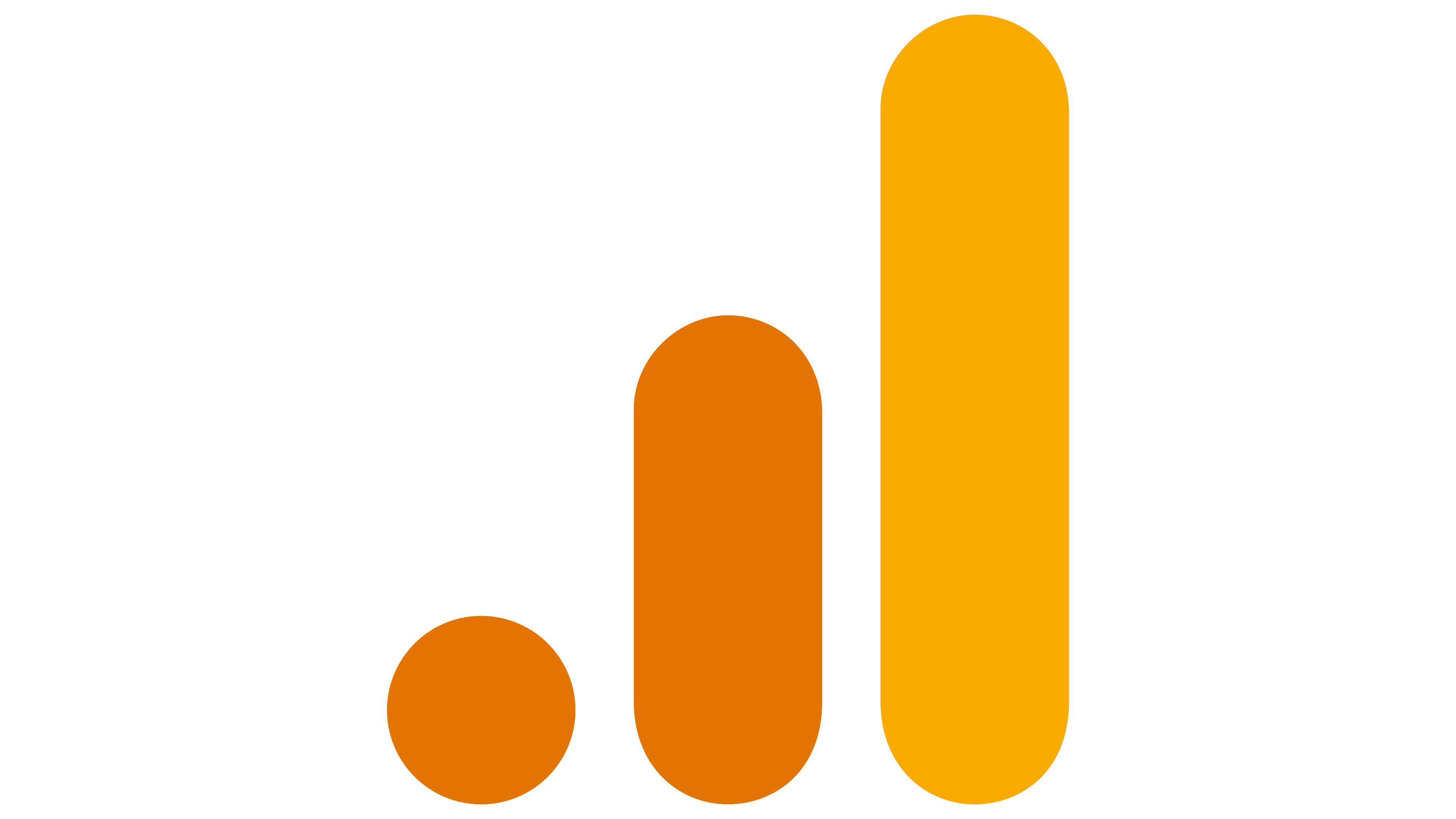 ¿sesiones?
1 sesión
4
Además, GA4 procesa los hits con retraso de hasta 72 horas
Diferencias entre UA y GA4
¿Por qué no coinciden las sesiones entre UA y GA4?
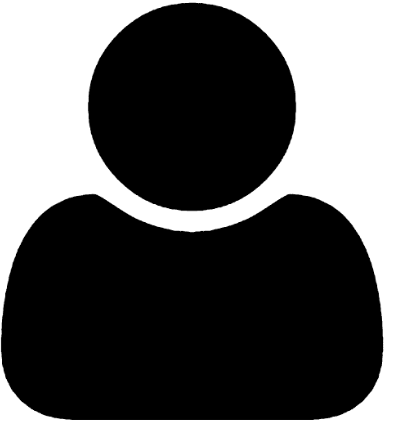 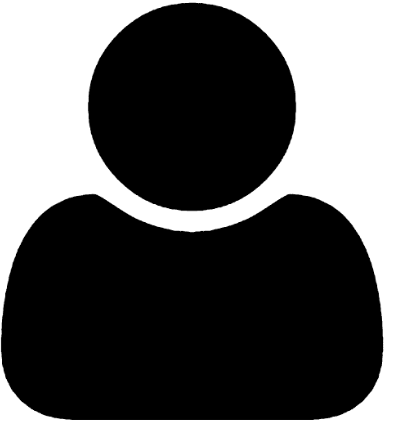 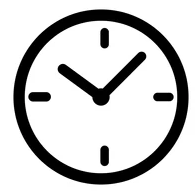 23:55
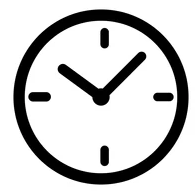 00:05
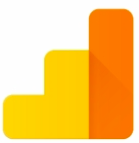 2 sesiones
entra
se va
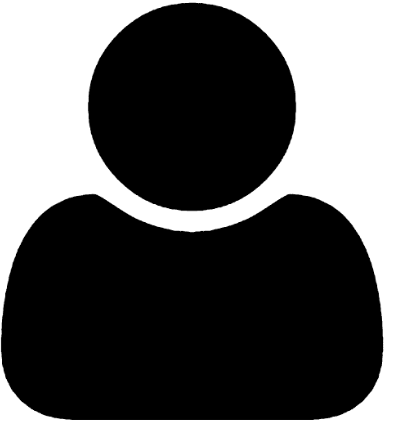 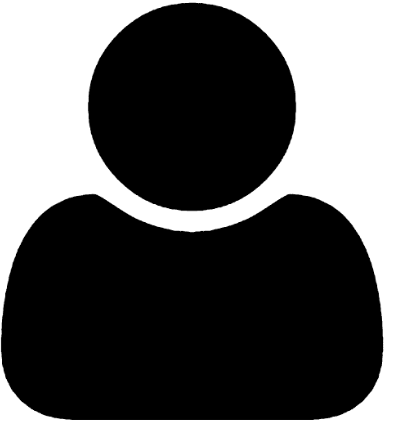 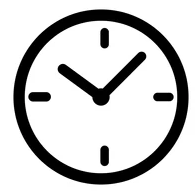 23:55
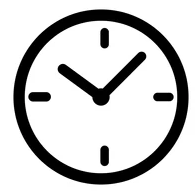 00:05
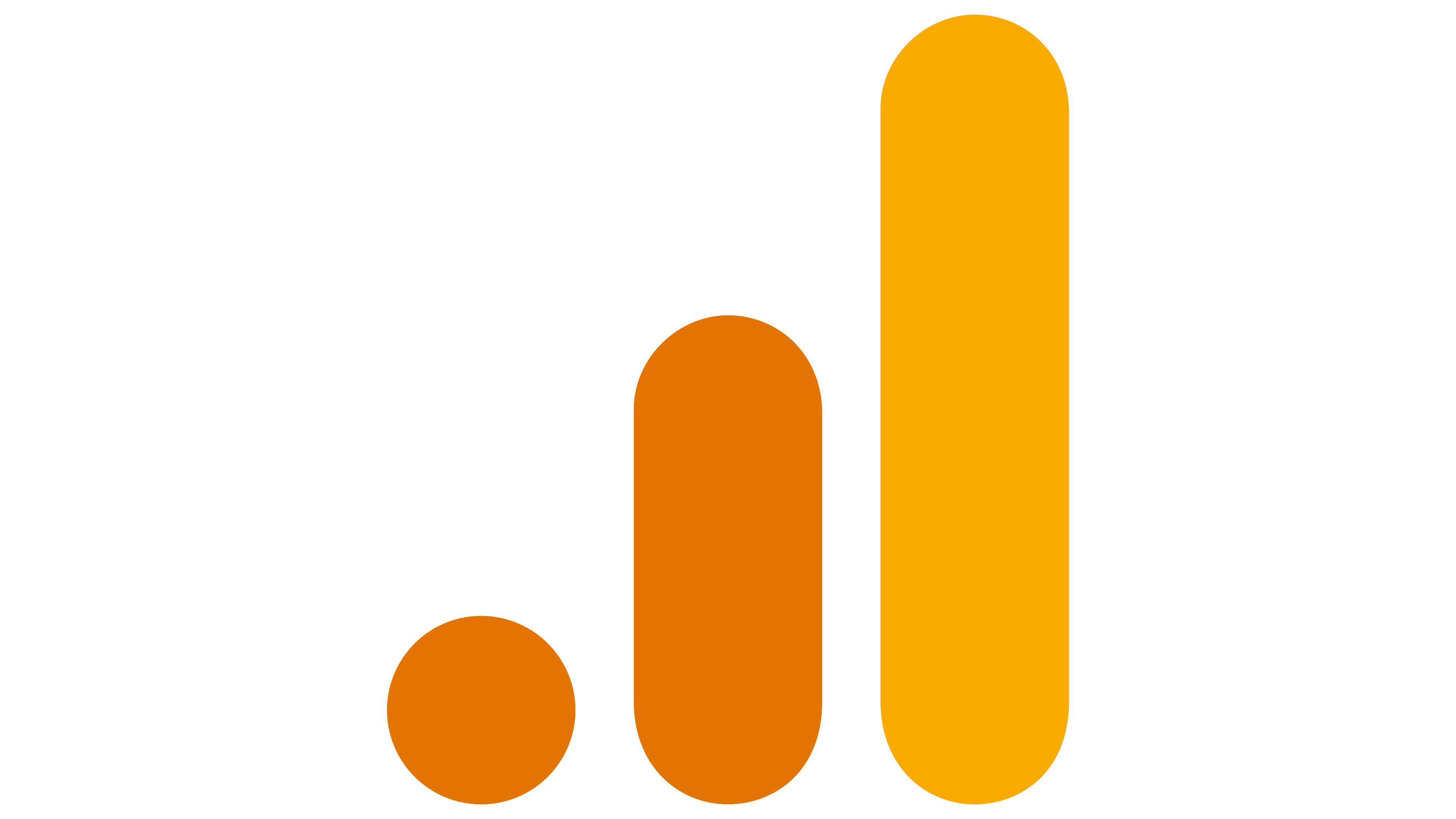 1 sesión (la asigna a cada día)
4
entra
se va
Descarga un documento
Aterriza en una página por primera vez
Cambia de página y la lee hasta abajo
Va a enviar un formulario
Acciones
Envía el formulario
LLama
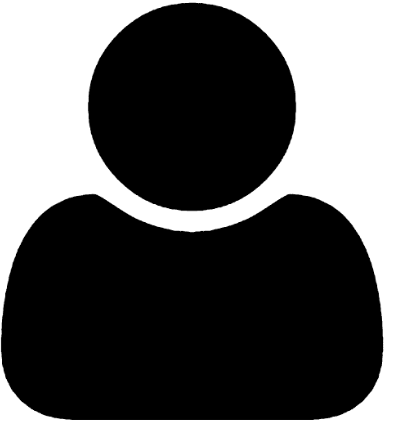 click
page_view
session_start
first visit
form_start
Eventos
page_view
user_engament
scroll
form_sent
click
Parámetros: ga_session_id, page_location, page_title, ga_session_number, 
                          engagement_time_msec, outbound, click_url
Identificación de usuarios en GA4 similar a UA
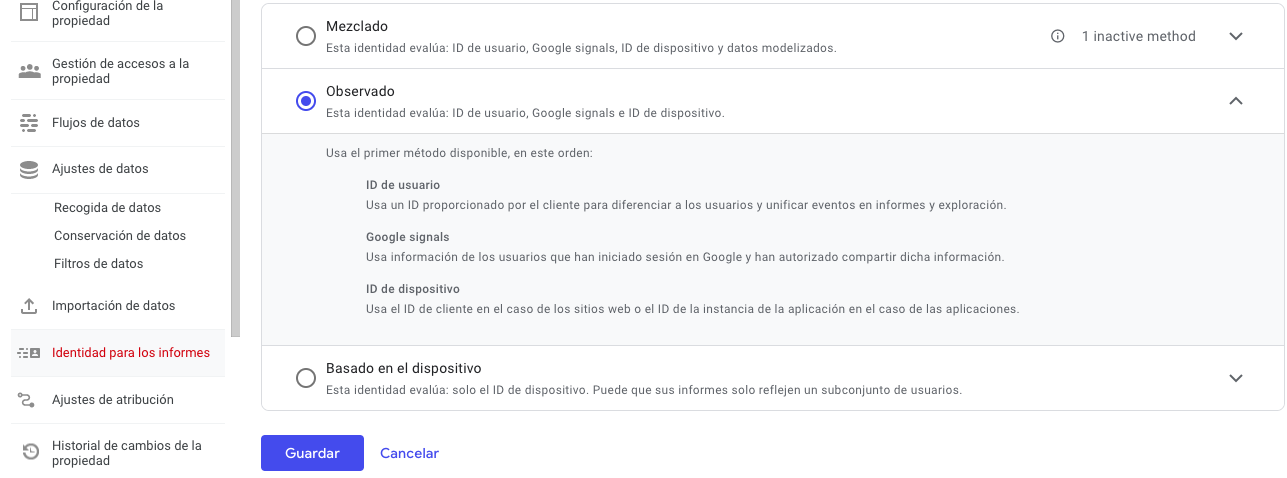 login
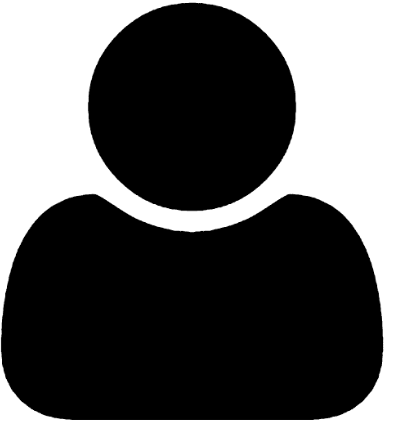 ********
ID usuario
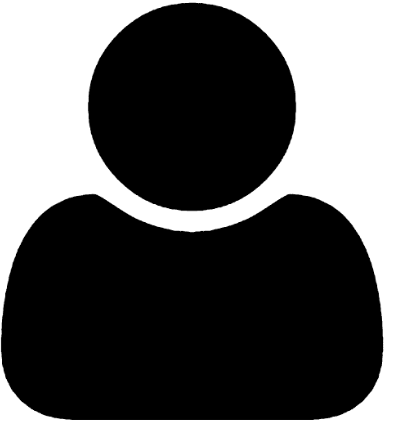 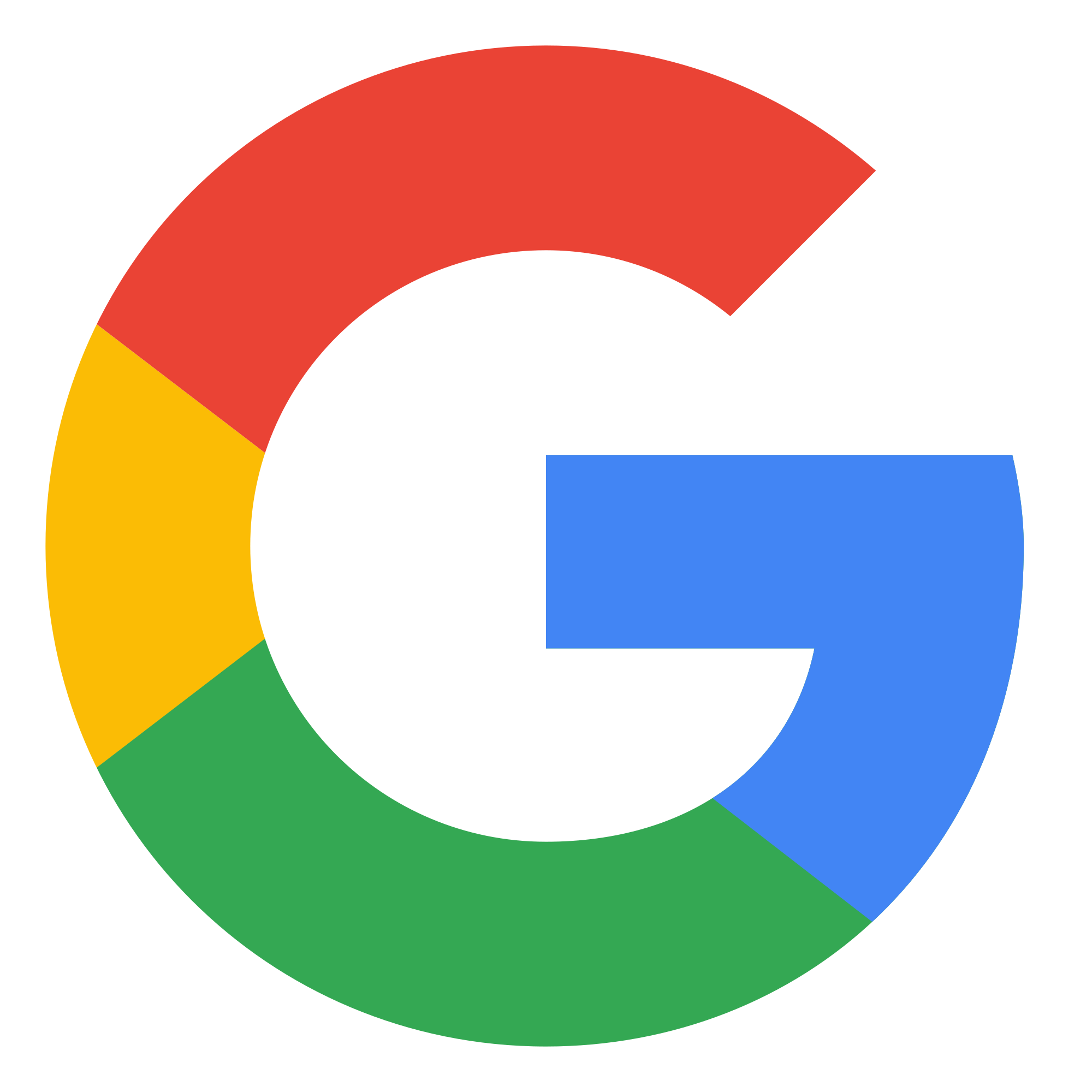 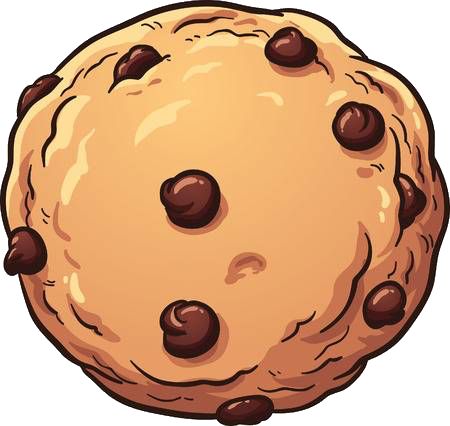 Google Signals
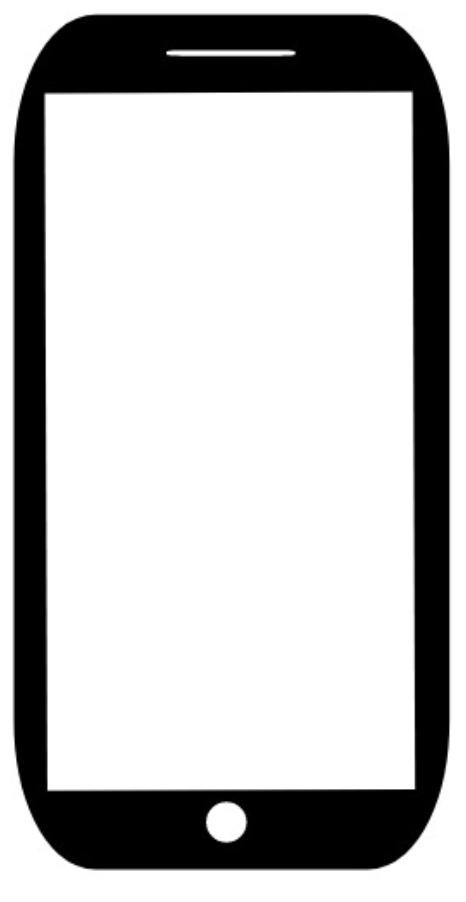 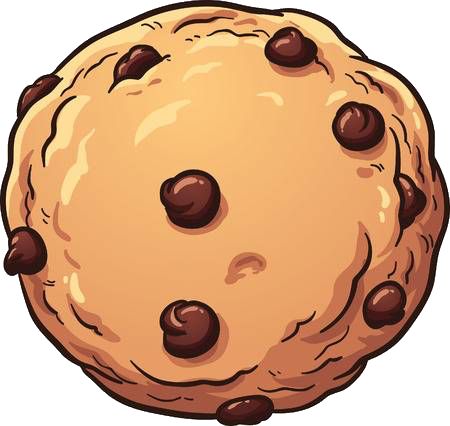 ID dispositivo
Instalación de GA4 nueva
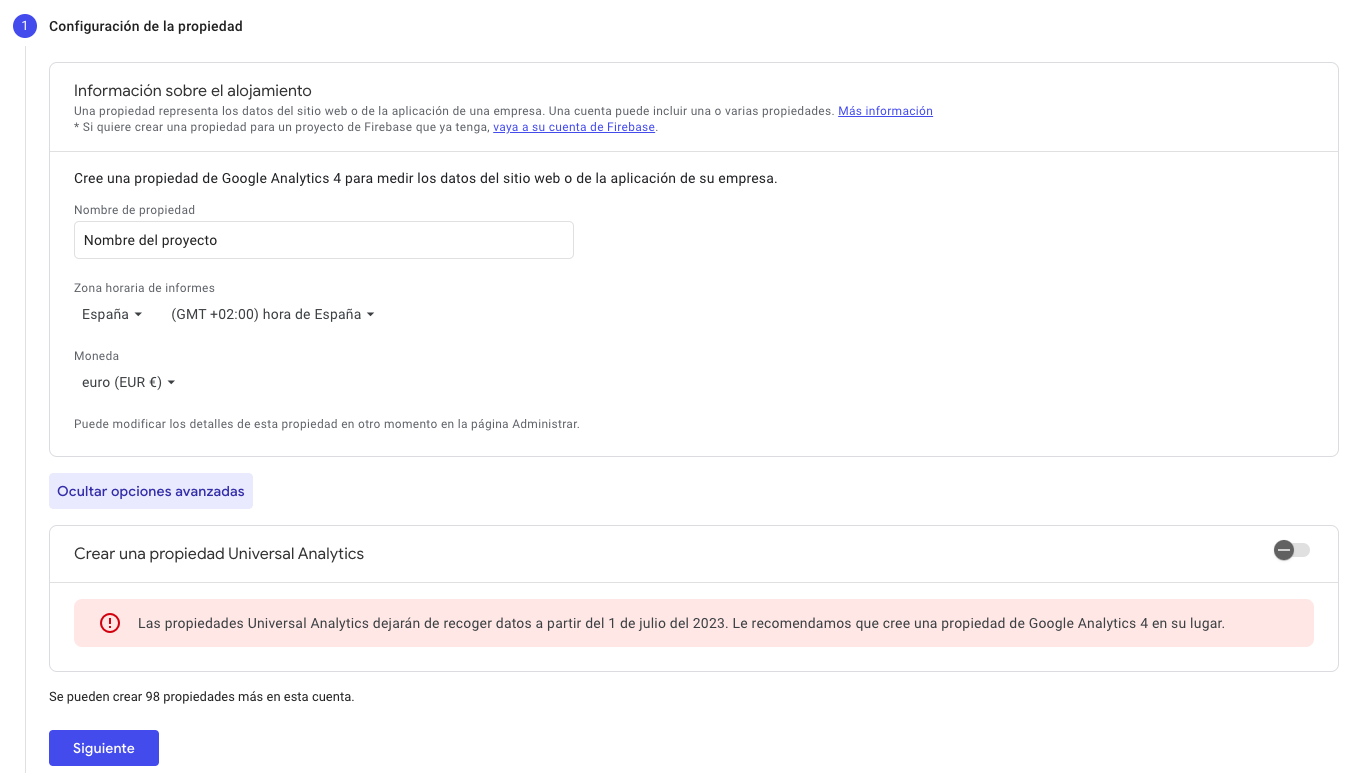 Instalación de GA4 nueva
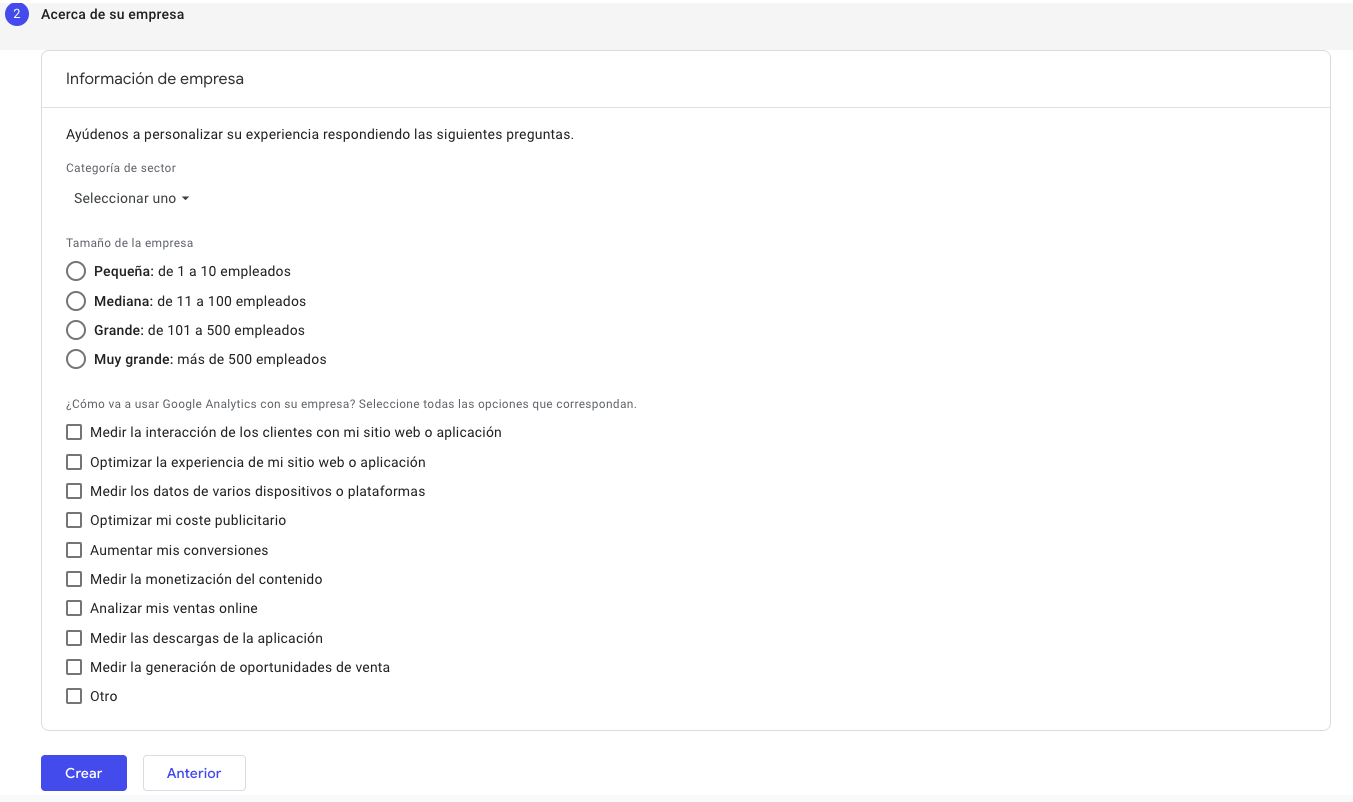 Sigue 2 diapositivas después
Instalación de GA4 cuando existe UA
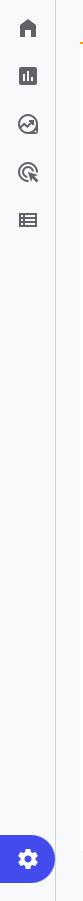 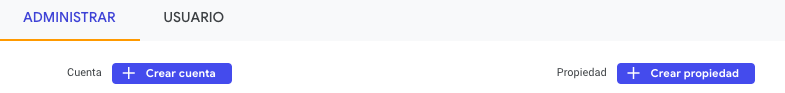 2
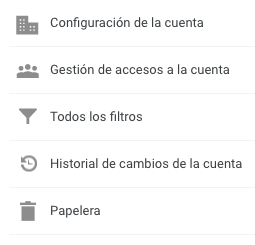 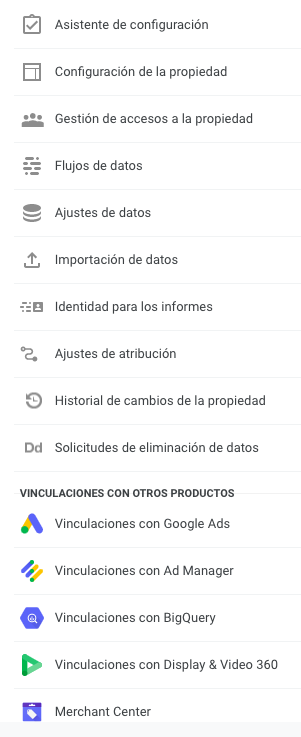 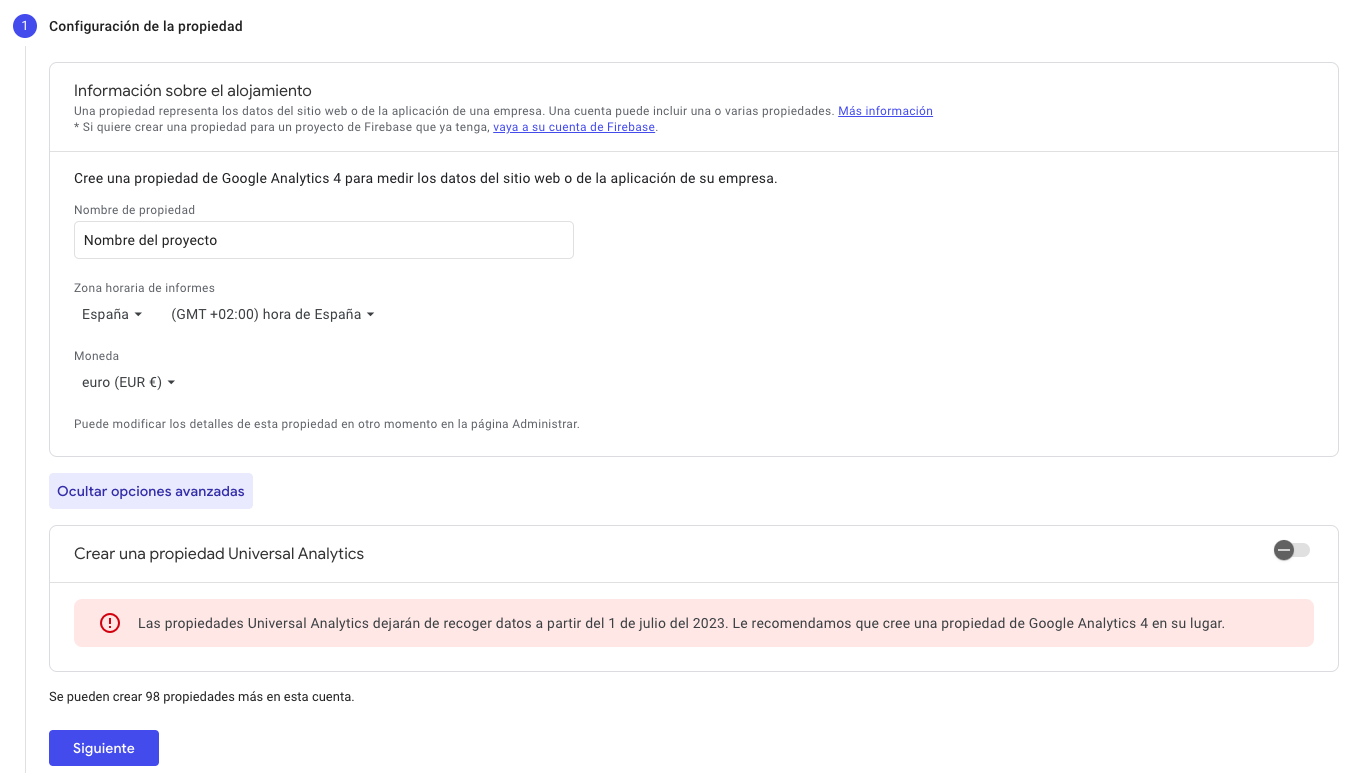 1
Instalación de GA4 nueva
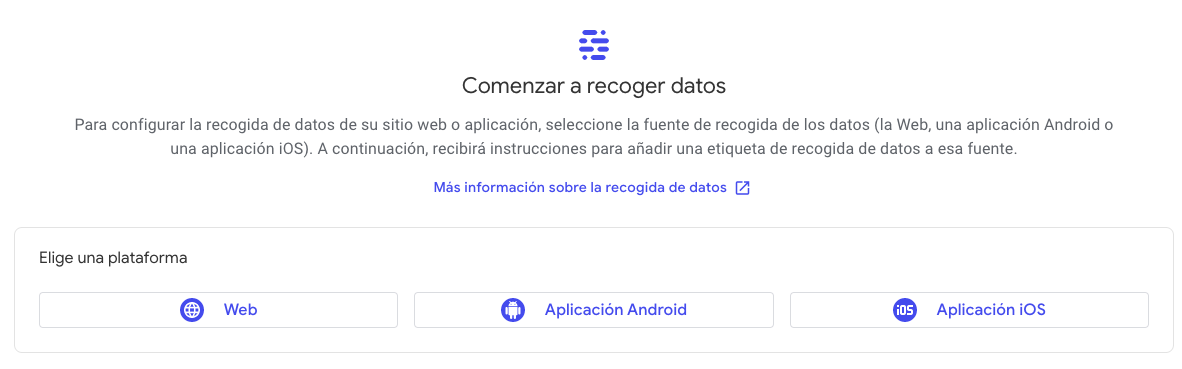 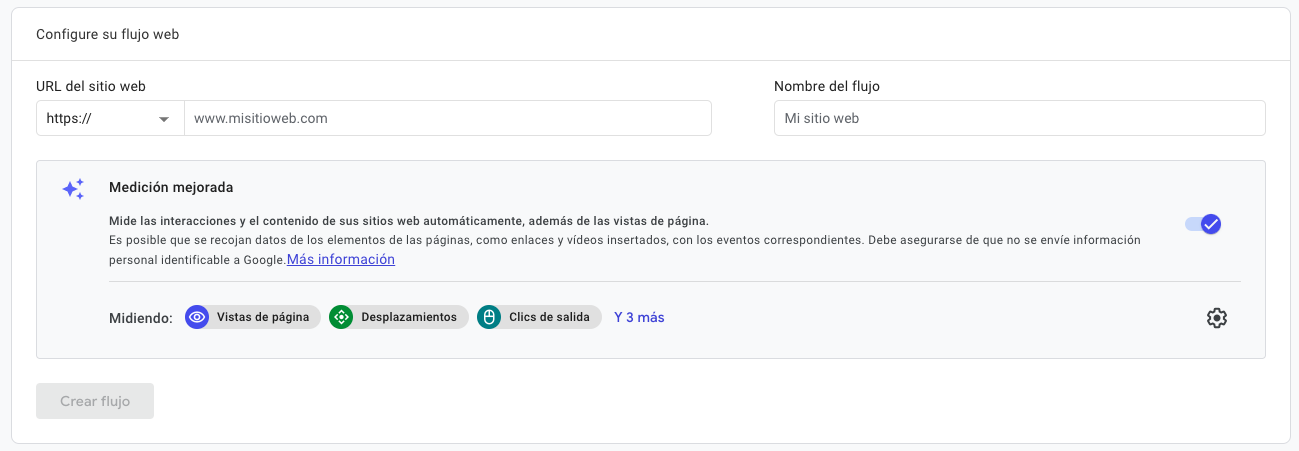 GA 4 ofrece la medición mejorada con algunos eventos detectados por defecto. Se pueden activar individualmente
Instalación de GA4 nueva
Métricas y Dimensiones asociadas
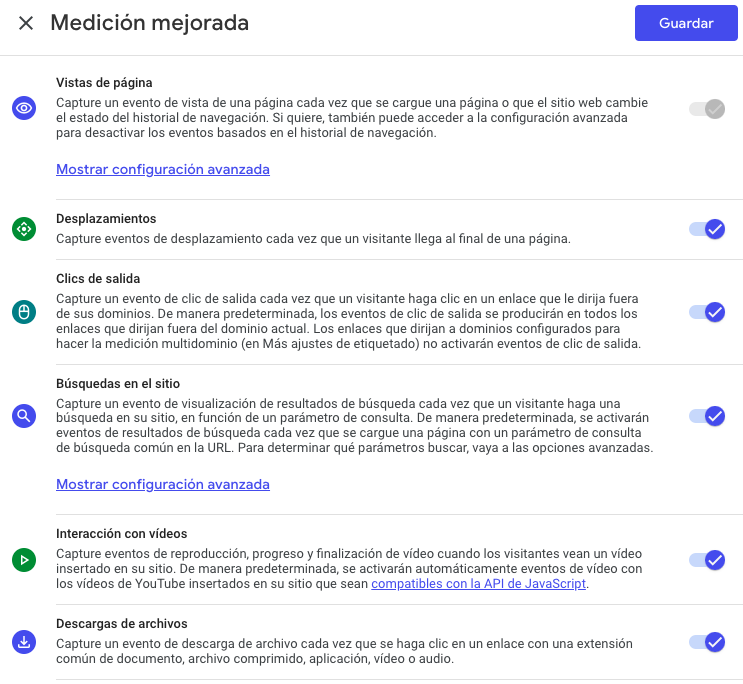 vistas
page_location, page_referrer
90%
% de desplazamiento
link_classes link_domain link_id link_url outbound
q, s, search, query, keyword
search_term
video_current_time video_duration video_percent video_provider video_title video_url  visible
file_extension file_name link_classes link_domain link_id link_text link_url
Instalación de GA4 nueva
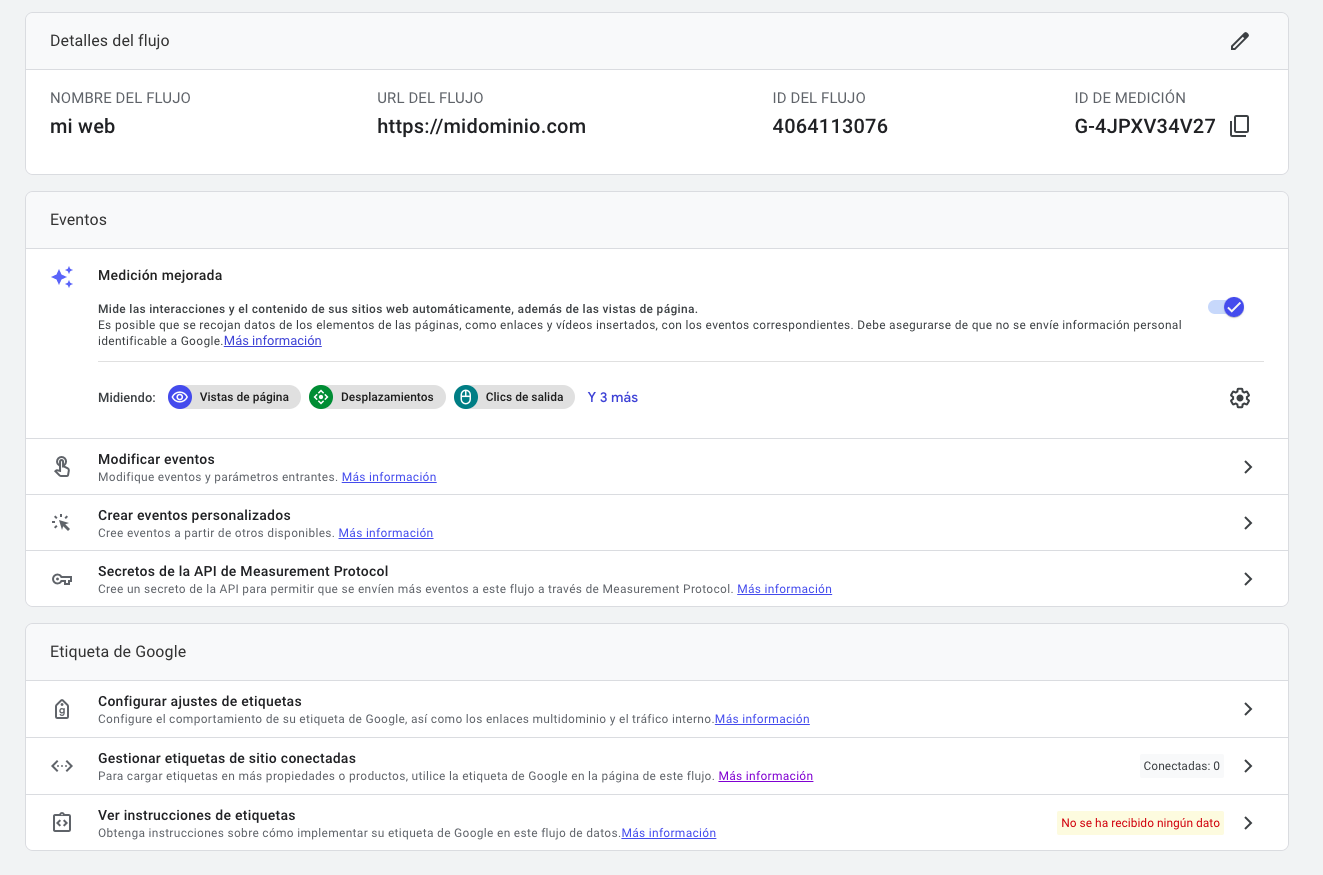 Instalación de GA4 nueva
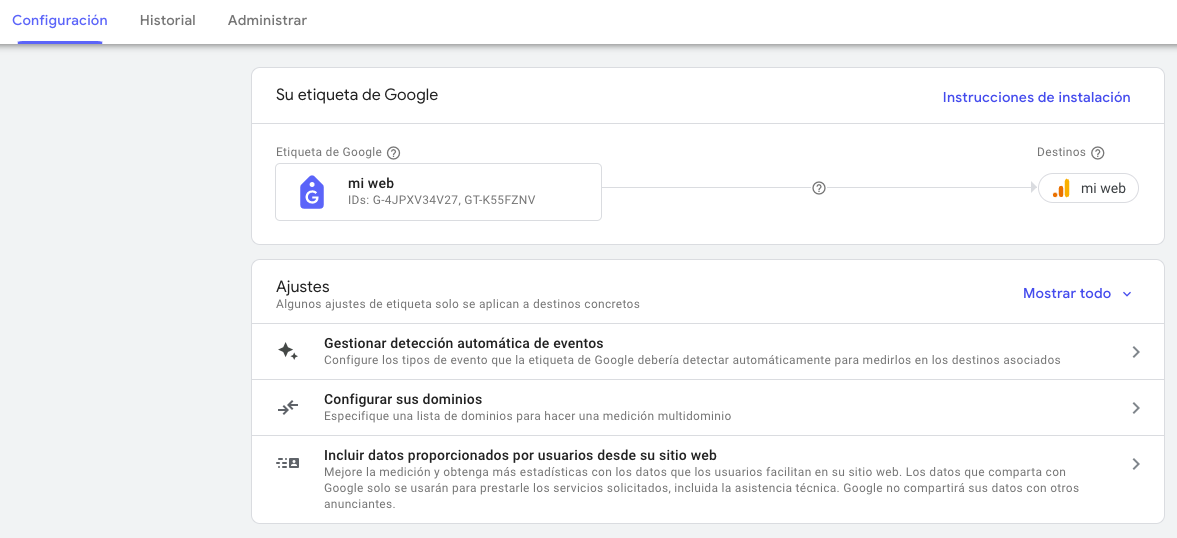 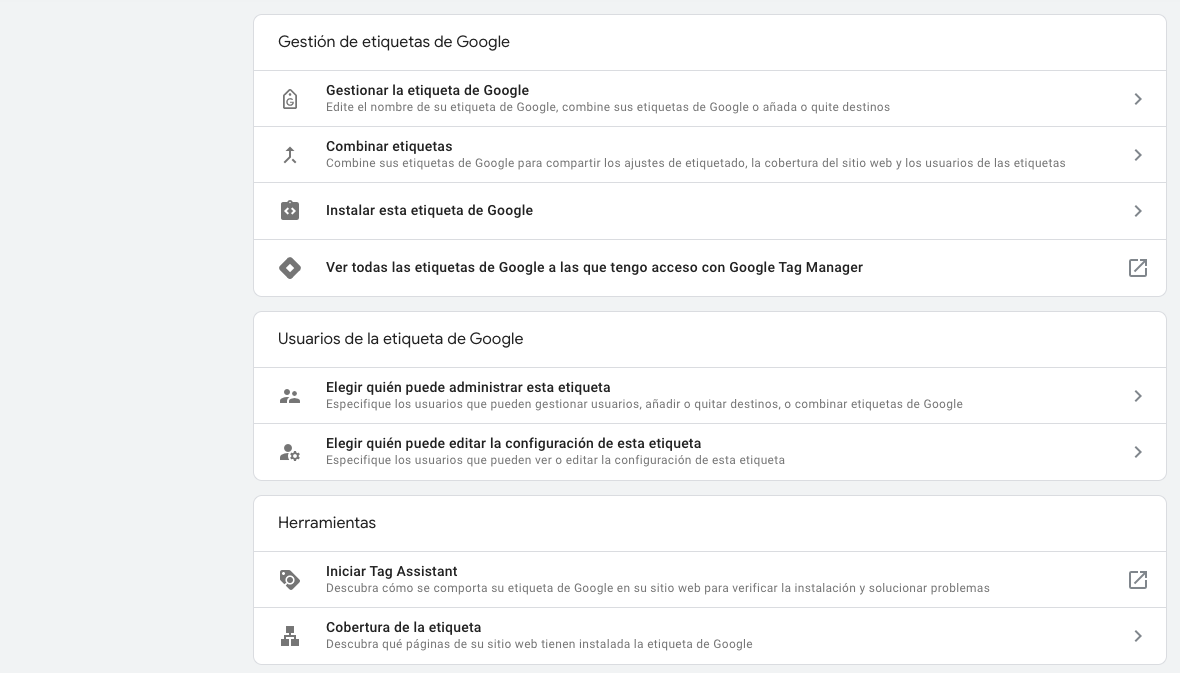 Instalación de GA4 nueva
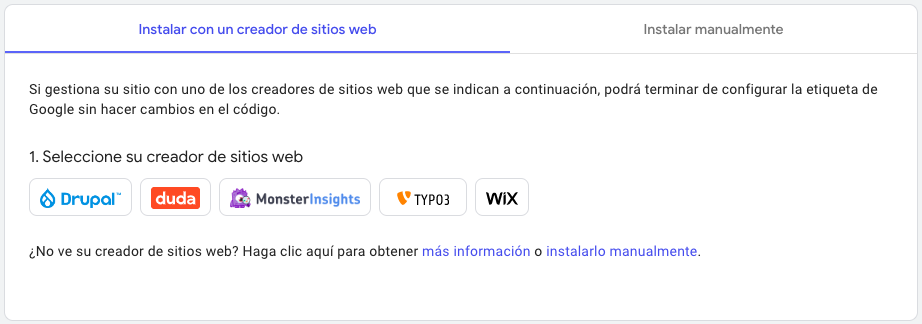 <html>
  <head>
    <!– código de GA4 -->
  </head>
  <body>
  …
  </body>
</html>
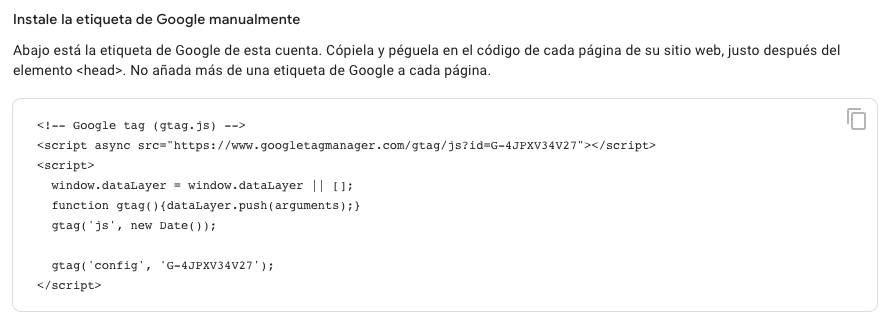 GTM ofrece 2 etiquetas para GA4
Configuración de GA4
Eventos personalizados de GA4
Instalación de GA4 por GTM
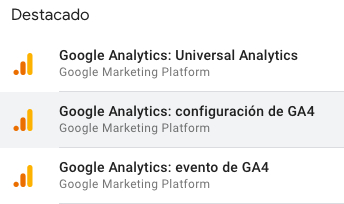 Nombre a la etiqueta
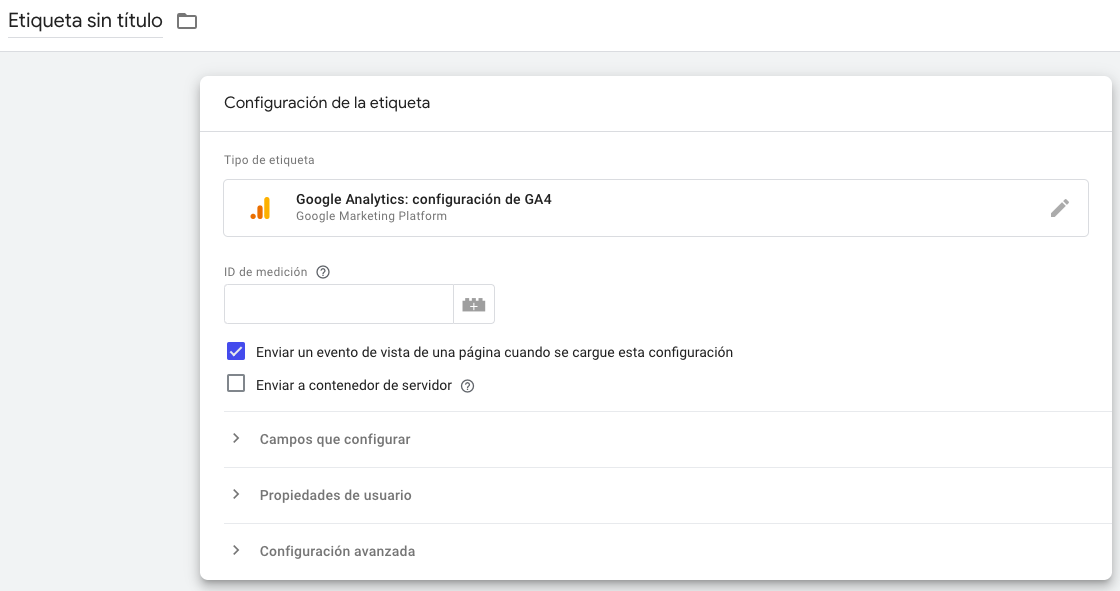 2
1
3
G-XXXXXXX *
Las vistas de página se enviarán de forma automática
*El ID de medición se puede almacenar en una variable de tipo constante
Instalación de GA4 por GTM
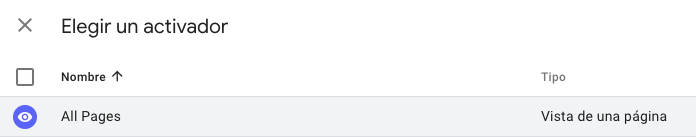 Con esta instalación GA4 empezará a registrar los eventos de página vista y, en caso de autorizar la medición mejorada, los eventos que se hayan activado.
Comprobar la correcta medición
- A través de Google Tag Manager con la vista previa
- A través de Google Analytics 4 con el Debugview
Eventos en GA4
Eventos registrados automáticamente
>>
Interacciones básicas como page_view
Eventos de medición mejorada
>>
Miden interacciones de usuario con contenidos
Eventos recomendados
>>
GA4 los reconoce, pero necesita parámetros dinámicos
Eventos personalizados
>>
Definen información específica de la web
Son eventos recomendados, por ejemplo, de comercio electrónico. GA4 ofrece un nombre a cada evento, pero requiere de unos parámetros que el webmaster debe proporcionar.
https://developers.google.com/analytics/devguides/collection/ga4/reference/events#add_payment_info
Recogida de datos de Google Signals, datos de usuario, ubicación y dispositivo
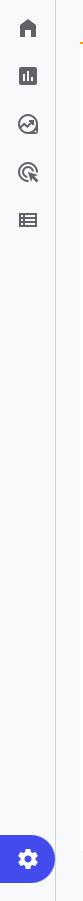 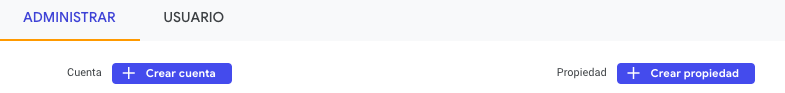 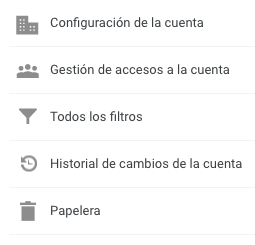 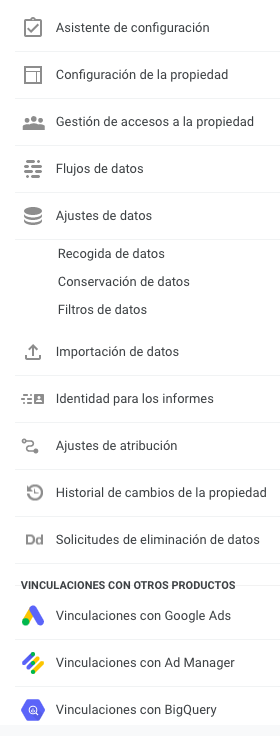 2
1
Recogida de datos de Google Signals, datos de usuario, ubicación y dispositivo
Identificar usuarios multidispositivo
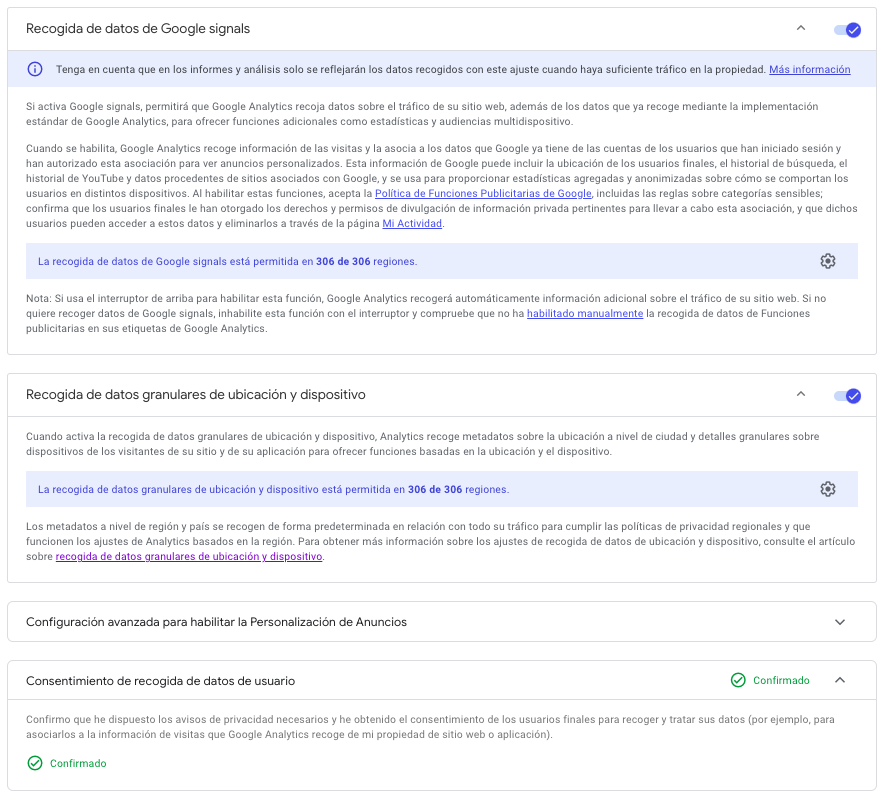 Metadatos de ubicación y dispositivo
Exportar audiencias a GAds
RGPD
Conservación de datos a 14 meses
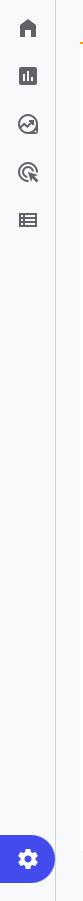 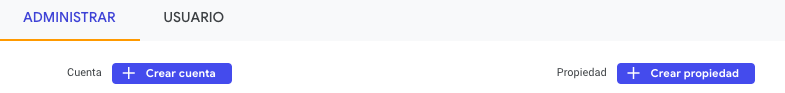 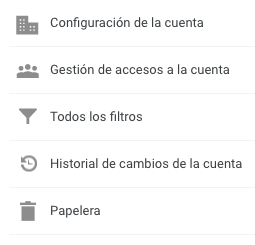 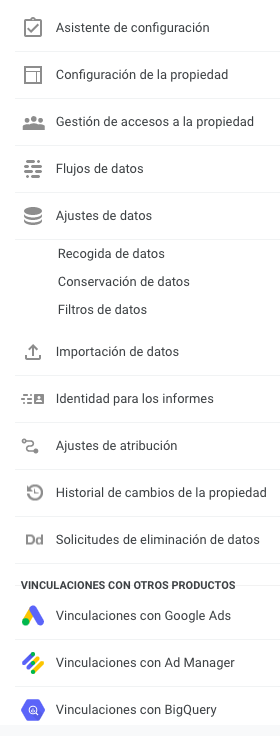 Tiempo que conservará información de las cookies relativas a usuarios
2
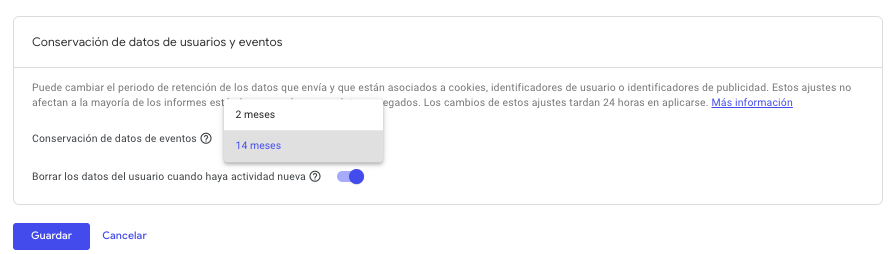 1
Filtro de datos
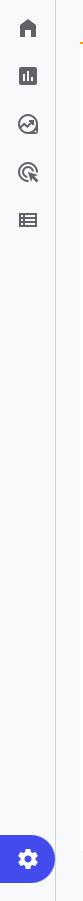 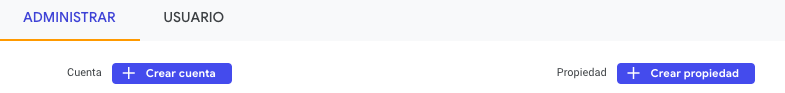 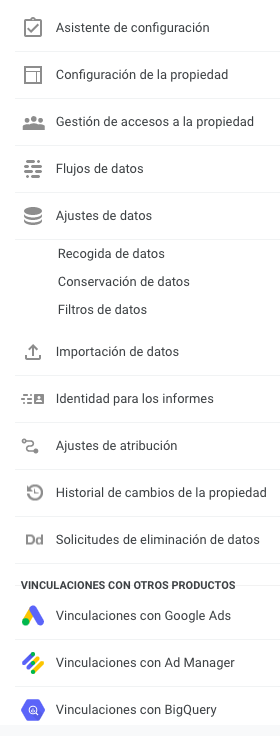 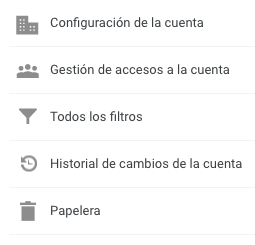 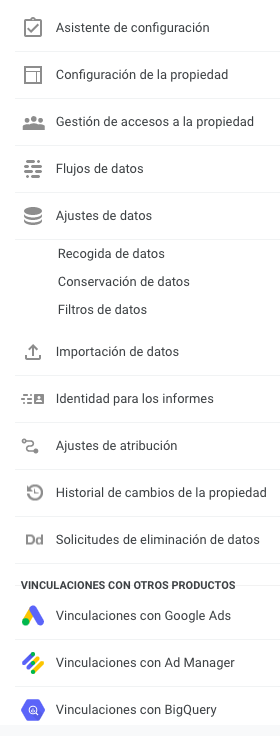 GA4 solo contempla 2 filtros
Desarrollo
Tráfico interno
2
1
Filtro de datos > Tráfico interno
2 Pasos:
1- Definir la IP a filtrar (patrón, ip completa…) a nivel de flujo de datos, indicando el parámetro como tráfico interno
2- Filtrar datos a nivel de propiedad excluyendo (o incluyendo) coincidencias con parámetro definido
Filtro de datos > Tráfico interno > Definir la IP. a filtrar en flujo de datos
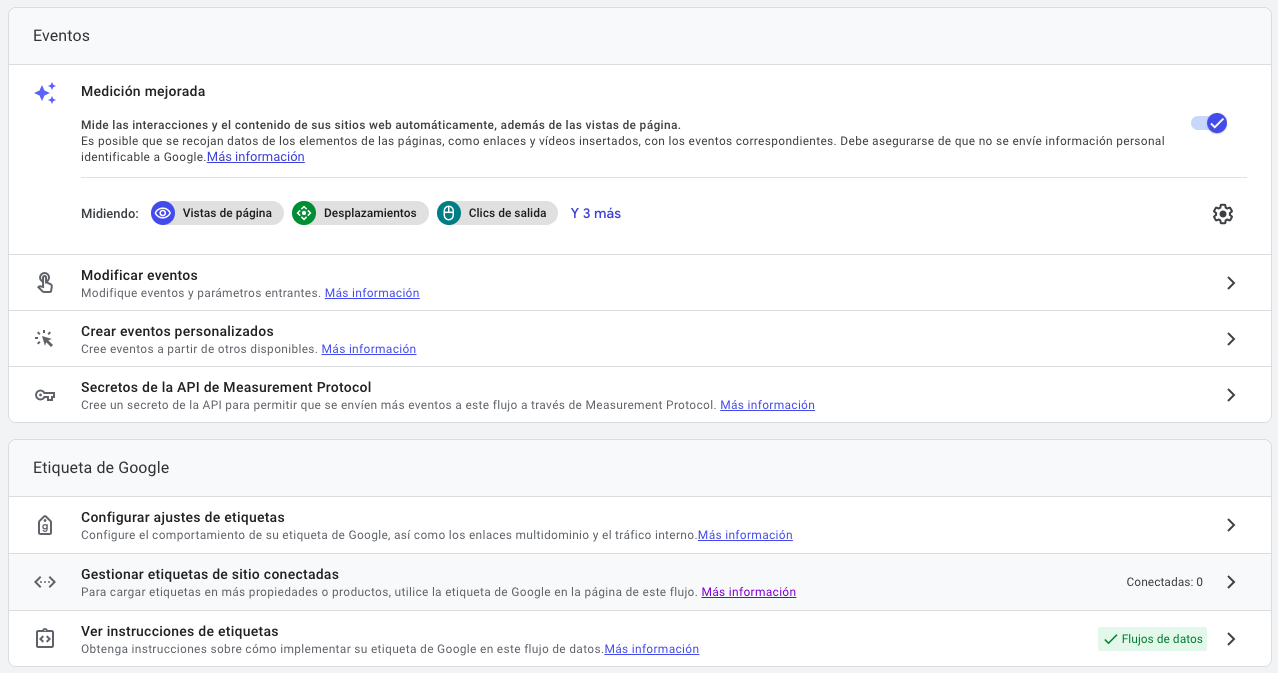 1
Filtro de datos > Tráfico interno > Definir la IP. a filtrar en flujo de datos
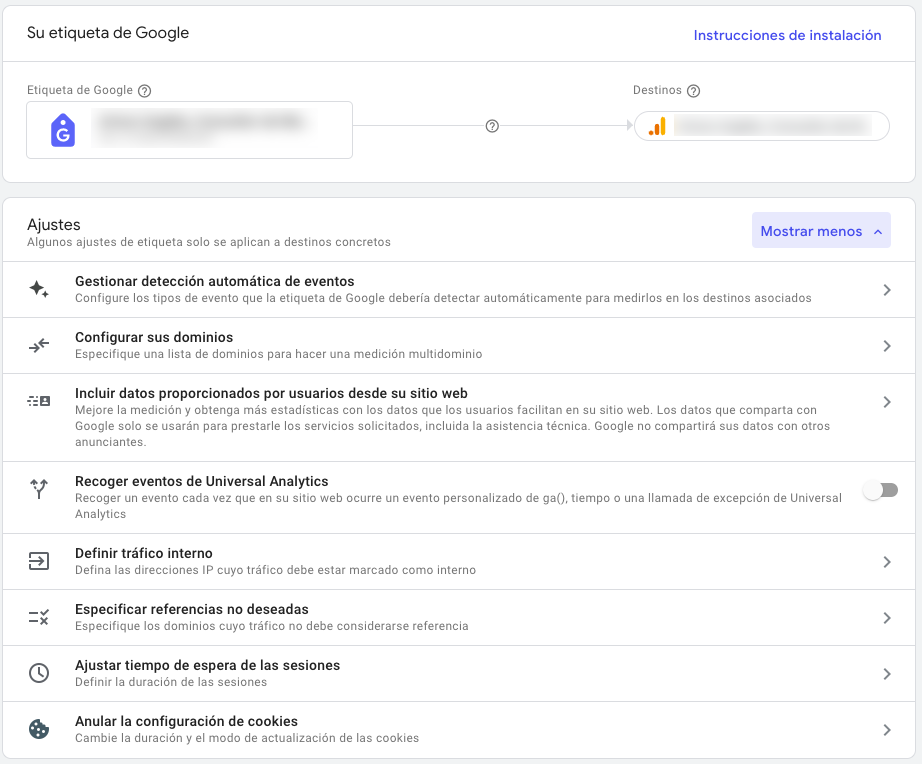 2
Filtro de datos > Tráfico interno > Definir la IP. a filtrar en flujo de datos
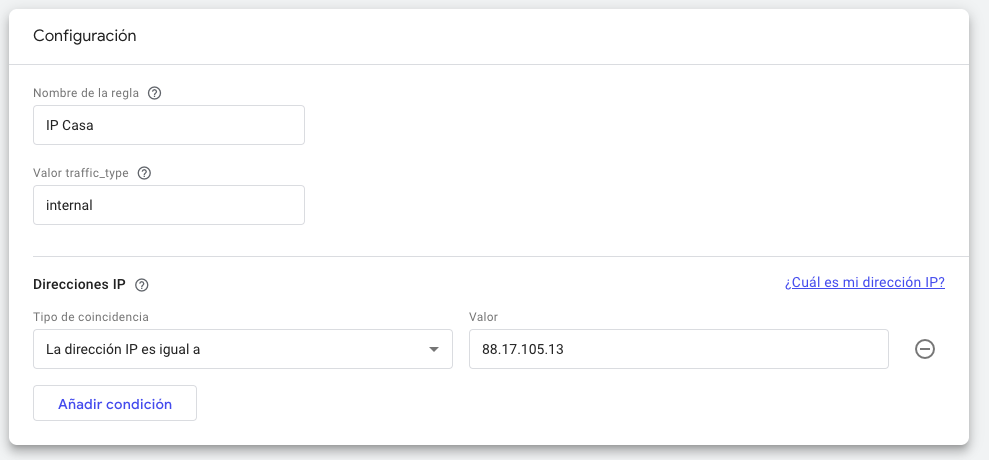 Filtro de datos > Tráfico interno > Filtrar datos a nivel de propiedad
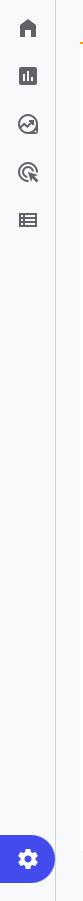 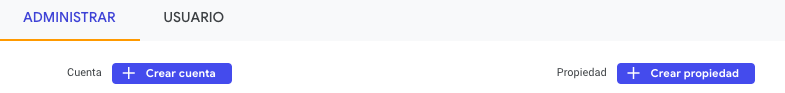 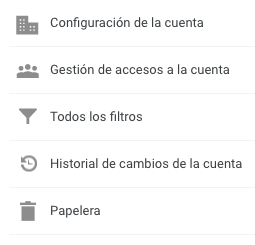 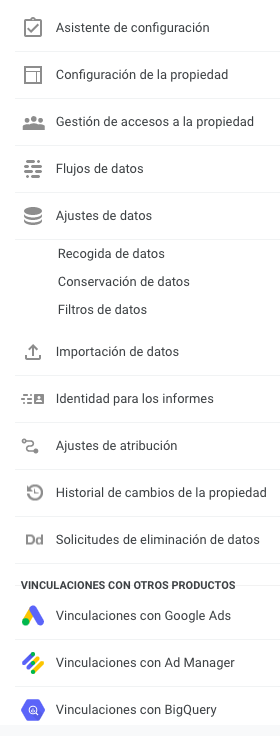 2
1
Filtro de datos > Tráfico interno > Filtrar datos a nivel de propiedad
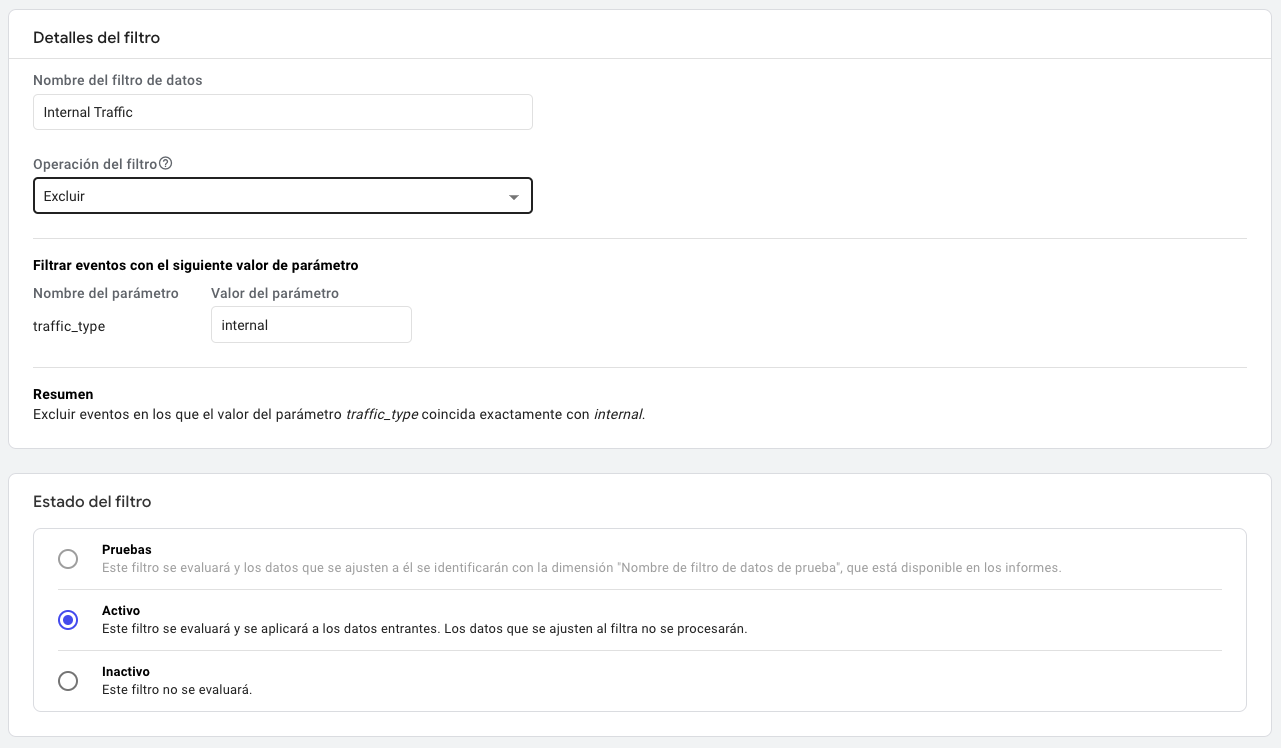 Nombre para identificar el filtro
Incluir/Excluir tráfico
Definido en tráfico interno del flujo de datos
Lo computa identificándolo como tráfico interno
Activo
No lo computa en los informes
Filtro inactivo
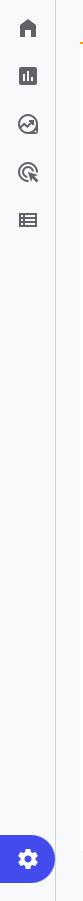 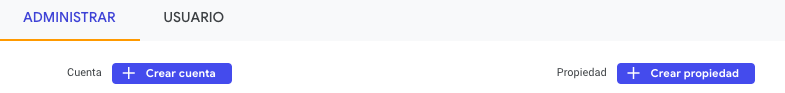 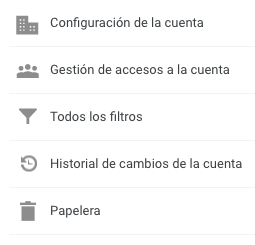 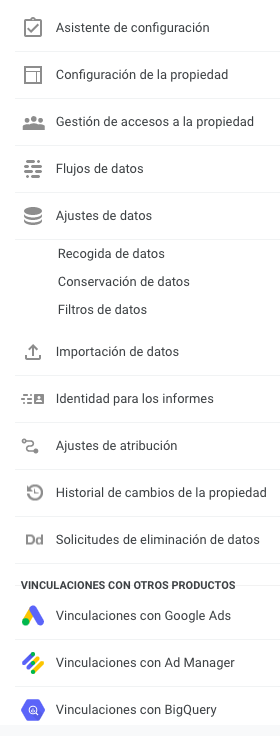 3
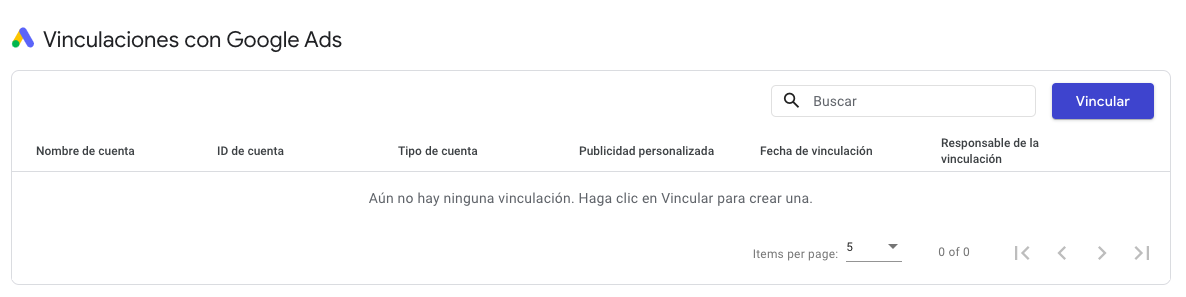 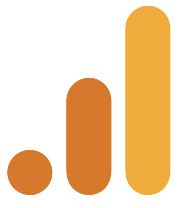 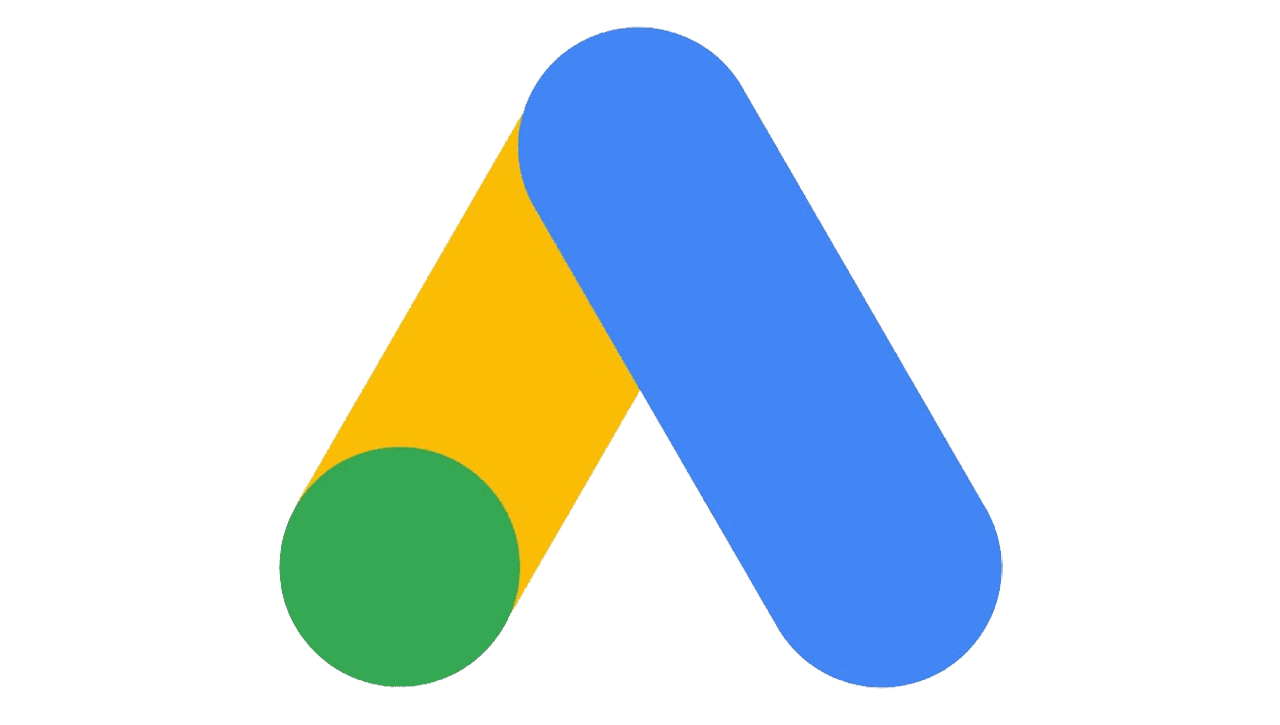 1
2
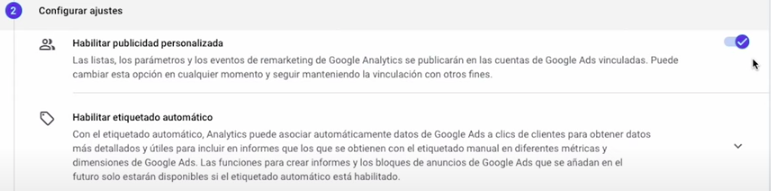 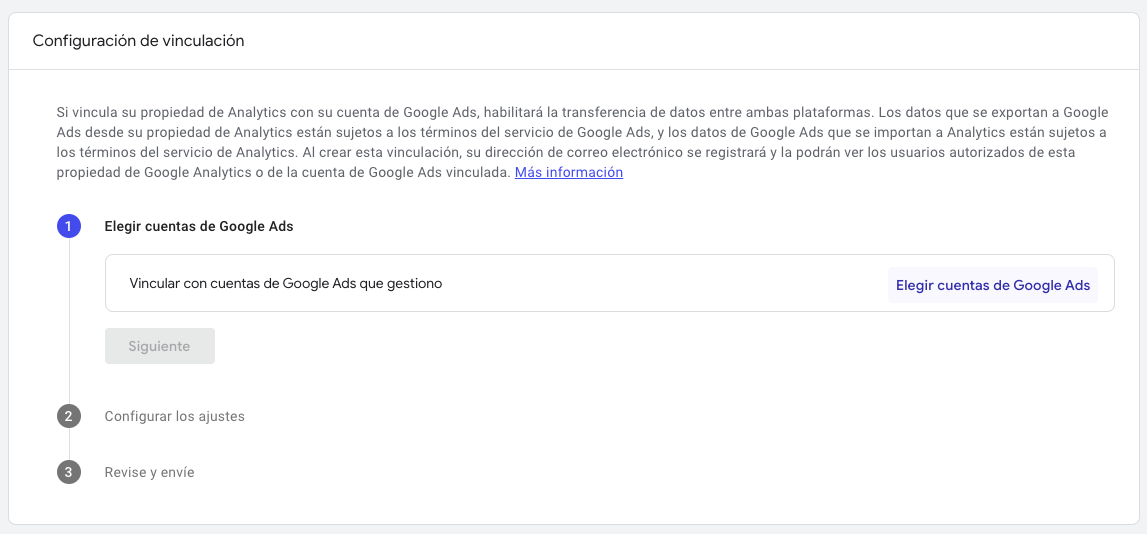 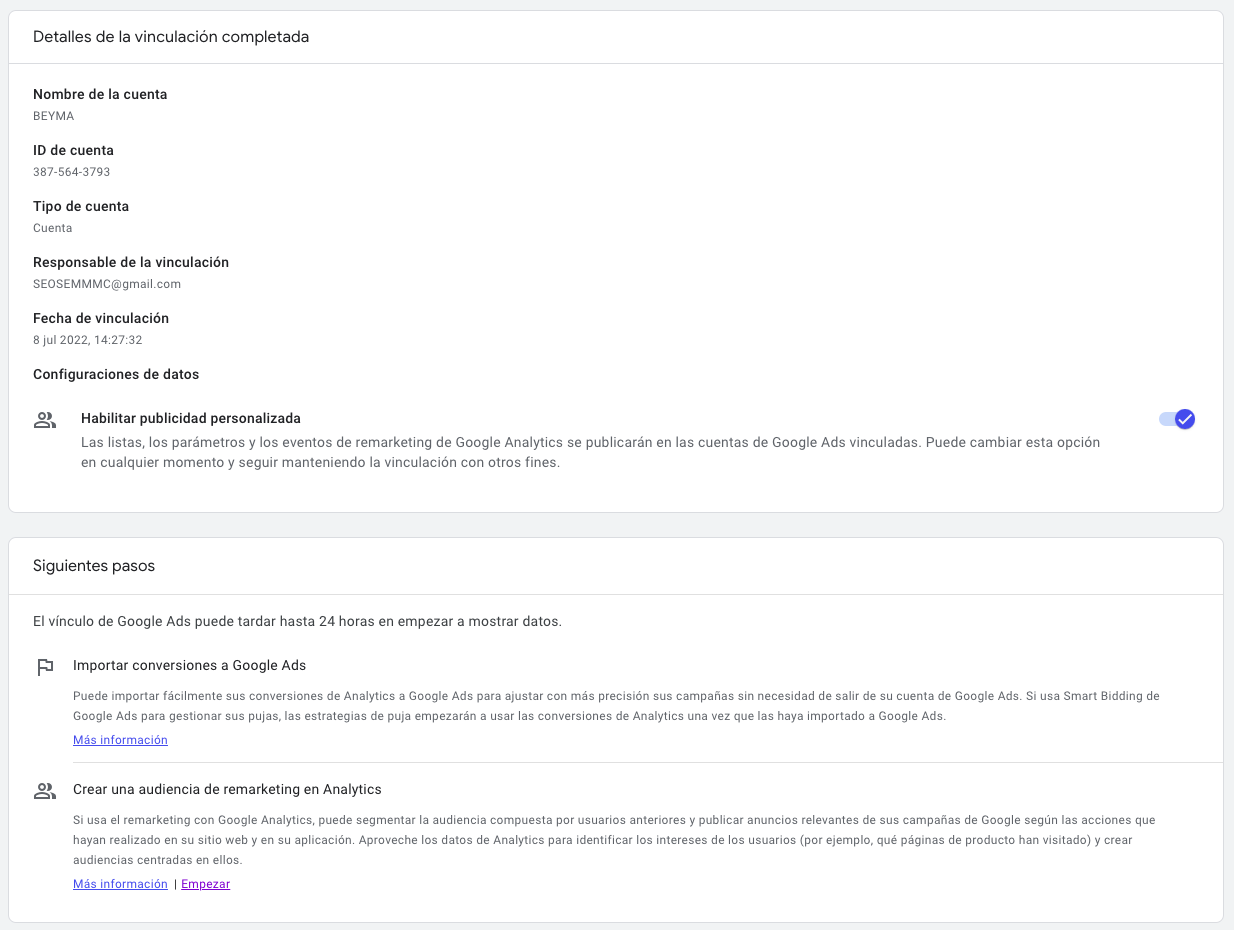 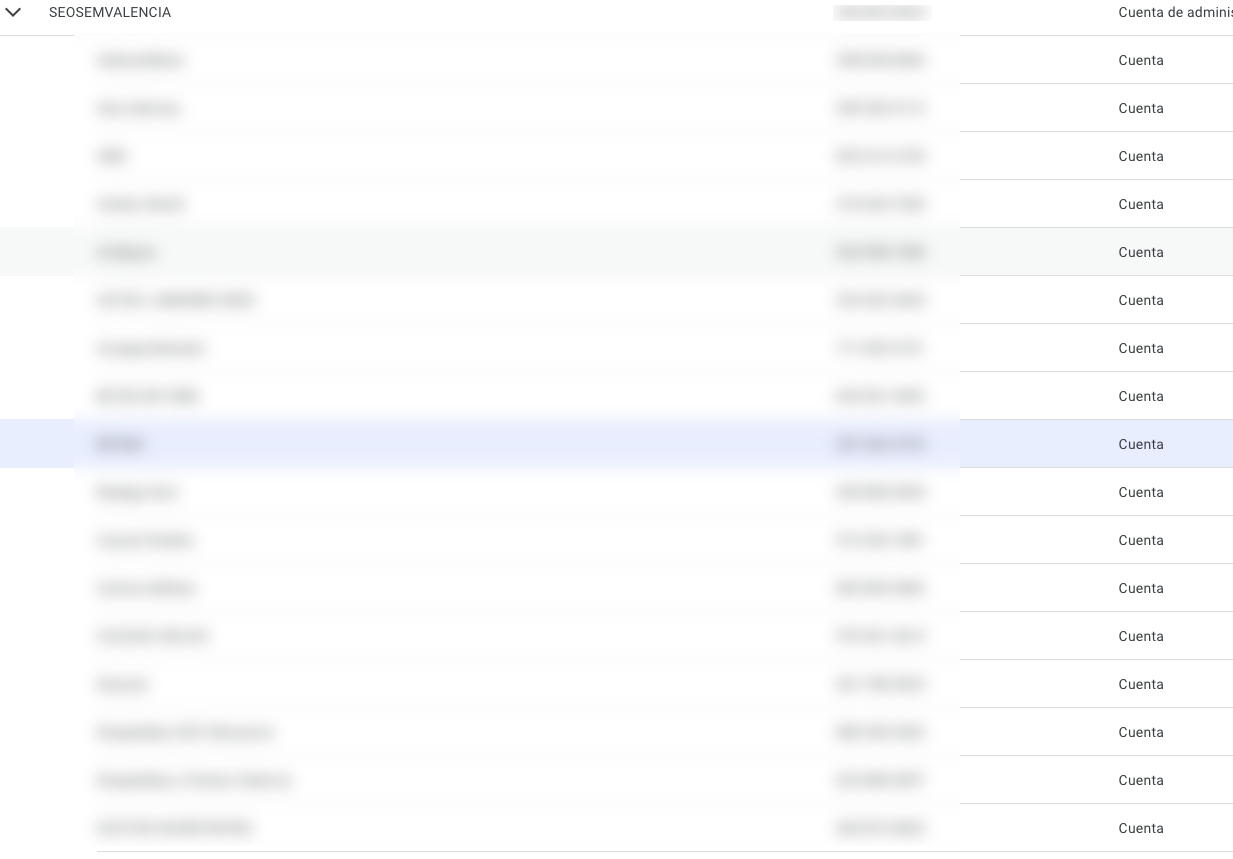 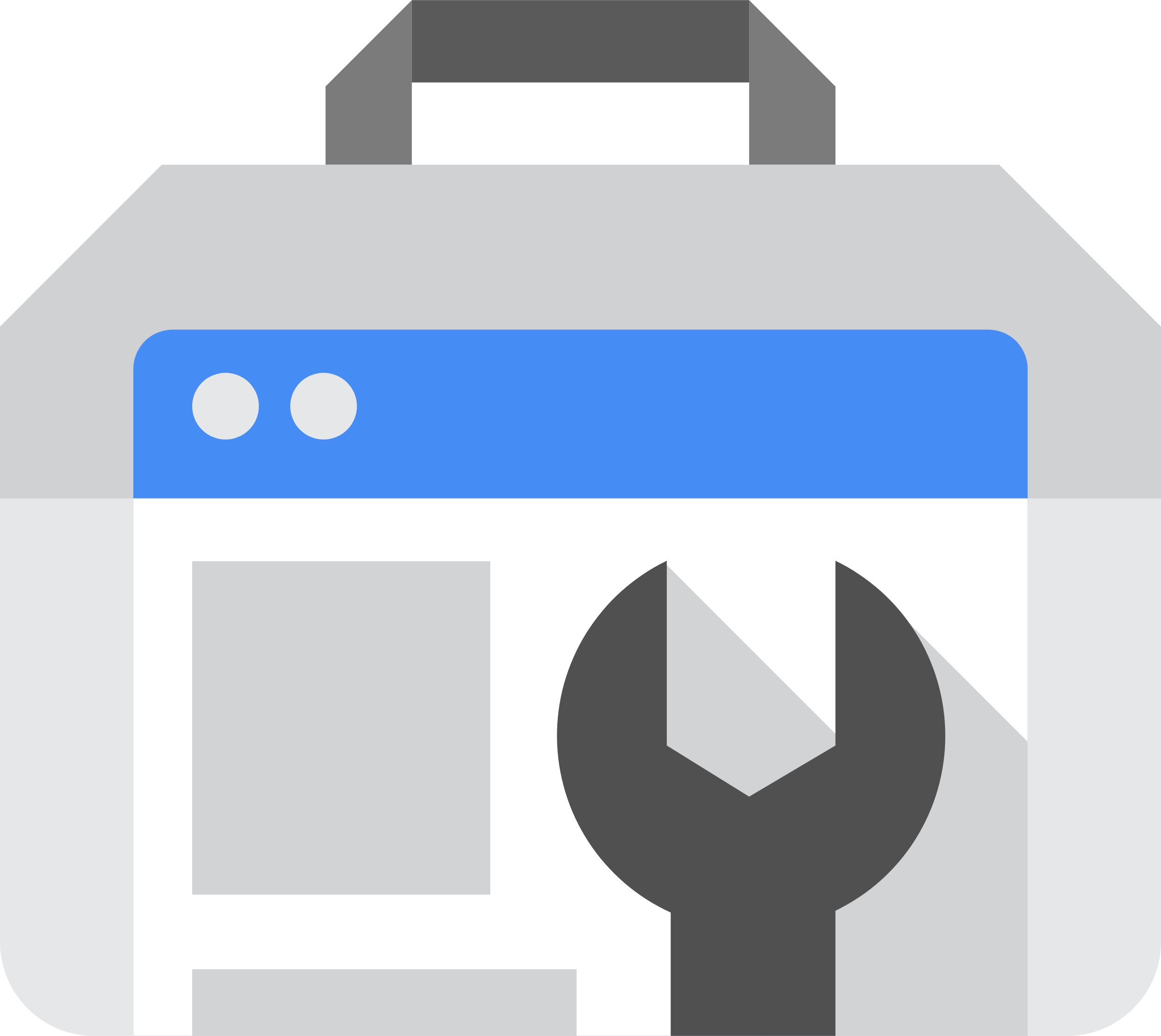 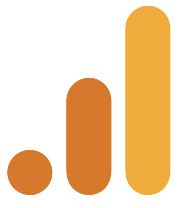 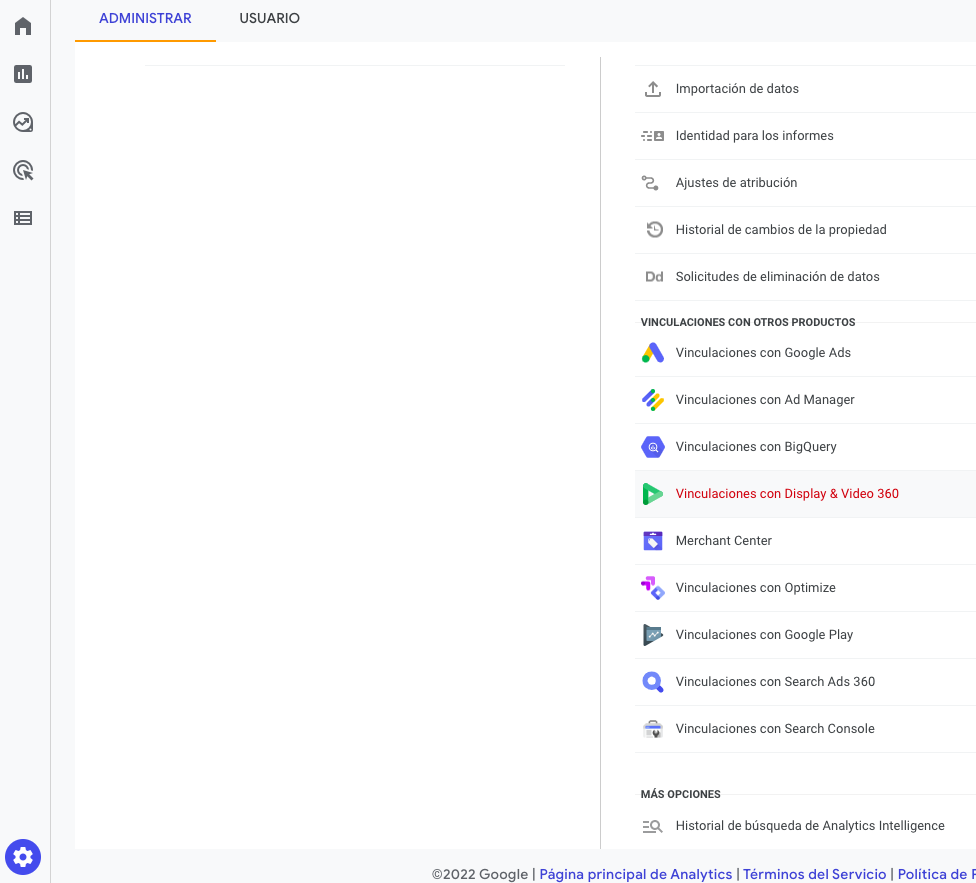 3
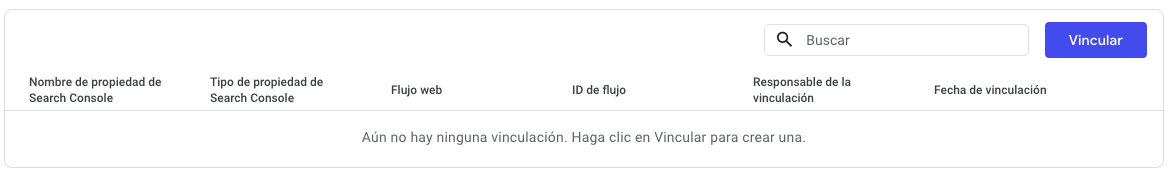 2
1
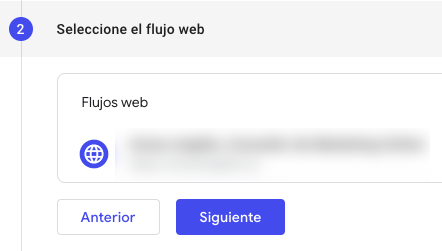 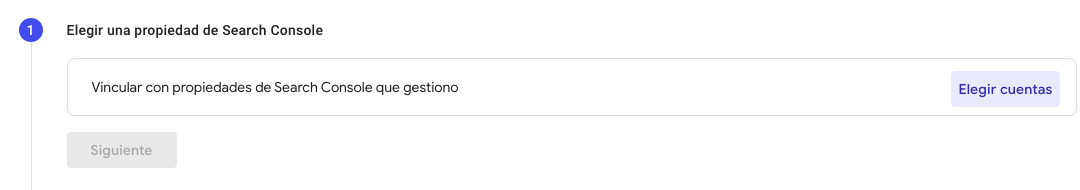 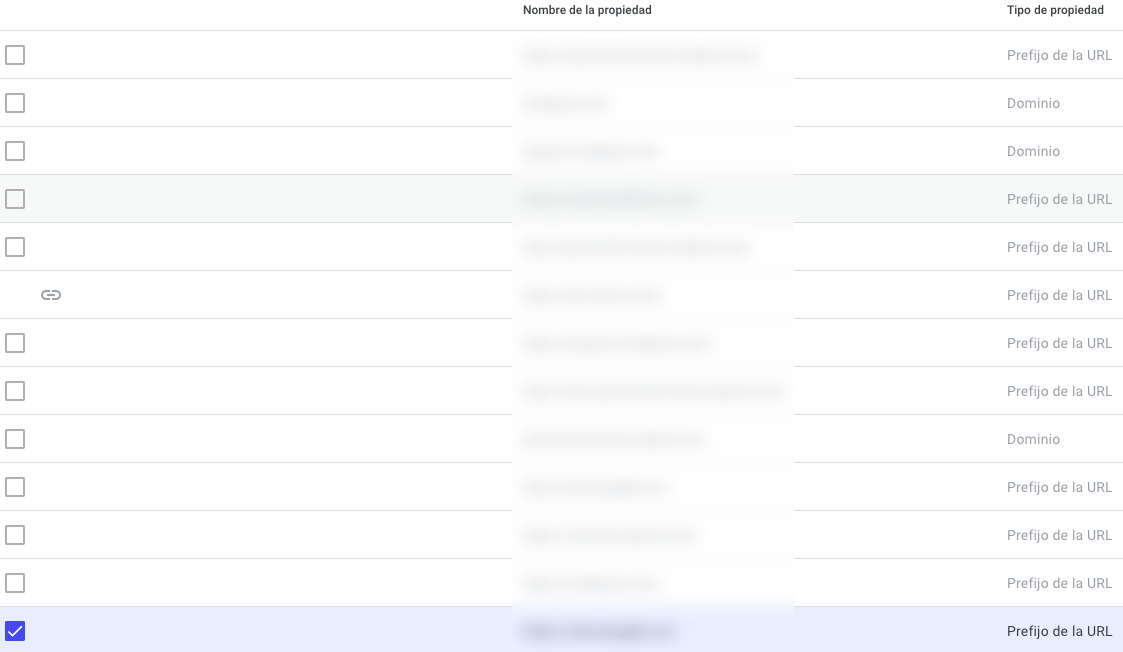 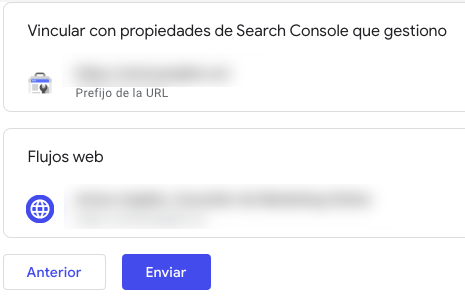 Los informes de Search console no están visibles por defecto. Hay que integrarlos de biblioteca
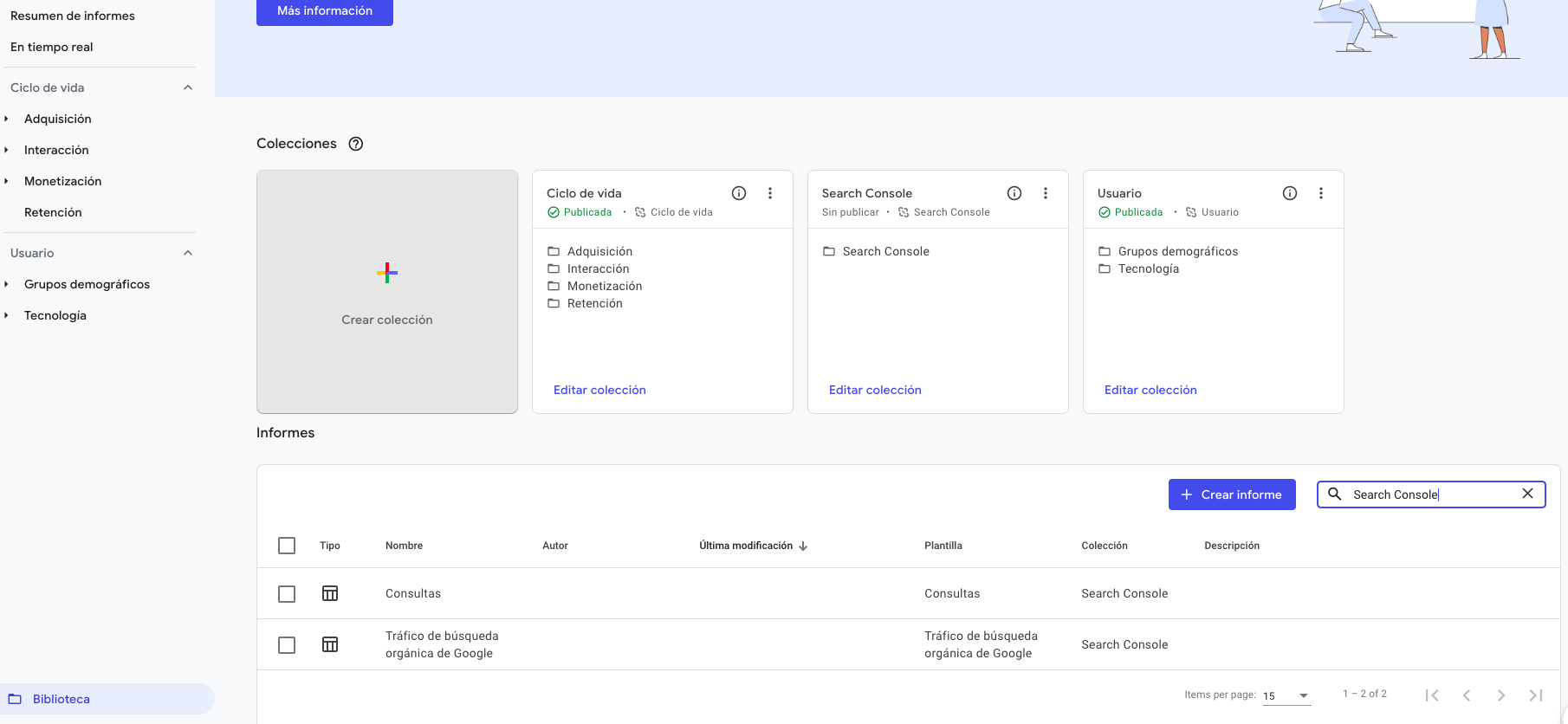 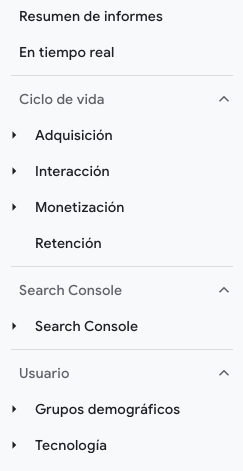 2
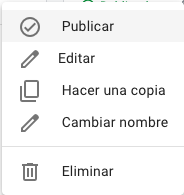 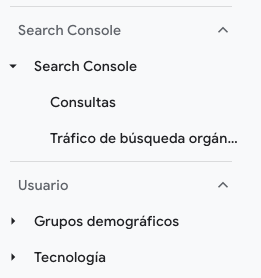 1
Especificar referencias no deseadas
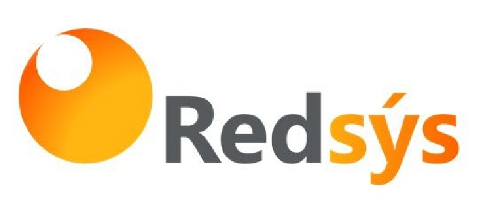 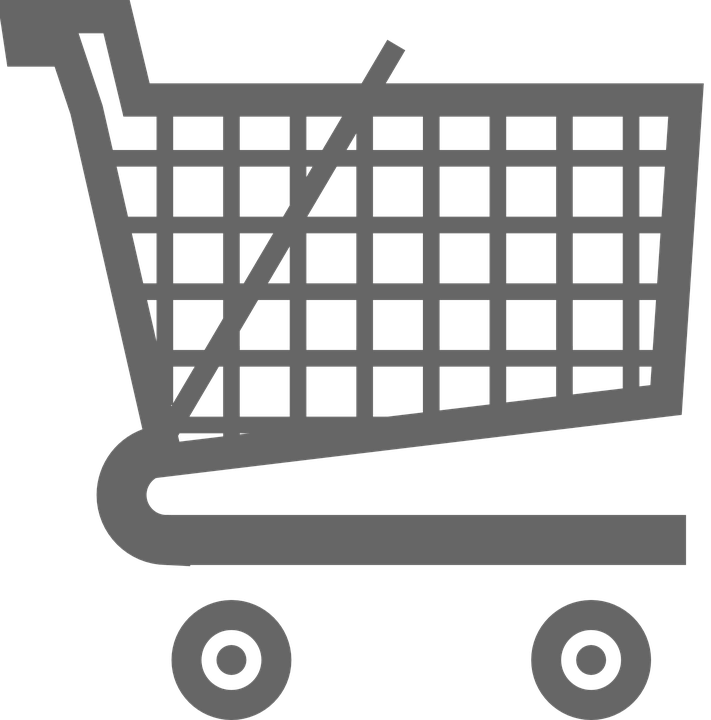 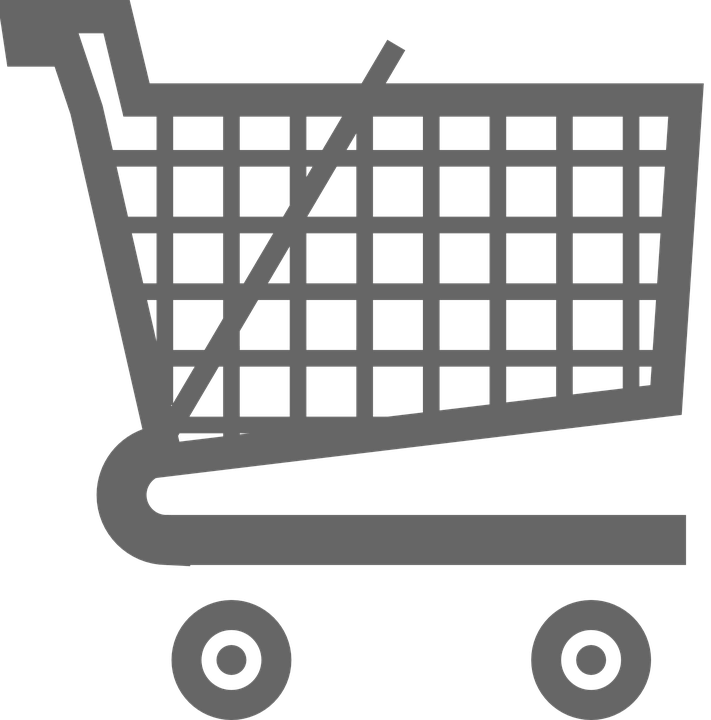 Para realizar el pago hay que salir de la web a una plataforma externa
Al regresar a la web la conversión se registra como tráfico de referencia
Excluir la referencia para identificar el canal de transacción
Especificar referencias no deseadas
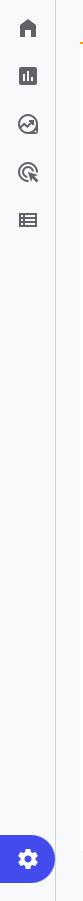 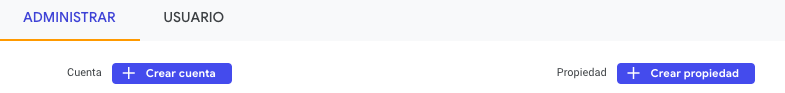 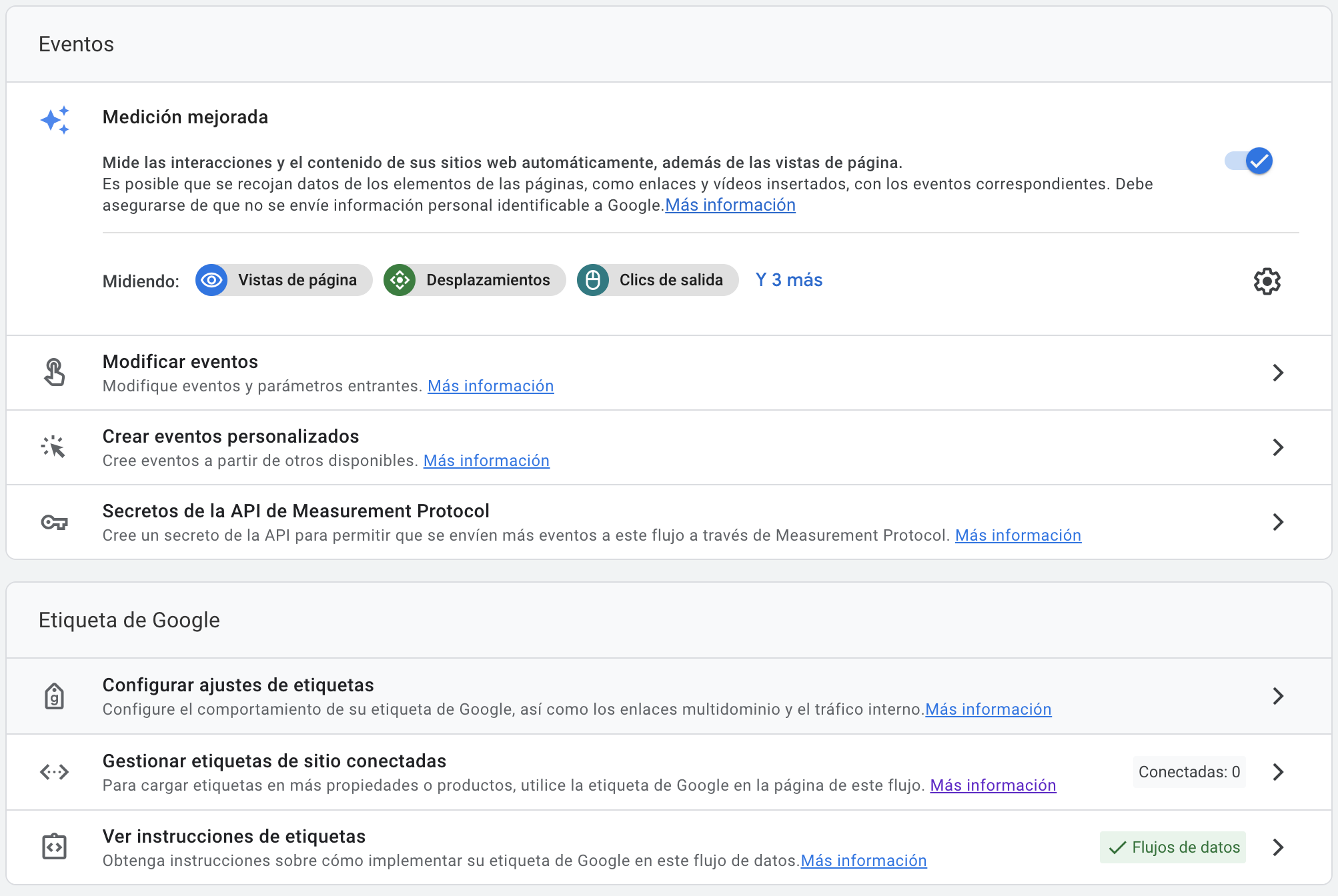 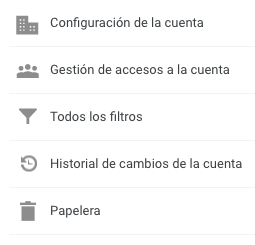 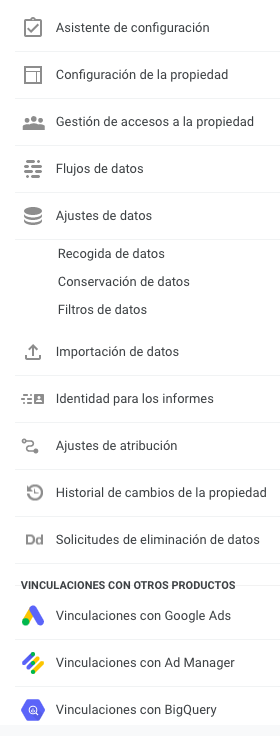 2
3
1
Especificar referencias no deseadas
4
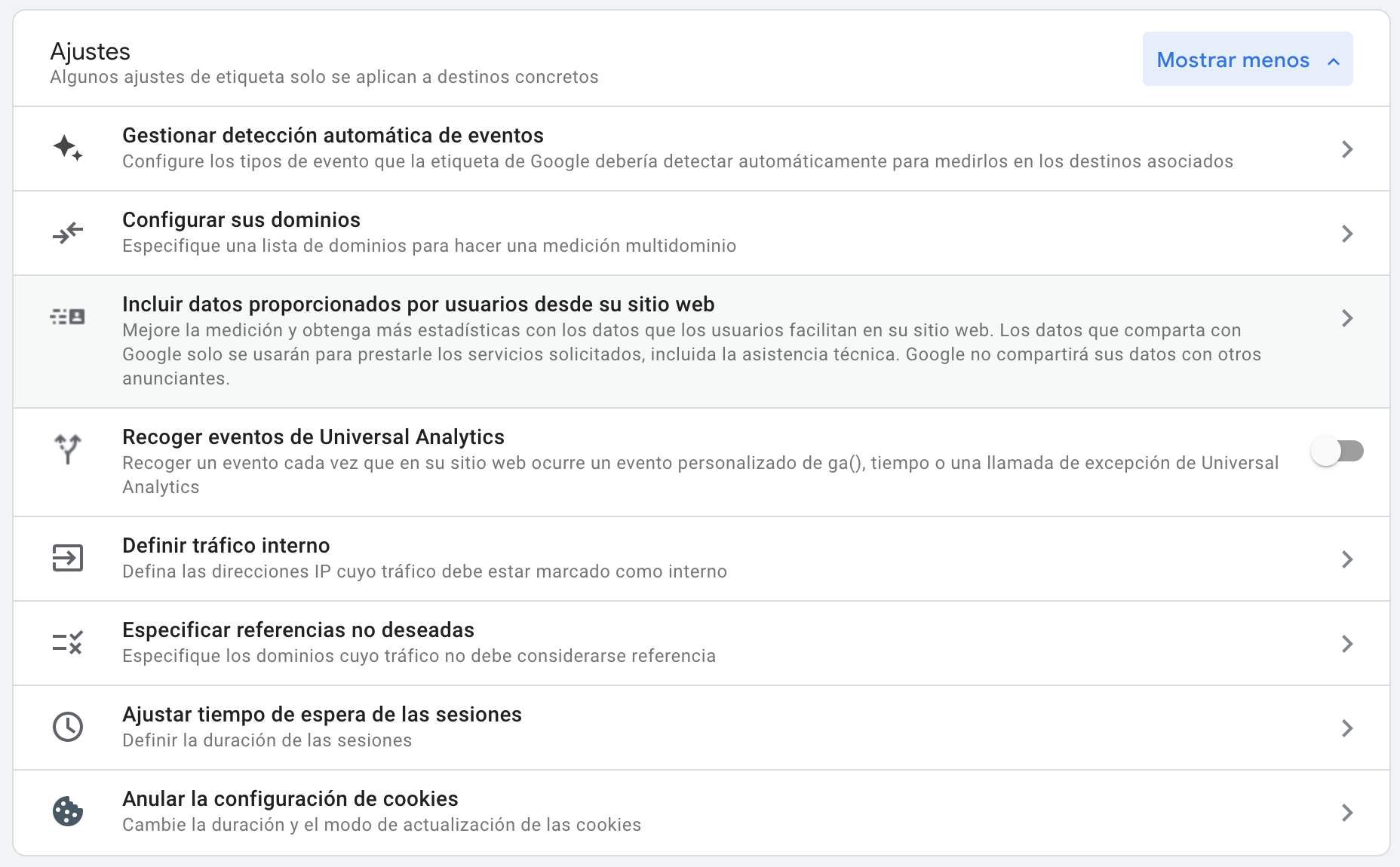 5
Especificar referencias no deseadas
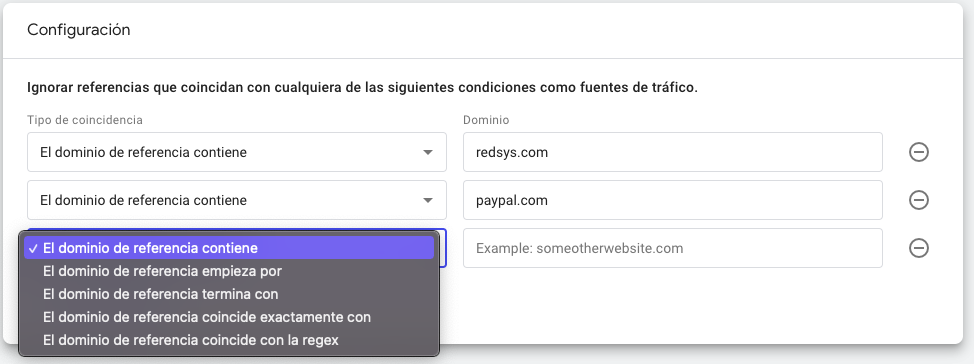 4- buscador inteligente
1- Elegir la propiedad
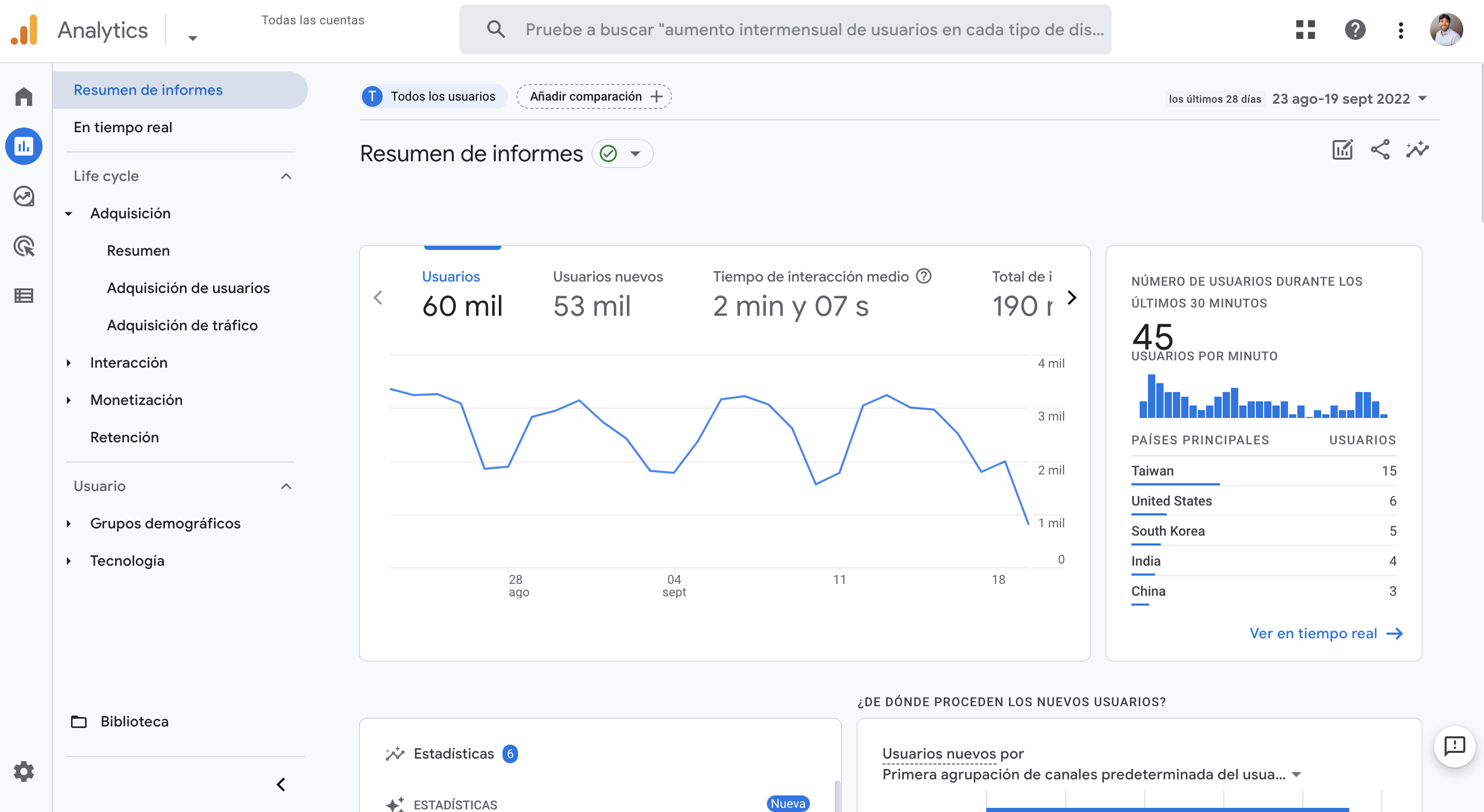 6- comparaciones
5- fechas
7- muestreo
2- Informes
8- tarjetas
3- configuración
Análisis de la procedencia del tráfico a la web
1
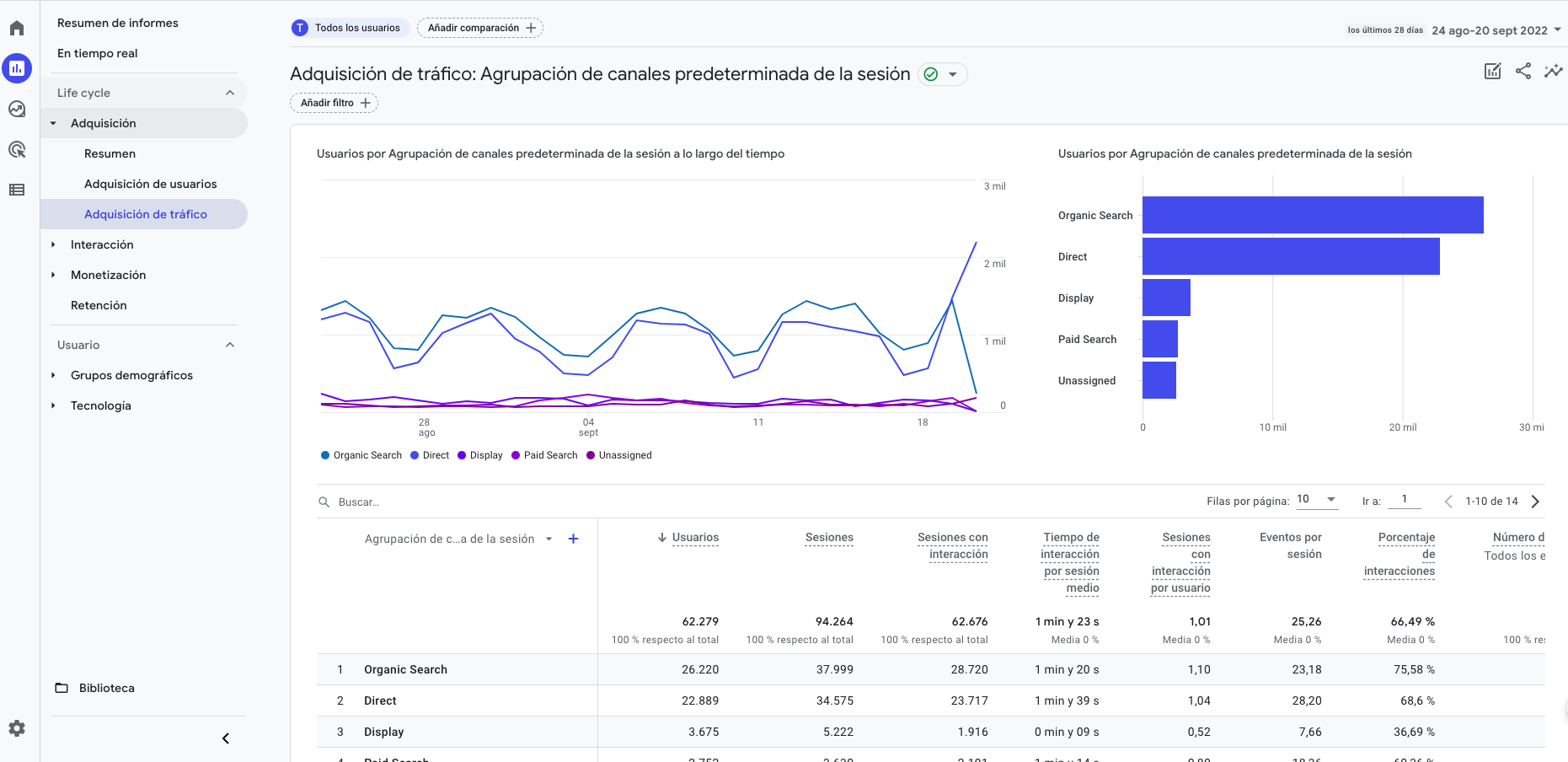 2
3
El tráfico orgánico debe medirse con herramientas que midan el tráfico web y su comportamiento
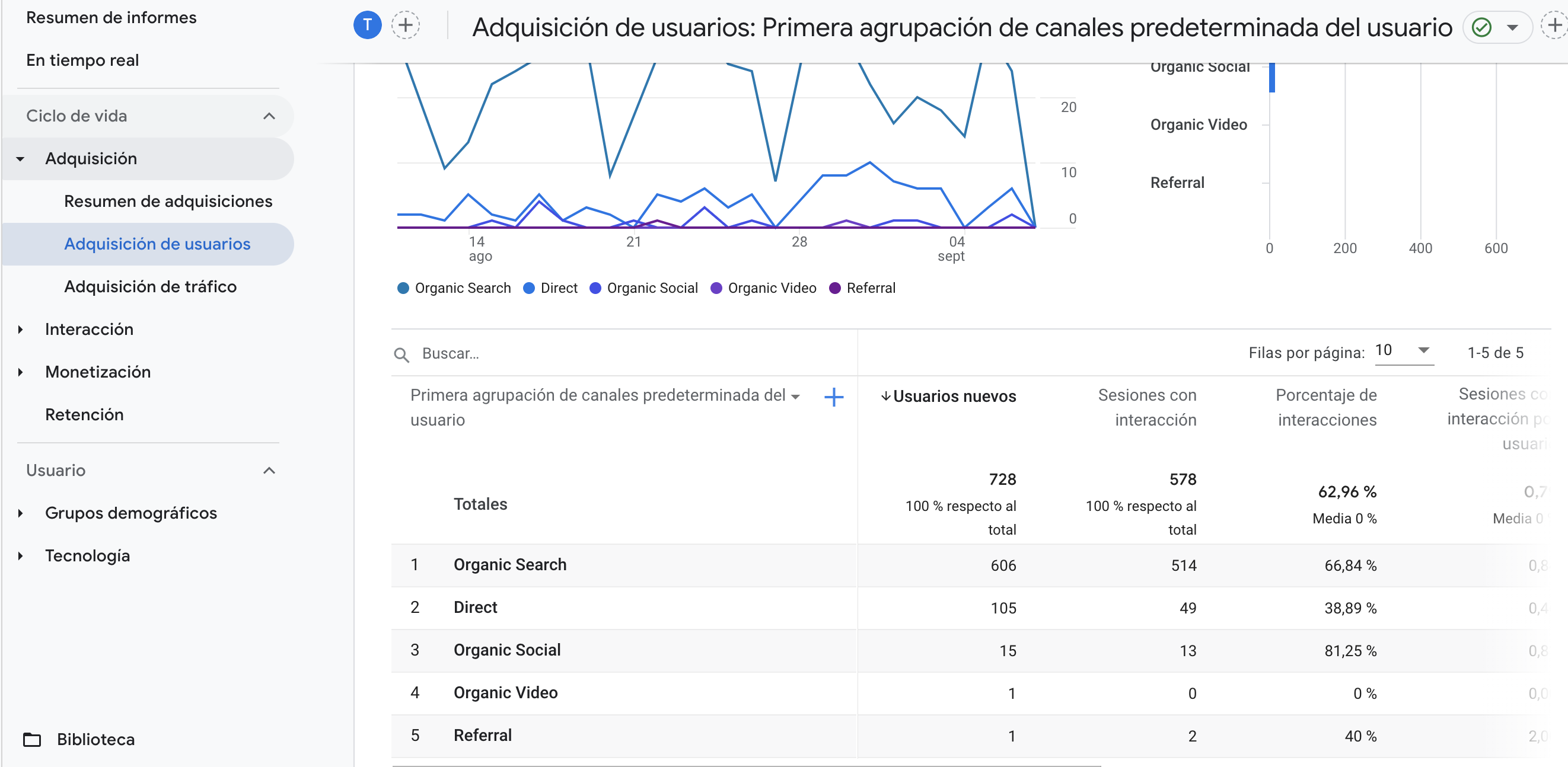 ¿Cómo medir el tráfico orgánico si no existe la dimensión palabra clave?
SEO:
Keyword Research > Keywords > Arquitectura Web
Podemos solicitar la página de aterrizaje
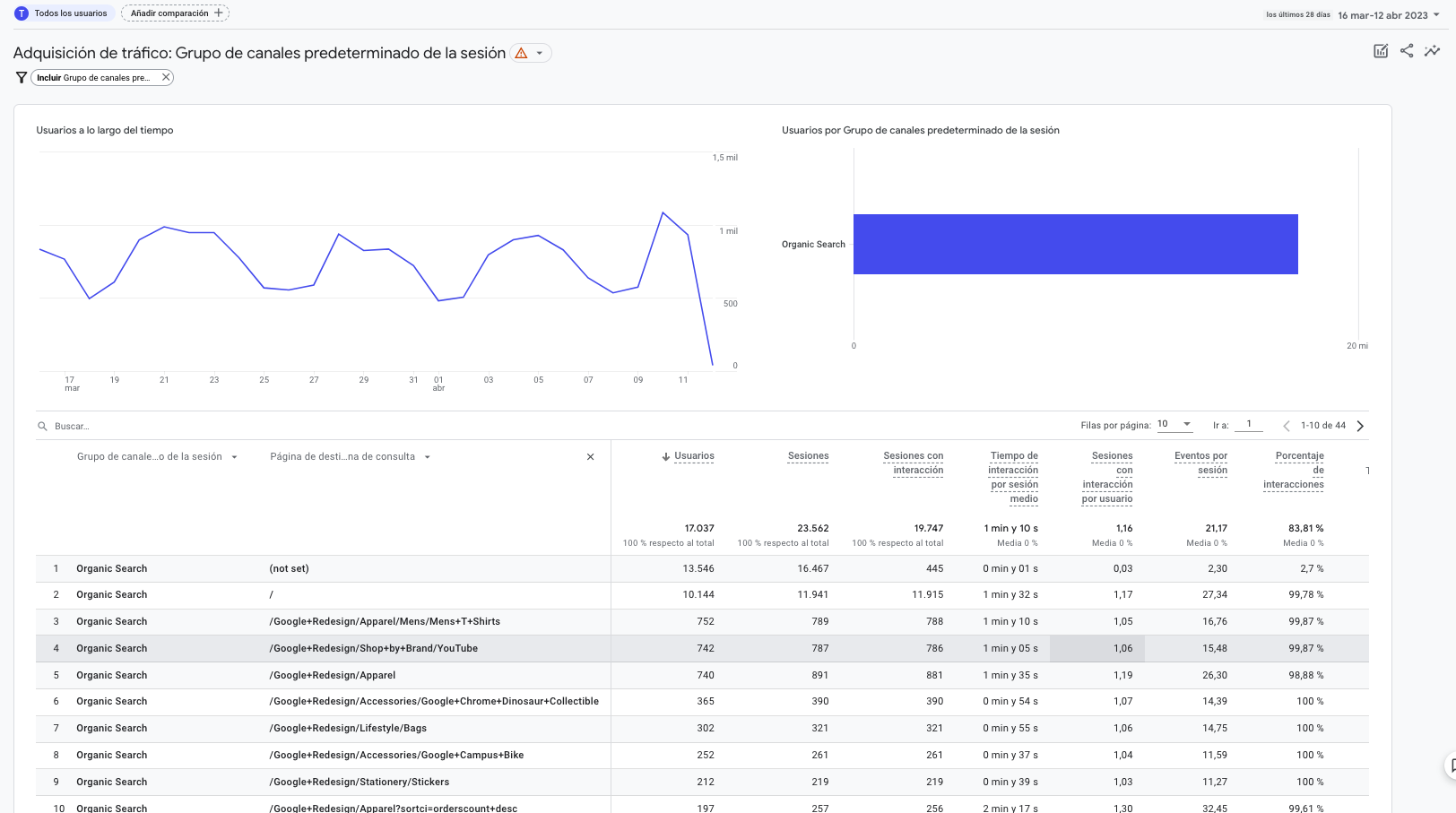 También se puede hacer uso de GSC
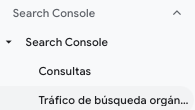 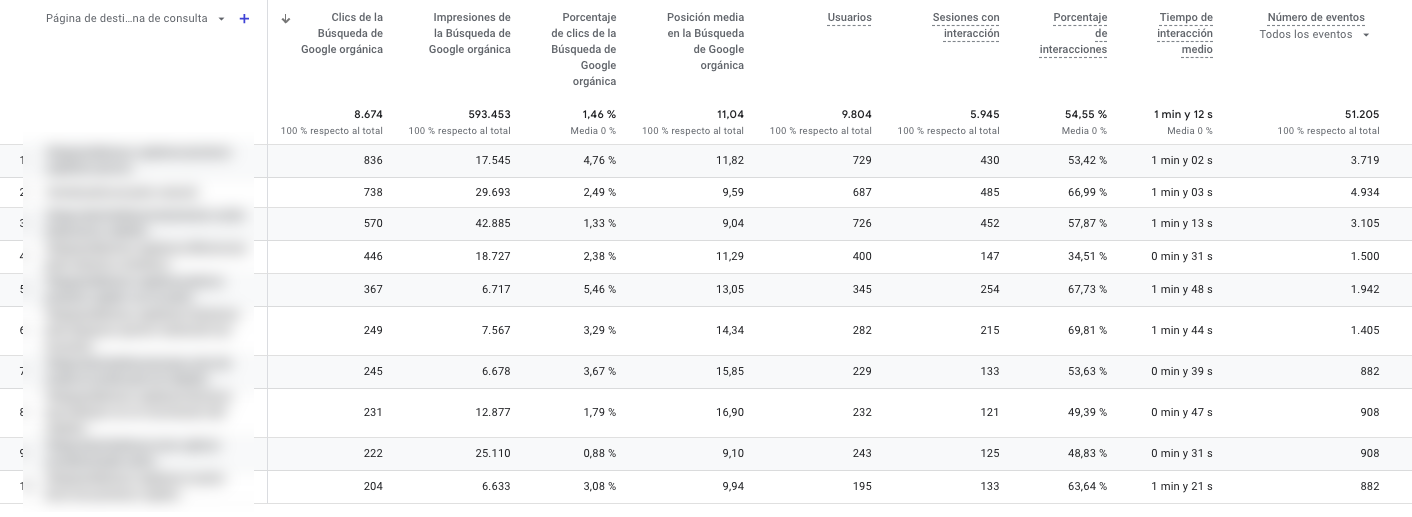 +
Puedo usar una dimensión secundaria
-
Sólo muestra para búsquedas hechas en Google
Recuerda
Una keyword con volumen de búsquedas grande, en una SERP con Shopping, Ads, Maps, Otros usuarios preguntaron… Ofrece un CTR orgánico muy bajo.

Llevar un control de las SERP es muy importante, geolocalizando las búsquedas para acercarse un poco más a la visibilidad real.

Pero analizar el tráfico real a una página es fundamental para detectar si se ha alcanzado el máximo volumen de tráfico o si todavía queda margen de mejora.
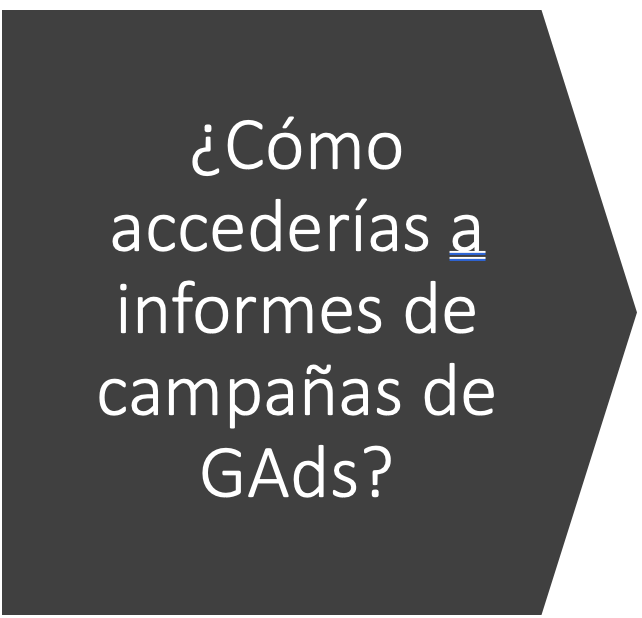 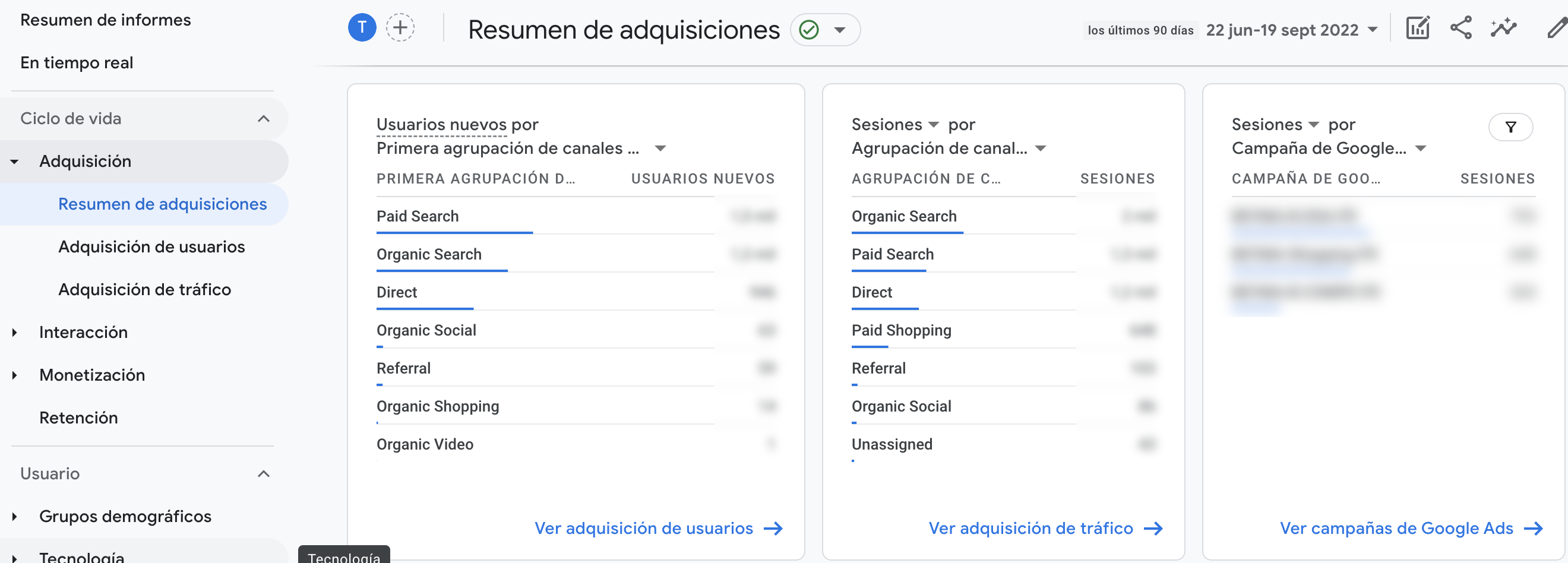